تصنيف الوكالة الدولية لبحوث السرطان (IARC) للمسرطناتوالمسرطنات المؤكدة (المجموعة 1) ومعلومات عامة عن السرطان
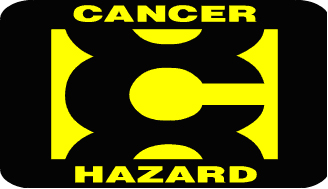 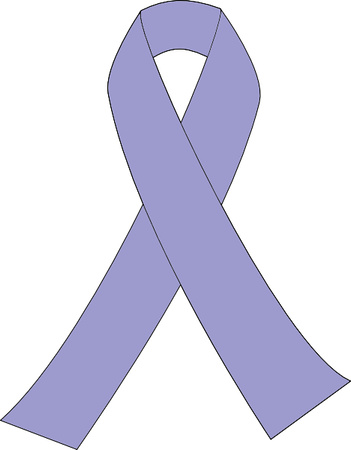 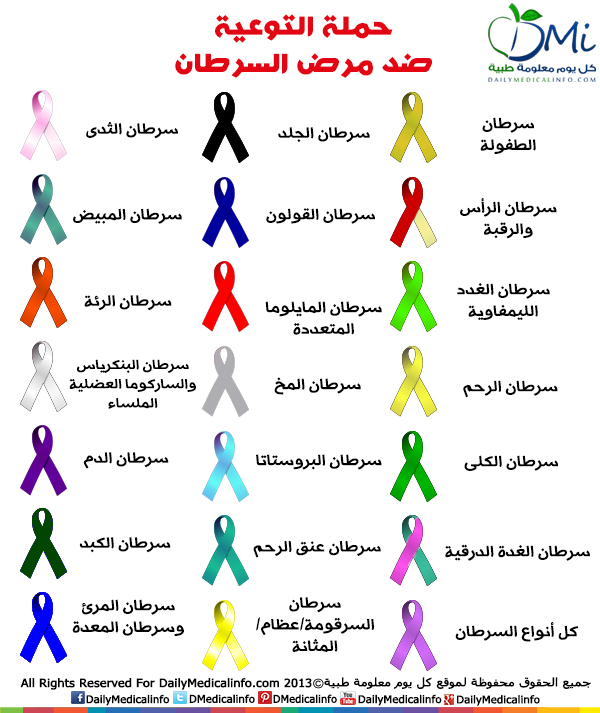 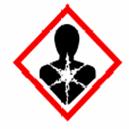 إعداد
الدكتور بسام أبو الذهب
رئيس دائرة السلامة والصحة المِهَنية
مديرية الأمراض السارية والمزمنة
وزارة الصحة
دمشق-الجمهورية العربية السورية
المحتويات
حقائق عامة عن السرطان
تَصْنيف الوَكالَة الدولية لبُحوث السَّرَطان (IARC) للمَواد والعَوامِل تبعاً للسَّرْطَنَة-باختصار
تَصْنيف الوَكالَة الدولية لبُحوث السَّرَطان (IARC) للمَواد والعَوامِل تبعاً للسَّرْطَنَة
المسرطنات المؤكدة (المجموعة 1) بحسب نوعها
المسرطنات المؤكدة (المجموعة 1) الكيميائية
المسرطنات المؤكدة (المجموعة 1) الغبارية والليفية
المسرطنات المؤكدة (المجموعة 1) الفيزيائية
المسرطنات المؤكدة (المجموعة 1) الحيوية (البيولوجية)
المسرطنات المؤكدة (المجموعة 1) الدوائية
2
الدكتور بسام أبو الذهب-دائرة السلامة والصحة المِهَنية-وزارة الصحة
الأحد، 20 آذار، 2016
المحتويات
المسرطنات المؤكدة (المجموعة 1) المتعلقة بالتبغ
المسرطنات المؤكدة (المجموعة 1) المتعلقة بالطعام والمشروبات
المسرطنات المؤكدة (المجموعة 1) المتعلقة بالطهي والتدفئة المنزلية
ما هو السرطان؟
عوامل الخطر المتعلقة بالسرطان
الوقاية من السرطان
التحري الدوري عن السرطان
أعراض وعلامات السرطان
نماذج من الخلايا السوية
3
الدكتور بسام أبو الذهب-دائرة السلامة والصحة المِهَنية-وزارة الصحة
الأحد، 20 آذار، 2016
المحتويات
الأنواع الرئيسية للسرطان
تصنيف مراحل السرطان
السرطان النقائلي
تشخيص السرطان
محتوى تقرير التشريح المرضي للسرطان
معالجة السرطان
الإنذار المتعلق بالسرطان
المراجع
4
الدكتور بسام أبو الذهب-دائرة السلامة والصحة المِهَنية-وزارة الصحة
الأحد، 20 آذار، 2016
حقائق عامة عن السرطان خلاصة عن حدوث السرطان والوفيات بسببه10، 11، 12
السرطان سبب رئيسي للمراضة والوفيات
في عام 2012 قدر عالمياً حدوث 14,1 مليون حالة جديدة من السرطان (بدون سرطان الجلد غير الميلانيني) (53٪ منها لدى الذكور)، و8,2 مليون وفاة بسبب السرطان (57٪ منها لدى الذكور)
في عام 2012 قدر أن 165 ألف طفل (بعمر أقل من 15 سنة) (95 ألف ذكوراً و70 ألف إناثاً) شخص لهم السرطان
 في عام 2012 قدر معدل حدوث السرطان عالمياً بـ 182 لكل مئة ألف، وقدر معدل الوفاة بسبب السرطان بـ 102 لكل مئة ألف
إن أكثر من 60٪ من حالات السرطان و70٪ من الوفيات تحدث في أفريقيا، وآسيا، ووسط وجنوب أمريكا
للوقاية دور هام في تخفيض معدلات حدوث السرطان والوفيات بسببه
5
الدكتور بسام أبو الذهب-دائرة السلامة والصحة المِهَنية-وزارة الصحة
الأحد، 20 آذار، 2016
حقائق عامة عن السرطان حدوث السرطان في عام 2012 10، 11، 12
العدد ومعدلات الحدوث
قدر عالمياً حدوث 14,1 مليون حالة جديدة من السرطان (بدون سرطان الجلد غير الميلانيني) (53٪ منها لدى الذكور)
قدر معدل حدوث السرطان عالمياً بـ 182 لكل مئة ألف
إن أكثر من 60٪ من حالات السرطان حدثت في أفريقيا، وآسيا، ووسط وجنوب أمريكا
قدر معدل حدوث السرطان لكل مئة ألف من الذكور بحسب العضو المصاب كما يلي:
الرئة (34,2) ثم البروستاتة (الموثة) (31,1) ثم القولون-المستقيم (20,6) ثم المعدة (17,4) ثم الكبد (15,3) ثم ........
قدر معدل حدوث السرطان لكل مئة ألف من الإناث بحسب العضو المصاب كما يلي:
الثدي (43,3) ثم القولون-المستقيم (14,3) ثم عنق الرحم (14) ثم الرئة (13,6) ثم المعدة (7,5) ثم ....
6
الدكتور بسام أبو الذهب-دائرة السلامة والصحة المِهَنية-وزارة الصحة
الأحد، 20 آذار، 2016
حقائق عامة عن السرطان حدوث السرطان في عام 2012 10، 11، 12
التوزيع النسبي للحالات 
قدر التوزع النسبي لحالات السرطان لدى الذكور بحسب العضو المصاب كما يلي:
الرئة (16,7٪) ثم البروستاتة (15٪) ثم القولون-المستقيم (10٪) ثم المعدة (8,5٪) ثم الكبد (7,5٪)
قدر التوزع النسبي لحالات السرطان لدى الإناث بحسب العضو المصاب كما يلي:
الثدي (25,2٪) ثم القولون-المستقيم (9,2٪) ثم الرئة (8,7٪) ثم عنق الرحم (7,9٪) ثم المعدة (4,8٪) 
قدر التوزع النسبي لحالات السرطان لدى الجنسين بحسب العضو المصاب كما يلي:
الرئة (13٪) ثم الثدي (11,9٪) ثم القولون-المستقيم (9,7٪) ثم البروستاتة (7,9٪) ثم المعدة (6,8٪)
ثمة تباين واضح بما يتعلق بنوع السرطان بين إقليم وآخر عالمياً
7
الدكتور بسام أبو الذهب-دائرة السلامة والصحة المِهَنية-وزارة الصحة
الأحد، 20 آذار، 2016
حقائق عامة عن السرطان الوفيات بسبب السرطان في عام 2011 10، 11، 12
الأسباب العشر للوفيات عالمياً
السرطان: 7,87 مليون حالة وفاة (القاتل الأول)
المرض القلبي الإقفاري: 7,02 مليون حالة وفاة 
السكتة: 6,25 مليون حالة وفاة
أخماج الطرق التنفسية السفلية: 3,2 مليون حالة وفاة
الداء الرئوي الانسدادي المزمن: 2,97 مليون حالة وفاة
أمراض الإسهالات: 1,89 مليون حالة وفاة
الإيدز: 1,59 مليون حالة وفاة
السكري: 1,39 مليون حالة وفاة
إصابات الطرق: 1,26 مليون حالة وفاة
اختلاطات الخداج: 1,17 مليون حالة وفاة
8
الدكتور بسام أبو الذهب-دائرة السلامة والصحة المِهَنية-وزارة الصحة
الأحد، 20 آذار، 2016
حقائق عامة عن السرطان الوفيات بسبب السرطان في عام 2012 10، 11، 12
العدد ومعدلات الحدوث
قدر عالمياً حدوث 8,2 مليون وفاة بسبب السرطان (57٪ منها لدى الذكور)
قدر معدل الوفاة بسبب السرطان بـ 102 لكل مئة ألف
إن أكثر من 70٪ من الوفيات بسبب السرطان حدثت في أفريقيا، وآسيا، ووسط وجنوب أمريكا
قدر معدل الوفيات بسبب السرطان لكل مئة ألف لدى الذكور بحسب العضو المصاب كما يلي:
الرئة (30) ثم الكبد (14,3) ثم المعدة (12,7) ثم القولون-المستقيم (10) ثم البروستاتة (7,8) 
قدر معدل الوفيات بسبب السرطان لكل مئة ألف لدى الإناث بحسب العضو المصاب كما يلي:
 الثدي (12,9) ثم الرئة (11,1) ثم القولون-المستقيم (6,9) ثم عنق الرحم (6,8) ثم المعدة (5,7)
9
الدكتور بسام أبو الذهب-دائرة السلامة والصحة المِهَنية-وزارة الصحة
الأحد، 20 آذار، 2016
حقائق عامة عن السرطان الوفيات بسبب السرطان في عام 2012 10، 11، 12
التوزيع النسبي للوفيات
قدر التوزع النسبي لوفيات السرطان لدى الذكور بحسب العضو المصاب كما يلي:
الرئة (23,6٪) ثم الكبد (11,2٪) ثم المعدة (10,1٪) ثم القولون-المستقيم (8٪) ثم البروستاتة (6,6٪)
قدر التوزع النسبي لوفيات السرطان لدى الإناث بحسب العضو المصاب كما يلي:
 الثدي (14,7٪) ثم الرئة (13,8٪) ثم القولون-المستقيم (9٪) ثم عنق الرحم (7,5٪) ثم المعدة (7,2٪) 
قدر التوزع النسبي لوفيات السرطان لدى الجنسين بحسب العضو المصاب كما يلي:
الرئة (19,4٪) ثم الكبد (9,1٪) ثم المعدة (8,8٪) ثم القولون-المستقيم (8,5٪) ثم الثدي (6,4٪)
10
الدكتور بسام أبو الذهب-دائرة السلامة والصحة المِهَنية-وزارة الصحة
الأحد، 20 آذار، 2016
حقائق عامة عن السرطان سرطانات الأطفال (أقل من 15 عاماً) في عام 2012 10، 11، 12
قدر أن 165ألف طفل (95 ألف ذكوراً و70 ألف إناثاً) شخص لهم السرطان
قدر معدل الحدوث السنوي للسرطان بـ 50-200 لكل مليون طفل90-300 لكل مليون مراهق
نسبة سرطانات الطفولة من سرطانات السكان هي 0,5-4,6٪
 معدل الحدوث ونسبة الوفاة إلى الحدوث لا يزالان مرتفعان في البلدان ذات مؤشر التنمية البشرية المنخفض 
أكثر السرطانات حدوثاً لدى الأطفال الابيضاض الأرومي اللمفاوي الحاد (باستثناء بعض مناطق في أفريقيا حيث تنتشر اللمفومات اللاهودجكينية، لاسيما لمفومة بوركيت؛ وساركومة كابوزي) ثم أورام الدماغ
أكبر معدل حدوث هو الابيضاض اللمفاني (50 لكل مليون طفل)
الخباثات الدموية تؤلف 40-60٪ من الأورام لدى الأطفال
الأورام المضغية (كالورم الأرومي الشبكي، والورم الأرومي العصبي) تؤلف 20٪ من خباثات الطفولة
تؤلف حالات السرطانة (الكارسينوما) أقل من 5٪ من خباثات الطفولة
11
الدكتور بسام أبو الذهب-دائرة السلامة والصحة المِهَنية-وزارة الصحة
الأحد، 20 آذار، 2016
حقائق عامة عن السرطان سرطانات المراهقين (15-19 عاماً) في عام 2012 10، 11، 12
قدر معدل الحدوث السنوي للسرطان بـ 90-300 لكل مليون مراهق
أكثر السرطانات حدوثاً لدى المراهقين هي التنشؤات الدموية، لاسيما اللمفومات؛ وأورام الجهاز العصبي المركزي؛ وأورام العظام؛ والورم الميلانيني الخبيث، لا سيما لدى الإناث
الموقع الرئيسي للسرطانات لدى المراهقين الذكور هو الخصية؛ ولدى الإناث سرطان الدرقية وأورام الخلية الجنسية المبيضية وسرطان العنق
12
الدكتور بسام أبو الذهب-دائرة السلامة والصحة المِهَنية-وزارة الصحة
الأحد، 20 آذار، 2016
تَصْنيف الوَكالَة الدولية لبُحوث السَّرَطان (IARC) للمَواد والعَوامِل تبعاً للسَّرْطَنَة-باختصار 1، 15
13
الدكتور بسام أبو الذهب-دائرة السلامة والصحة المِهَنية-وزارة الصحة
الأحد، 20 آذار، 2016
تَصْنيف الوَكالَة الدولية لبُحوث السَّرَطان (IARC) للمَواد والعَوامِل تبعاً للسَّرْطَنَة باختصار 1، 15، 28
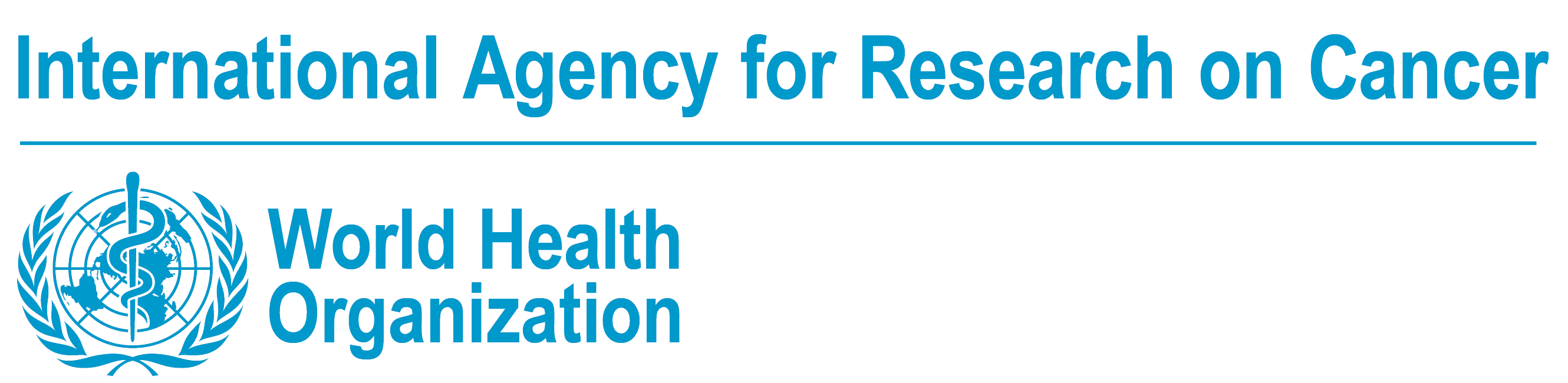 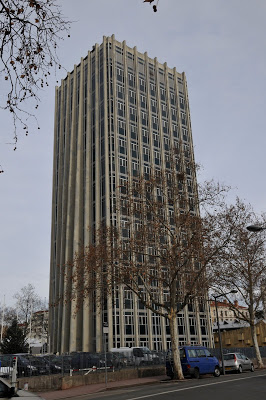 14
الدكتور بسام أبو الذهب-دائرة السلامة والصحة المِهَنية-وزارة الصحة
الأحد، 20 آذار، 2016
تَصْنيف الوَكالَة الدولية لبُحوث السَّرَطان (IARC) للمَواد والعَوامِل تبعاً للسَّرْطَنَة 1، 15
15
الدكتور بسام أبو الذهب-دائرة السلامة والصحة المِهَنية-وزارة الصحة
الأحد، 20 آذار، 2016
تَصْنيف الوَكالَة الدولية لبُحوث السَّرَطان (IARC) للمَواد والعَوامِل تبعاً للسَّرْطَنَة 1، 15
16
الدكتور بسام أبو الذهب-دائرة السلامة والصحة المِهَنية-وزارة الصحة
الأحد، 20 آذار، 2016
تَصْنيف الوَكالَة الدولية لبُحوث السَّرَطان (IARC) للمَواد والعَوامِل تبعاً للسَّرْطَنَة 1، 15
17
الدكتور بسام أبو الذهب-دائرة السلامة والصحة المِهَنية-وزارة الصحة
الأحد، 20 آذار، 2016
تَصْنيف الوَكالَة الدولية لبُحوث السَّرَطان (IARC) للمَواد والعَوامِل تبعاً للسَّرْطَنَة 1، 15
18
الدكتور بسام أبو الذهب-دائرة السلامة والصحة المِهَنية-وزارة الصحة
الأحد، 20 آذار، 2016
تَصْنيف الوَكالَة الدولية لبُحوث السَّرَطان (IARC) للمَواد والعَوامِل تبعاً للسَّرْطَنَة 1، 15
19
الدكتور بسام أبو الذهب-دائرة السلامة والصحة المِهَنية-وزارة الصحة
الأحد، 20 آذار، 2016
تَصْنيف الوَكالَة الدولية لبُحوث السَّرَطان (IARC) للمَواد والعَوامِل تبعاً للسَّرْطَنَة 1، 15
20
الدكتور بسام أبو الذهب-دائرة السلامة والصحة المِهَنية-وزارة الصحة
الأحد، 20 آذار، 2016
المسرطنات المؤكدة (المجموعة 1) بحسب نوعها 1، 13
21
الدكتور بسام أبو الذهب-دائرة السلامة والصحة المِهَنية-وزارة الصحة
الأحد، 20 آذار، 2016
المسرطنات المؤكدة (المجموعة 1) الكيميائية 1، 4، 7
22
الدكتور بسام أبو الذهب-دائرة السلامة والصحة المِهَنية-وزارة الصحة
الأحد، 20 آذار، 2016
المسرطنات المؤكدة (المجموعة 1) الكيميائية 1، 4
الفلزية

الزَّرْنيخ (الأَرْسَنيك) ومُرَكَّباتِه
Arsenic and its compounds      
البِريليوم ومُرَكَّباتِه
Beryllium and its compounds     
الكَادْمْيُوم ومُرَكَّباتِه 
Cadmium and its compounds     
الكروم ومُرَكَّباتِه
Chromium and its compounds      
النِّيكْل ومُرَكَّباتِه
Nickel and its compounds
23
الدكتور بسام أبو الذهب-دائرة السلامة والصحة المِهَنية-وزارة الصحة
الأحد، 20 آذار، 2016
المسرطنات المؤكدة (المجموعة 1) الكيميائيةالفلزية 1، 4، 28
التَّعَرُّض للزَّرْنيخ أثناء حِفْظ الأَخْشاب
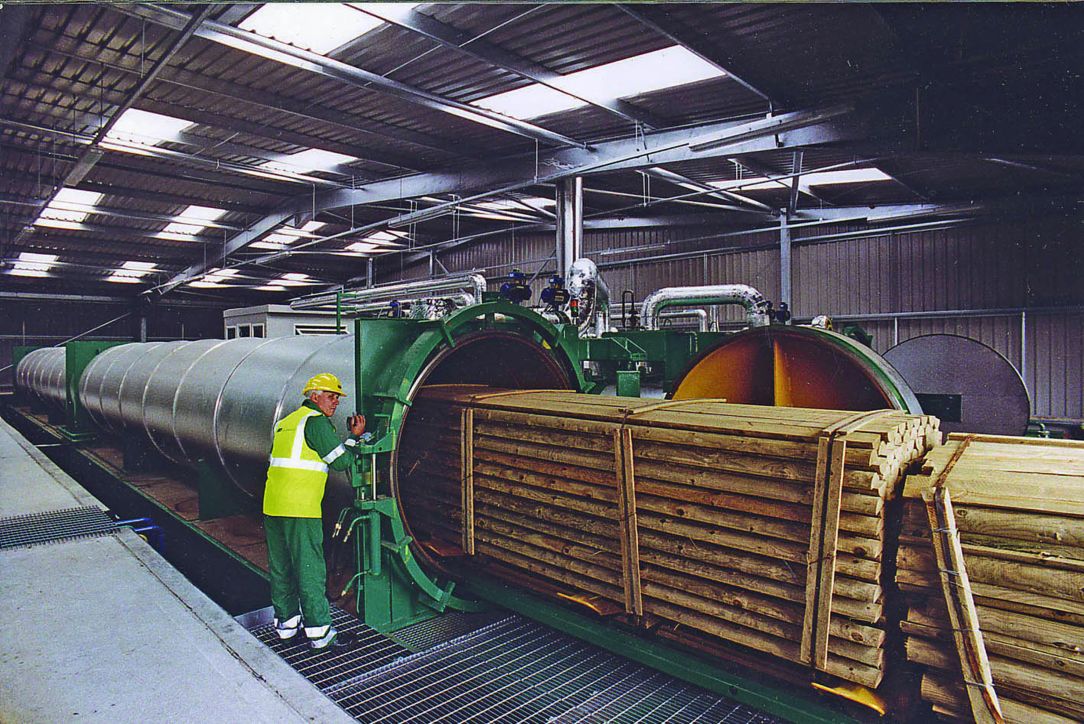 24
الدكتور بسام أبو الذهب-دائرة السلامة والصحة المِهَنية-وزارة الصحة
الأحد، 20 آذار، 2016
المسرطنات المؤكدة (المجموعة 1) الكيميائيةالفلزية 1، 4، 28
التَّعَرُّض للبِريليوم في صِناعَة الطائرات
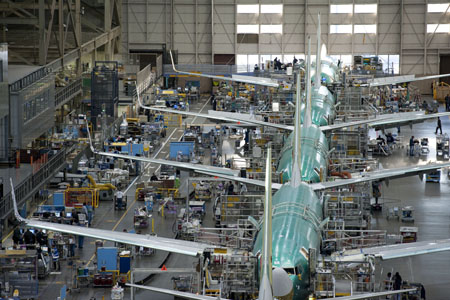 25
الدكتور بسام أبو الذهب-دائرة السلامة والصحة المِهَنية-وزارة الصحة
الأحد، 20 آذار، 2016
المسرطنات المؤكدة (المجموعة 1) الكيميائيةالفلزية 1، 4، 28
بَطَّارِيات (مُدَّخِرات) النِّيكْل–الكَادْمْيُوم
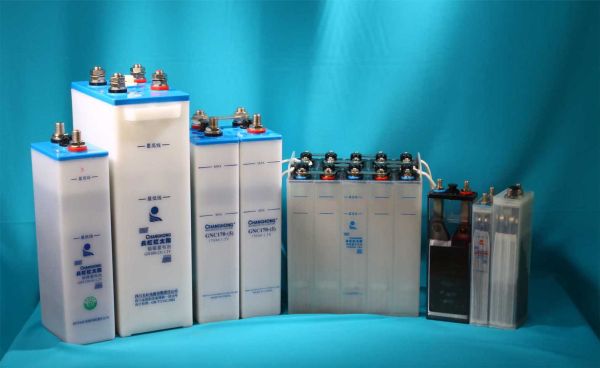 26
الدكتور بسام أبو الذهب-دائرة السلامة والصحة المِهَنية-وزارة الصحة
الأحد، 20 آذار، 2016
المسرطنات المؤكدة (المجموعة 1) الكيميائيةالفلزية 1، 4، 28
التَّعَرُّض للكروم في صِناعَة الإِسْمَنْت
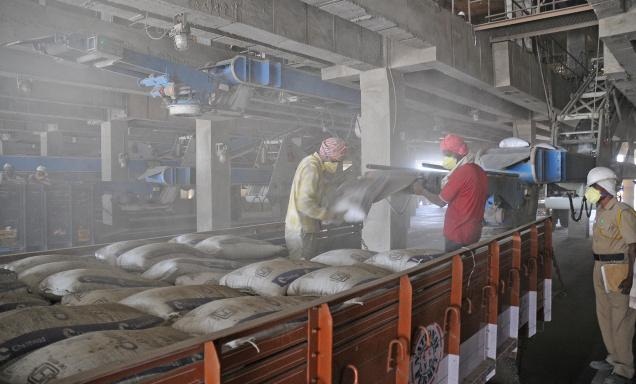 27
الدكتور بسام أبو الذهب-دائرة السلامة والصحة المِهَنية-وزارة الصحة
الأحد، 20 آذار، 2016
المسرطنات المؤكدة (المجموعة 1) الكيميائيةالفلزية 1، 4، 28
التَّعَرُّض للنِّيكْل أثناء التَّلْبيس الكَهْرَبِي
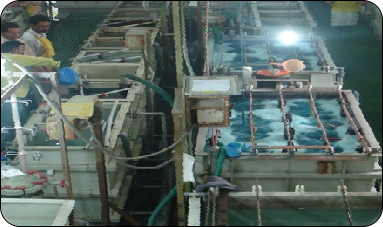 28
الدكتور بسام أبو الذهب-دائرة السلامة والصحة المِهَنية-وزارة الصحة
الأحد، 20 آذار، 2016
المسرطنات المؤكدة (المجموعة 1) الكيميائية 1، 7
غير الفلزية

4-أَمينو ثُنائِي الفاينيل
4-Aminobiphenyl      
البِنْزيدين
Benzidine     
الأَصْباغ المُسْتَقْلَبَة إلى بِنْزيدين
    Dyes Metabolizedto benzidine
4،َ4-ميثيلينبِيس (2-كلُوروبِنْـزينامين) (MOCA)
4-4'-Methylene bis (2-chlorobezamine) (MOCA)     
2-نافْثيلامين
2-Naphthylamine
29
الدكتور بسام أبو الذهب-دائرة السلامة والصحة المِهَنية-وزارة الصحة
الأحد، 20 آذار، 2016
المسرطنات المؤكدة (المجموعة 1) الكيميائيةغير الفلزية 1، 7، 28
التَّعَرُّض للبِنْزيدين أثناء صَبْغ القُطْن
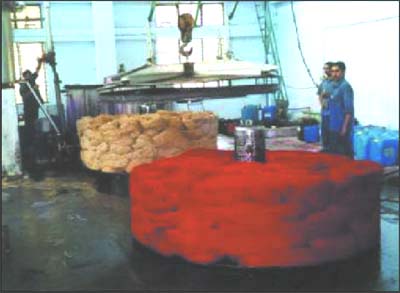 30
الدكتور بسام أبو الذهب-دائرة السلامة والصحة المِهَنية-وزارة الصحة
الأحد، 20 آذار، 2016
المسرطنات المؤكدة (المجموعة 1) الكيميائيةغير الفلزية 1، 7، 28
حُبَيْبات عامِل إِنْضاج الُبولِييوريثان (MOCA)
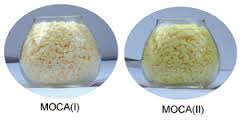 31
الدكتور بسام أبو الذهب-دائرة السلامة والصحة المِهَنية-وزارة الصحة
الأحد، 20 آذار، 2016
المسرطنات المؤكدة (المجموعة 1) الكيميائية 1، 7
غير الفلزية

أُورْثُو-طُولْويدين
Ortho-toluidine     
بِنزو (أ) بَيرِين
Benzo (a) pyrene       
قارّ (زِفْت) الفَحْم-القَطِران
Coal-tarpitch     
الزِّيوت المَعْدِنِيَّة غير المُعالَجَة أو المُعالَجَة على نحو خفيف
Minerals oils, untreated ormildly treated     
الزِّيوت الحَجَرِيَّة (القِيرِيَّة)
     Shaleoils
32
الدكتور بسام أبو الذهب-دائرة السلامة والصحة المِهَنية-وزارة الصحة
الأحد، 20 آذار، 2016
المسرطنات المؤكدة (المجموعة 1) الكيميائيةغير الفلزية 1، 7، 28
اِسْتِخْدام الأُورْثُو-طُولْويدين في صِناعَة المُبيدات
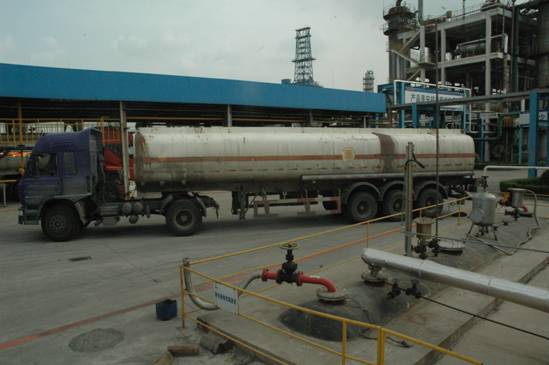 33
الدكتور بسام أبو الذهب-دائرة السلامة والصحة المِهَنية-وزارة الصحة
الأحد، 20 آذار، 2016
المسرطنات المؤكدة (المجموعة 1) الكيميائيةغير الفلزية 1، 7، 28
مَصادِر اِنْبِعاث البِنزو (أ) بَيرِين
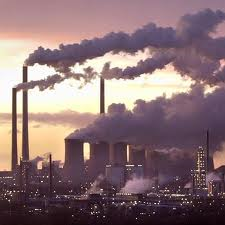 34
الدكتور بسام أبو الذهب-دائرة السلامة والصحة المِهَنية-وزارة الصحة
الأحد، 20 آذار، 2016
المسرطنات المؤكدة (المجموعة 1) الكيميائيةغير الفلزية 1، 7، 28
التَّعَرُّض لقارّ (زِفْت) الفَحْم–القَطِران أثناء تَعْبيد الطُّرُقات
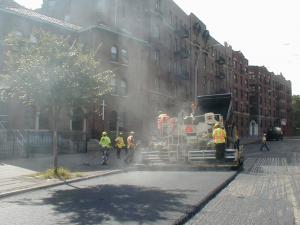 35
الدكتور بسام أبو الذهب-دائرة السلامة والصحة المِهَنية-وزارة الصحة
الأحد، 20 آذار، 2016
المسرطنات المؤكدة (المجموعة 1) الكيميائيةغير الفلزية 1، 7، 28
التَّعَرُّض للزِّيوت المَعْدِنِيَّة أثناء صِيانَة المَرْكَبات
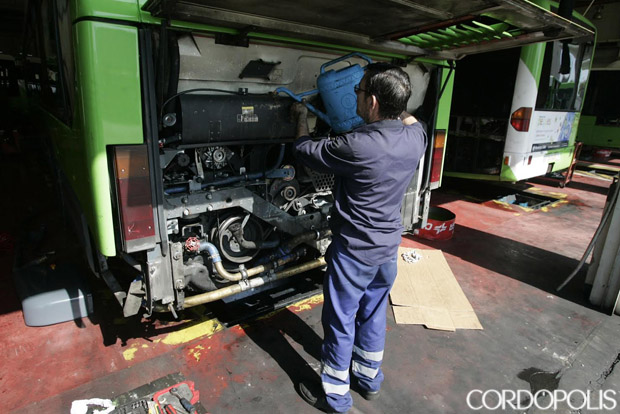 36
الدكتور بسام أبو الذهب-دائرة السلامة والصحة المِهَنية-وزارة الصحة
الأحد، 20 آذار، 2016
المسرطنات المؤكدة (المجموعة 1) الكيميائيةغير الفلزية 1، 7، 28
مُنْشَأَة لتَصْنيع الزِّيوت الحَجَرِيَّة (القِيرِيَّة) من الصَّخْر الزَّيْتِي
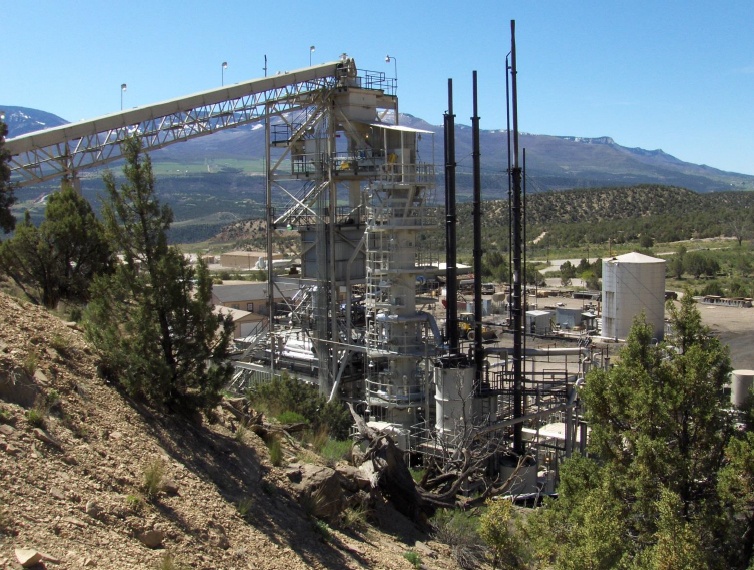 37
الدكتور بسام أبو الذهب-دائرة السلامة والصحة المِهَنية-وزارة الصحة
الأحد، 20 آذار، 2016
المسرطنات المؤكدة (المجموعة 1) الكيميائية 1، 7
غير الفلزية

الأَفْلاتُوكْسينات
Aflatoxins    
البِنْزين
    Benzene
ثُلاثِي كلُور الإيثيلِين
Thirchloroethylene    
بِيس (كلُوروميثيل) أثير وكلُوروميثيل ميثيل أثير (الدَّرَجَة التِّقْنِيَّة)
Bis (chloromethyl) ether and chloromethyl methyl ether (technical grade)
1،3-بوتادين
1,3-Butadiene
38
الدكتور بسام أبو الذهب-دائرة السلامة والصحة المِهَنية-وزارة الصحة
الأحد، 20 آذار، 2016
المسرطنات المؤكدة (المجموعة 1) الكيميائيةغير الفلزية 1، 7، 28
ذُرَة مُلَوَّثَة بالأَفْلاتُوكْسينات                                       فُطْر الرَّشَّاشِيَّة الصَّفْراء المُنْتِج
                                      للأَفْلاتُوكْسينات كما يبدو بالمِجْهَر
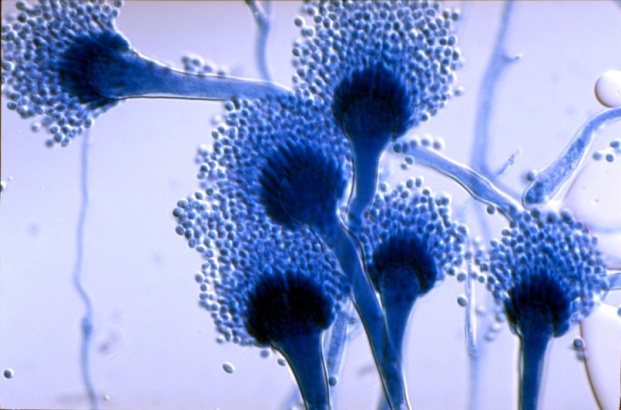 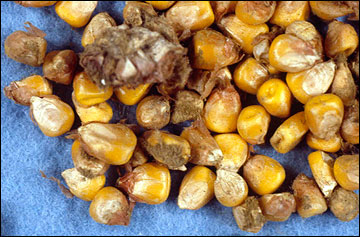 39
الدكتور بسام أبو الذهب-دائرة السلامة والصحة المِهَنية-وزارة الصحة
الأحد، 20 آذار، 2016
المسرطنات المؤكدة (المجموعة 1) الكيميائيةغير الفلزية 1، 7، 28
التعرض للبِنْزين في مُنْشَأَة تَكْرير النَّفْط  الخام
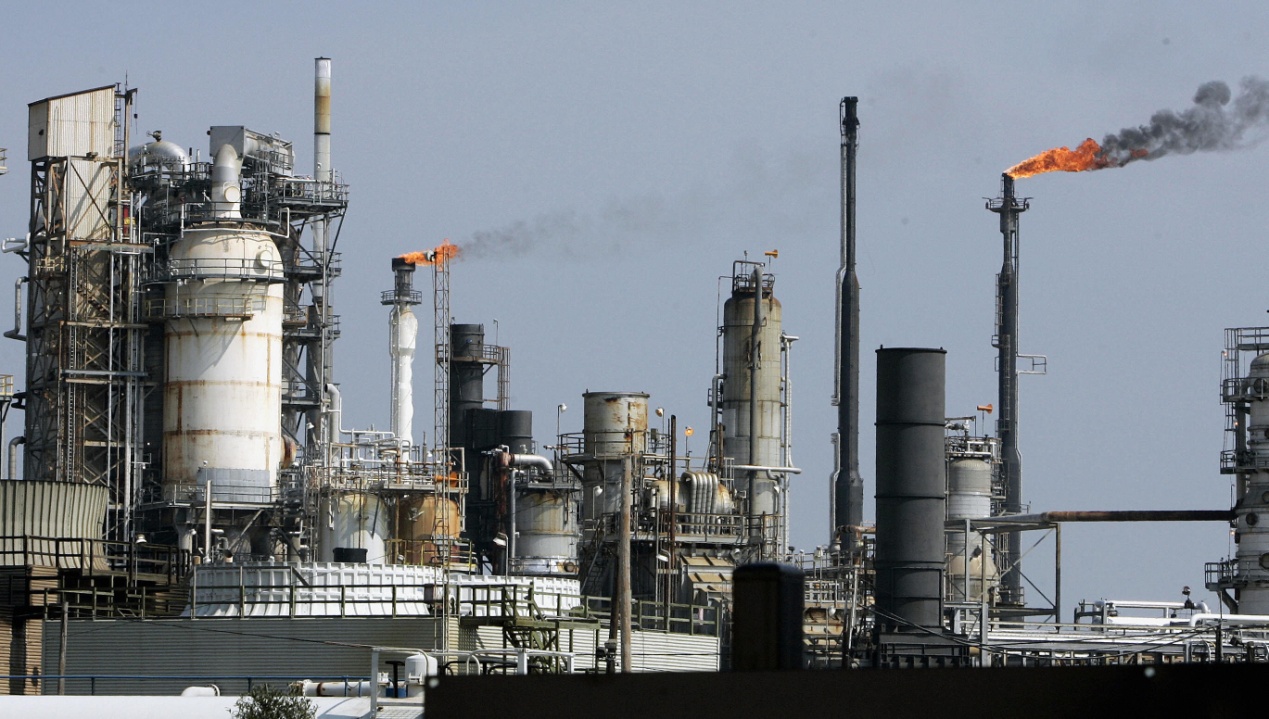 40
الدكتور بسام أبو الذهب-دائرة السلامة والصحة المِهَنية-وزارة الصحة
الأحد، 20 آذار، 2016
المسرطنات المؤكدة (المجموعة 1) الكيميائيةغير الفلزية 1، 7، 28
مُنْشَأَة يُسْتَخْدَم فيها ثُلاثِي كلُور الإيثيلِين كمُذيب في تَصْنيع المَواد الكِيمْيائِيَّة
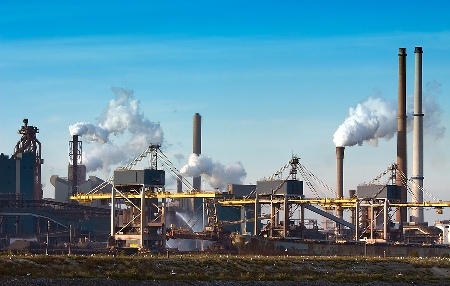 41
الدكتور بسام أبو الذهب-دائرة السلامة والصحة المِهَنية-وزارة الصحة
الأحد، 20 آذار، 2016
المسرطنات المؤكدة (المجموعة 1) الكيميائيةغير الفلزية 1، 7، 28
تَخْزين كلُوروميثيل ميثيل أثير
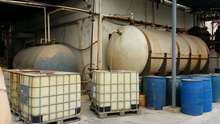 42
الدكتور بسام أبو الذهب-دائرة السلامة والصحة المِهَنية-وزارة الصحة
الأحد، 20 آذار، 2016
المسرطنات المؤكدة (المجموعة 1) الكيميائيةغير الفلزية 1، 7، 28
مُنْشَأَة تَصْنيع المَطَّاط  البوتادينِي
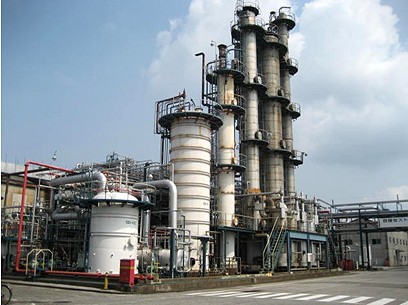 43
الدكتور بسام أبو الذهب-دائرة السلامة والصحة المِهَنية-وزارة الصحة
الأحد، 20 آذار، 2016
المسرطنات المؤكدة (المجموعة 1) الكيميائية 1، 7
غير الفلزية

2، 3، 7، 8-رُباعِي كلُوروثُنائِي بِنزو-بارا-دَيوكْسين (TCDD)
     2,3,7,8-Tetrachlorodibenzo-para-dioxin (TCDD)
أُكْسيد الإيثيلِين
Ethylene oxide     
فورْمالْدِهيد
Formaldehyde     
خَرْدَل الكِبْريت (غاز الخَرْدَل)
    Sulfur mustard (mustard gas)
كلُوريد الفاينيل
Vinyl chloride
44
الدكتور بسام أبو الذهب-دائرة السلامة والصحة المِهَنية-وزارة الصحة
الأحد، 20 آذار، 2016
المسرطنات المؤكدة (المجموعة 1) الكيميائيةغير الفلزية 1، 7، 28
اِنْبِعاثات رُباعِي كلُوروثُنائِي بِنزو-بارا –دَيوكْسين من المُرَمِّدات دون مُرَشِّحات (فَلاتِر)
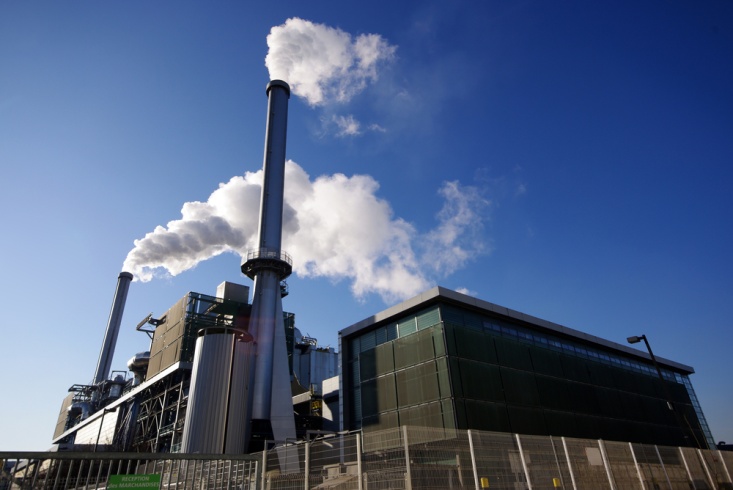 45
الدكتور بسام أبو الذهب-دائرة السلامة والصحة المِهَنية-وزارة الصحة
الأحد، 20 آذار، 2016
المسرطنات المؤكدة (المجموعة 1) الكيميائيةغير الفلزية 1، 7، 28
التَّعْقيم بغاز أُكْسيد الإيثيلِين في المؤسَّسات الطِّبِّيَّة
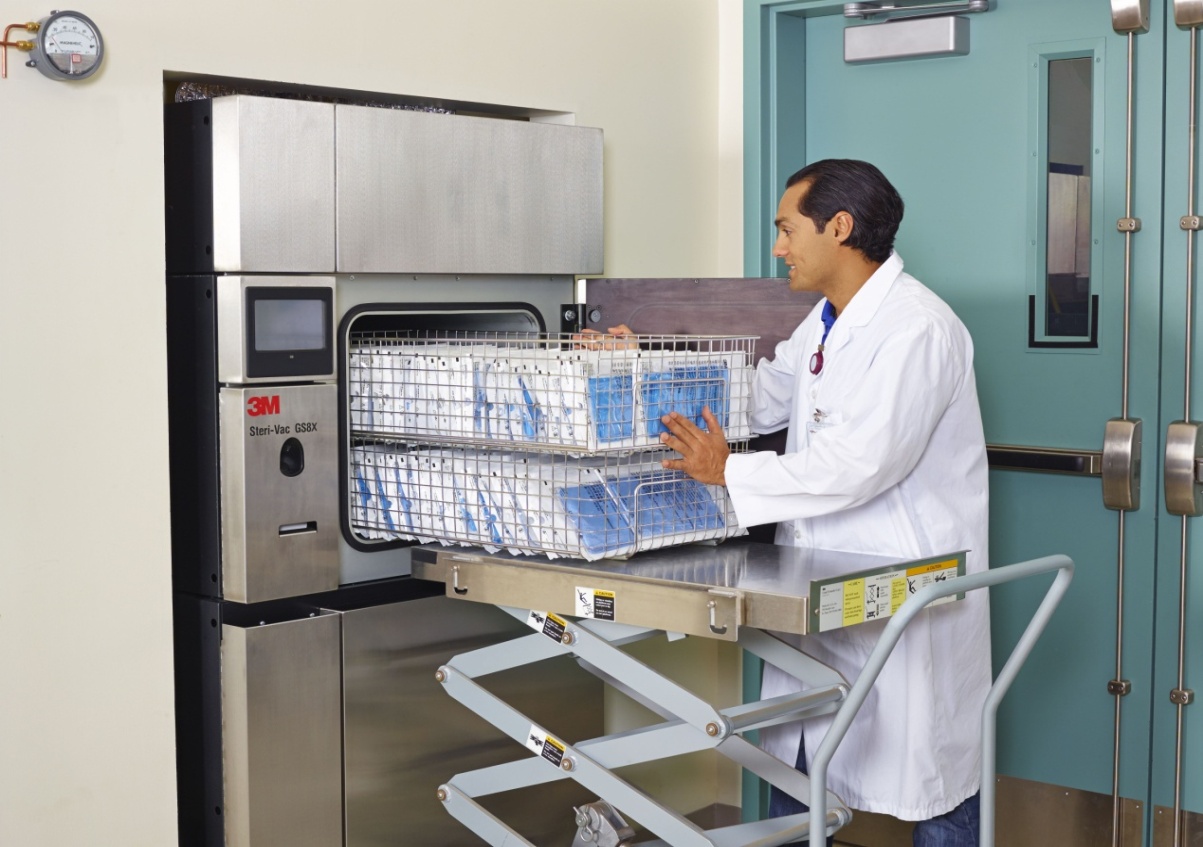 46
الدكتور بسام أبو الذهب-دائرة السلامة والصحة المِهَنية-وزارة الصحة
الأحد، 20 آذار، 2016
المسرطنات المؤكدة (المجموعة 1) الكيميائيةغير الفلزية 1، 7، 28
اِسْتِخْدام الفورْمالْدِهيد كمادَّة لاصِقَة ورابِطَة في صِناعَةالأَخْشاب
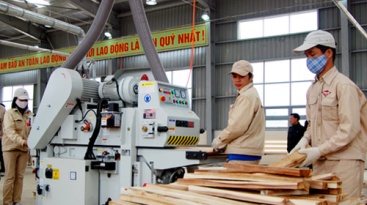 47
الدكتور بسام أبو الذهب-دائرة السلامة والصحة المِهَنية-وزارة الصحة
الأحد، 20 آذار، 2016
المسرطنات المؤكدة (المجموعة 1) الكيميائيةغير الفلزية 1، 7، 28
مُنْشَأَة تَصْنيع الكلُوريد مُتَعَدِّد الفاينيل
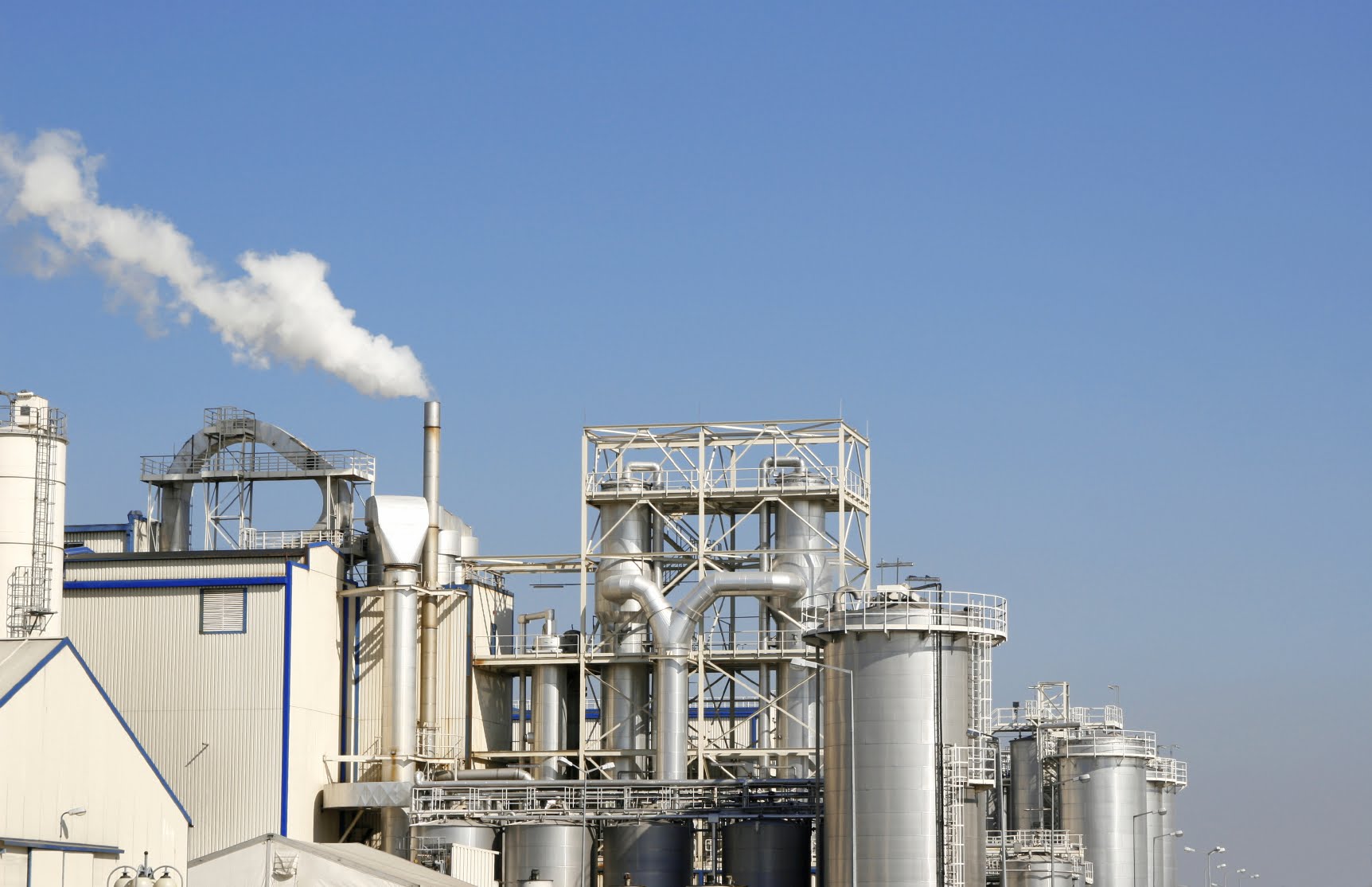 48
الدكتور بسام أبو الذهب-دائرة السلامة والصحة المِهَنية-وزارة الصحة
الأحد، 20 آذار، 2016
المسرطنات المؤكدة (المجموعة 1) الكيميائية 1، 7
غير الفلزية

السَّديم من الأَحْماض اللَّاعُضْوِيَّة الشديدة
   Mists from strong inorganic acids
المُرَكَّبات ثُنائِيَّة الفاينيل مُتَعَدِّدَة الكَلْوَرَة
Polychlorinated biphenyls (PCBs)    
1،2-ثُنائِي كلُورالبروبان
    1,2- Dichloropropane
اللِّينْدان
Lindane
49
الدكتور بسام أبو الذهب-دائرة السلامة والصحة المِهَنية-وزارة الصحة
الأحد، 20 آذار، 2016
المسرطنات المؤكدة (المجموعة 1) الكيميائيةغير الفلزية 1، 7، 28
التَّعَرُّض لسَديم حَمْض الكِبْريت في الصِّناعَة
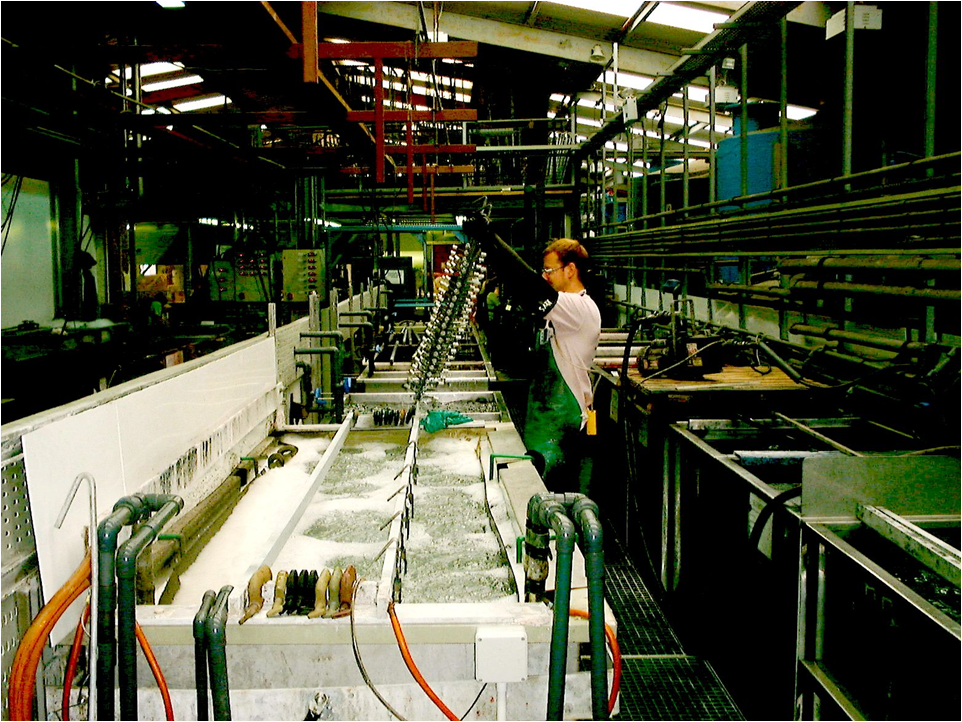 50
الدكتور بسام أبو الذهب-دائرة السلامة والصحة المِهَنية-وزارة الصحة
الأحد، 20 آذار، 2016
المسرطنات المؤكدة (المجموعة 1) الكيميائيةغير الفلزية 1، 7، 28
زِيوت المُحَوُّلات الكَهْرَبائِيَّة المحتويةعلى                 عامِل صِيانَة المُحَوُّلات الكَهْرَبائِيَّة
المُرَكَّبات ثُنائِيَّة الفاينيل مُتَعَدِّدَة الكَلْوَرَة
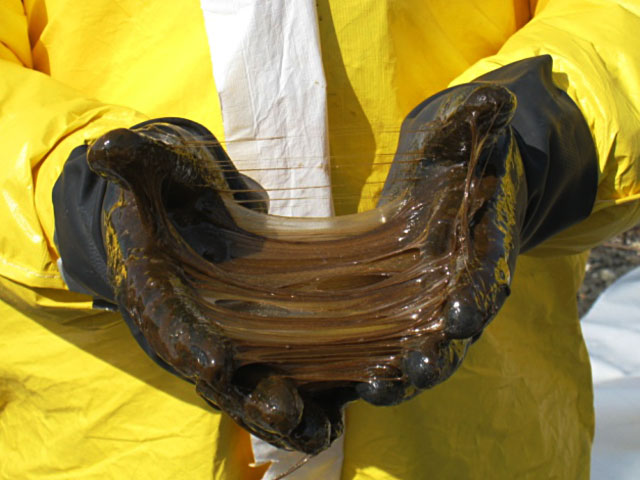 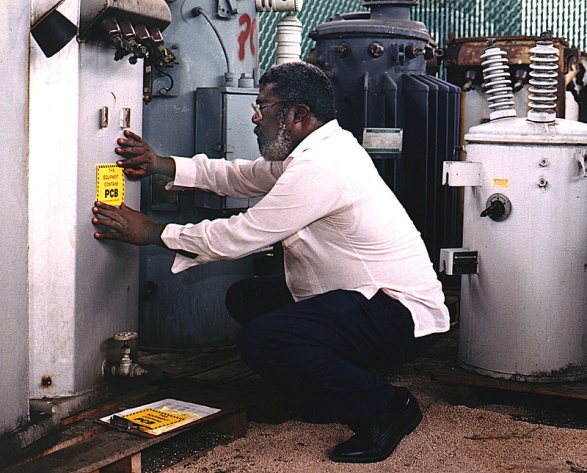 51
الدكتور بسام أبو الذهب-دائرة السلامة والصحة المِهَنية-وزارة الصحة
الأحد، 20 آذار، 2016
المسرطنات المؤكدة (المجموعة 1) الكيميائيةغير الفلزية 1، 7، 28
عُمَّال ذَرّ اللِّينْدان على المَزْروعات
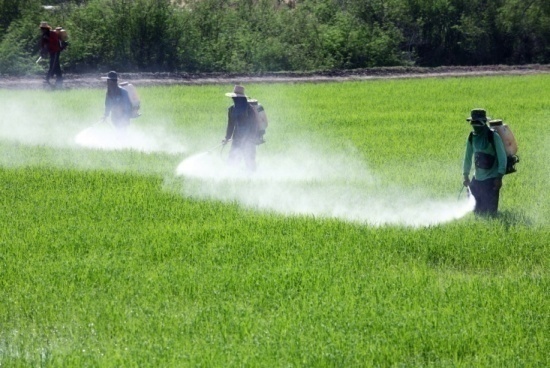 52
الدكتور بسام أبو الذهب-دائرة السلامة والصحة المِهَنية-وزارة الصحة
الأحد، 20 آذار، 2016
المسرطنات المؤكدة (المجموعة 1) الكيميائية 1، 7
العمليات الإنتاجية

التَّعَرُّض المِهَنِي أثناء إِنْتاج الأَوْرامين
Auramin production     
التَّعَرُّض المِهَنِي أثناء إِنْتاج الماجِنْتا
Magenta production     
التَّعَرُّض المِهَنِي أثناء تَغْويز الفَحْم (تَحْويل الفَحْم إلى غاز)
Coal gasification     
التَّعَرُّض المِهَنِي أثناء تَقْطير الفَحْم-القَطِران
Coal–tar distillation     
التَّعَرُّض المِهَنِي أثناء إِنْتاج الكُوك
Coke production
53
الدكتور بسام أبو الذهب-دائرة السلامة والصحة المِهَنية-وزارة الصحة
الأحد، 20 آذار، 2016
المسرطنات المؤكدة (المجموعة 1) الكيميائية-العمليات الإنتاجية-1، 7، 28
أماكن التَّنْقيب عن الأَوْرامين
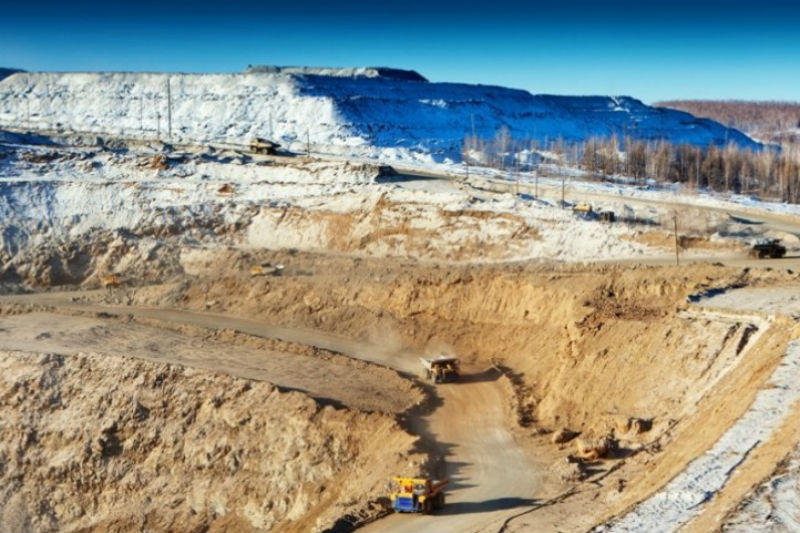 54
الدكتور بسام أبو الذهب-دائرة السلامة والصحة المِهَنية-وزارة الصحة
الأحد، 20 آذار، 2016
المسرطنات المؤكدة (المجموعة 1) الكيميائية-العمليات الإنتاجية-1، 7، 28
اِسْتِخْدام الماجِنْتا في صَبْغ الأَحْبار
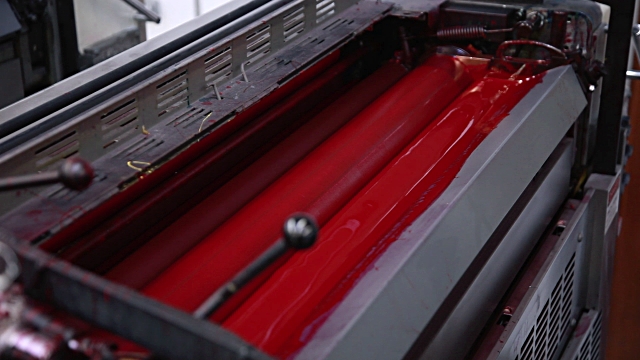 55
الدكتور بسام أبو الذهب-دائرة السلامة والصحة المِهَنية-وزارة الصحة
الأحد، 20 آذار، 2016
المسرطنات المؤكدة (المجموعة 1) الكيميائية-العمليات الإنتاجية-1، 7، 28
عُمَّال مُنْشَأَة تَغْويز الفَحْم (تَحْويل الفَحْم إلى غاز)
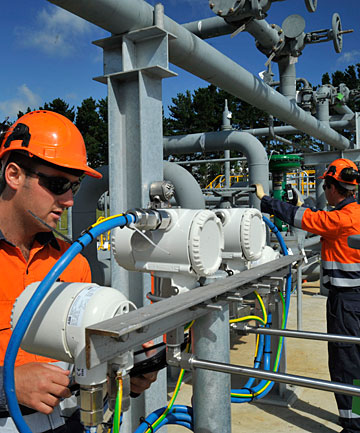 56
الدكتور بسام أبو الذهب-دائرة السلامة والصحة المِهَنية-وزارة الصحة
الأحد، 20 آذار، 2016
المسرطنات المؤكدة (المجموعة 1) الكيميائية-العمليات الإنتاجية-1، 7، 28
مُنْشَأَة تَقْطير الفَحْم-القَطِران
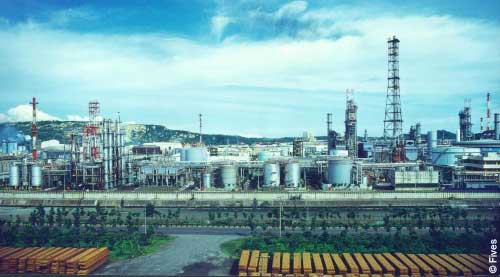 57
الدكتور بسام أبو الذهب-دائرة السلامة والصحة المِهَنية-وزارة الصحة
الأحد، 20 آذار، 2016
المسرطنات المؤكدة (المجموعة 1) الكيميائية-العمليات الإنتاجية-1، 7، 28
عُمَّال تَفْريغ فُرْن الكُوك
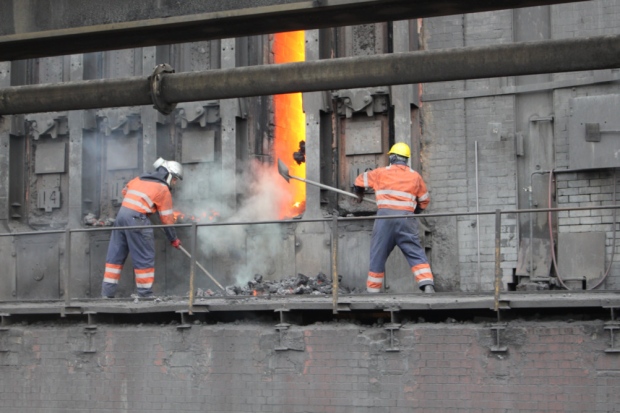 58
الدكتور بسام أبو الذهب-دائرة السلامة والصحة المِهَنية-وزارة الصحة
الأحد، 20 آذار، 2016
المسرطنات المؤكدة (المجموعة 1) الكيميائية 1، 7
العمليات الإنتاجية

السُّخام كما يُشاهَد في التَّعَرُّض المِهَنِي لتَنْظيف المَداخِن
Soot, as found in occupational exposure during chimney sweeps     
التَّعَرُّض المِهَنِي لعَوادِم مُحَرِّكات الدِّيزِل
Diesel engine exhausts     
التَّعَرُّض المِهَنِي للهَواء خارج المَباني المُلَوَّث
Outdoor air pollution     
المادَّة الجُسَيْمِيَّة (PM) في الهَواء المُلَوَّث خارج المَباني
Particulate matter (PM)     
التَّعَرُّض المِهَنِي أثناء إِنْتاج الألومينْيوم
AluminIum production
59
الدكتور بسام أبو الذهب-دائرة السلامة والصحة المِهَنية-وزارة الصحة
الأحد، 20 آذار، 2016
المسرطنات المؤكدة (المجموعة 1) الكيميائية-العمليات الإنتاجية-1، 7، 28
اِنْبِعاثات السُّخام                                                      التَّعَرُّض للسُّخام أثناء تَنْظيف المَداخِن
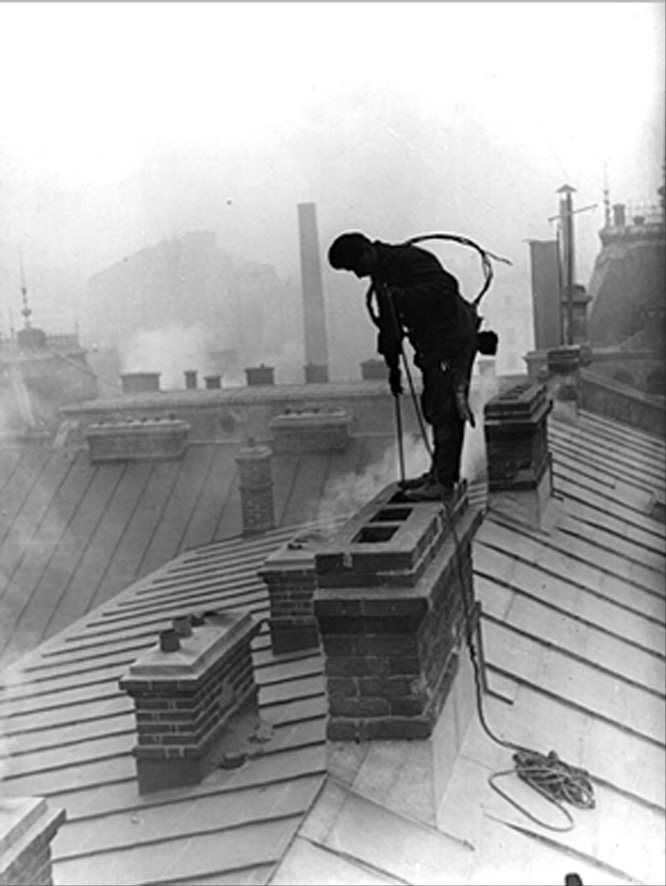 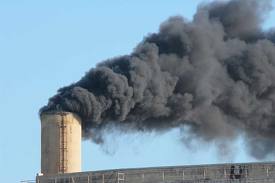 60
الدكتور بسام أبو الذهب-دائرة السلامة والصحة المِهَنية-وزارة الصحة
الأحد، 20 آذار، 2016
المسرطنات المؤكدة (المجموعة 1) الكيميائية-العمليات الإنتاجية-1، 7، 28
التَّعَرُّض لعَوادِم مُحَرِّكات الدِّيزِل من المَرْكَبات
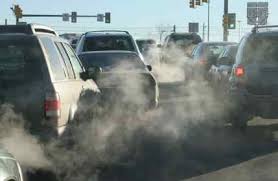 61
الدكتور بسام أبو الذهب-دائرة السلامة والصحة المِهَنية-وزارة الصحة
الأحد، 20 آذار، 2016
المسرطنات المؤكدة (المجموعة 1) الكيميائية-العمليات الإنتاجية-1، 7، 28
التَّعَرُّض المِهَنِي للهَواء خارج المَباني المُلَوَّث
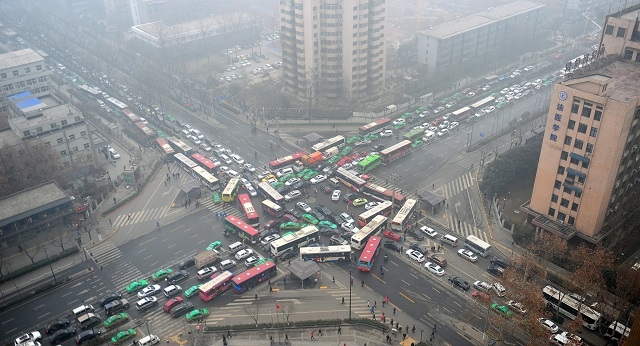 62
الدكتور بسام أبو الذهب-دائرة السلامة والصحة المِهَنية-وزارة الصحة
الأحد، 20 آذار، 2016
المسرطنات المؤكدة (المجموعة 1) الكيميائية-العمليات الإنتاجية-1، 7، 28
مَصادِر المادَّة الجُسَيْمِيَّة
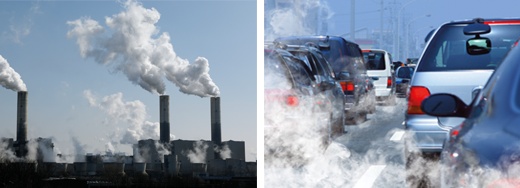 63
الدكتور بسام أبو الذهب-دائرة السلامة والصحة المِهَنية-وزارة الصحة
الأحد، 20 آذار، 2016
المسرطنات المؤكدة (المجموعة 1) الكيميائية-العمليات الإنتاجية-1، 7، 28
عُمَّال إِنْتاج الألومينْيوم
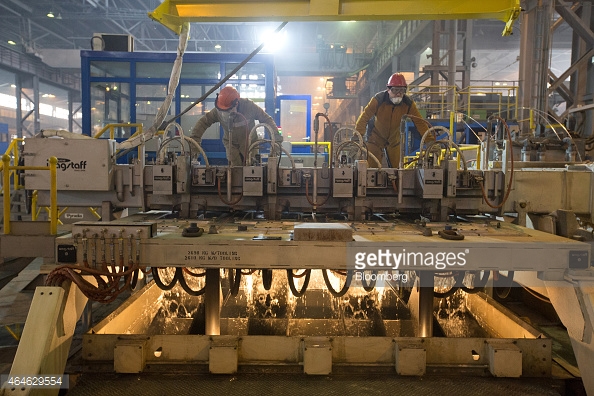 64
الدكتور بسام أبو الذهب-دائرة السلامة والصحة المِهَنية-وزارة الصحة
الأحد، 20 آذار، 2016
المسرطنات المؤكدة (المجموعة 1) الكيميائية 1، 7
العمليات الإنتاجية

التَّعَرُّض المِهَنِي أثناء تَصْنيع الكُحُول الإيزوبروبيلي (إيزوبروبانول) بواسطة عَمَلِيَّة الحَمْض الشديد
     Isopropyl alcohol manufacturing by the strong–acid process
التَّعَرُّض المِهَنِي أثناء سَكْب الحَدِيْد والفُولَاذ
Iron and steel founding     
التَّعَرُّض المِهَنِي أثناء تَصْنيع الدِّهان وتَطْبيقه (الدَّهَّانون)
Paint manufacture and applications (painter)     
التَّعَرُّض المِهَنِي أثناء تَصْنيع المَطَّاط
    Rubber manufacture
التَّعَرُّض المِهَنِي أثناء عَمَلِيَّة أَشيزون
    Acheson process
65
الدكتور بسام أبو الذهب-دائرة السلامة والصحة المِهَنية-وزارة الصحة
الأحد، 20 آذار، 2016
المسرطنات المؤكدة (المجموعة 1) الكيميائية-العمليات الإنتاجية-1، 7، 28
سَكْب الحَدِيْد والفُولَاذ
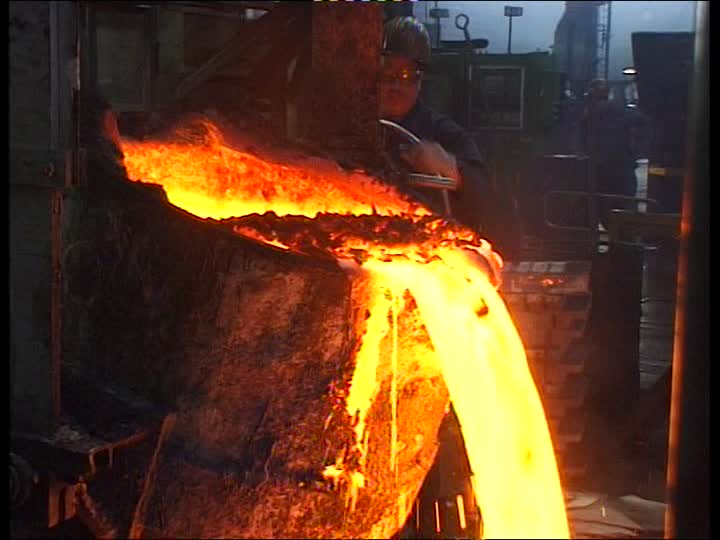 66
الدكتور بسام أبو الذهب-دائرة السلامة والصحة المِهَنية-وزارة الصحة
الأحد، 20 آذار، 2016
المسرطنات المؤكدة (المجموعة 1) الكيميائية-العمليات الإنتاجية-1، 7، 28
مَصْنَع لتَصْنيع الدِّهانات
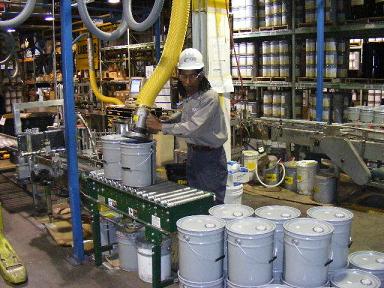 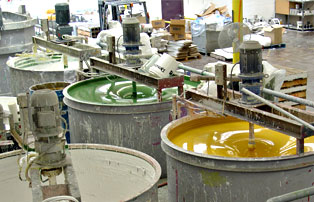 67
الدكتور بسام أبو الذهب-دائرة السلامة والصحة المِهَنية-وزارة الصحة
الأحد، 20 آذار، 2016
المسرطنات المؤكدة (المجموعة 1) الكيميائية-العمليات الإنتاجية-1، 7، 28
مَصْنَع لتَصْنيع المُنْتَجات المَطَّاطِيَّة
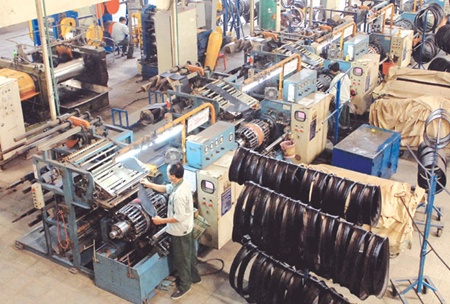 68
الدكتور بسام أبو الذهب-دائرة السلامة والصحة المِهَنية-وزارة الصحة
الأحد، 20 آذار، 2016
المسرطنات المؤكدة (المجموعة 1) الكيميائية-العمليات الإنتاجية-1، 7، 28
الفُرْن الكَهْرَبائِي لإِنْتاج كَرْبيد السِّيليكون
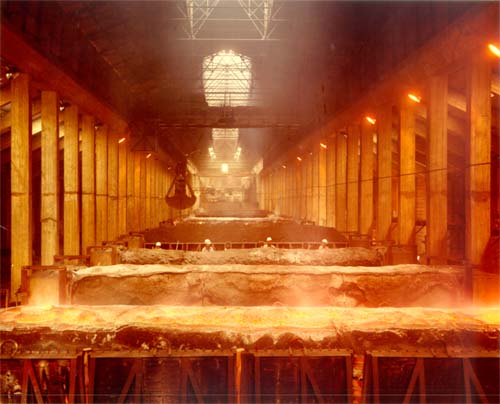 69
الدكتور بسام أبو الذهب-دائرة السلامة والصحة المِهَنية-وزارة الصحة
الأحد، 20 آذار، 2016
المسرطنات المؤكدة (المجموعة 1) الغبارية والليفية 1، 4، 17
70
الدكتور بسام أبو الذهب-دائرة السلامة والصحة المِهَنية-وزارة الصحة
الأحد، 20 آذار، 2016
المسرطنات المؤكدة (المجموعة 1) الغبارية والليفية 1، 4، 17
اللاعضوية

الأَسْبَسْت (أو الحَريرالصَّخْري أو الأَمْيانْت) (الأَشْكال: كريزوتيل، أَموزيت، كروسيدوليت، تريموليت، أَكْتينوليت، أَنْثوفيليت)
    Asbestos (forms: chrysotile, amosite, crocidolite, tremolite,     
               actinolite, Anthophyllite)  
الإيرْيونيت
     Erionite
غُبارالسِّيليكا البِلُّورِيَّة على شكل كُوارْتْز أو كريسْتوباليت
    Silica dust, crystalline, in the form of quartz or cristobalite
الإيدينيت الفلوري (من الأَمْفيبولات اللَّيفِيَّة)
    Fluoro–edenite fibrous amphibole
71
الدكتور بسام أبو الذهب-دائرة السلامة والصحة المِهَنية-وزارة الصحة
الأحد، 20 آذار، 2016
المسرطنات المؤكدة (المجموعة 1) الغبارية والليفيةاللاعضوية 1، 4، 17، 28
ألياف الأَسْبَسْت (الحَرير الصَّخْري) الأبيض (كريزوتيل) بالحالَة الطَّبيعِيَّة
72
الدكتور بسام أبو الذهب-دائرة السلامة والصحة المِهَنية-وزارة الصحة
الأحد، 20 آذار، 2016
المسرطنات المؤكدة (المجموعة 1) الغبارية والليفيةاللاعضوية 1، 4، 17، 28
ألْياف الأَسْبَسْت (الحَرير الصَّخْري) الأزرق (كروسيدوليت) بالحالَة الطَّبيعِيَّة
73
الدكتور بسام أبو الذهب-دائرة السلامة والصحة المِهَنية-وزارة الصحة
الأحد، 20 آذار، 2016
المسرطنات المؤكدة (المجموعة 1) الغبارية والليفيةاللاعضوية 1، 4، 17، 28
ألْياف الأَسْبَسْت (الحَرير الصَّخْري) كما تبدو بالمِجْهَر
74
الدكتور بسام أبو الذهب-دائرة السلامة والصحة المِهَنية-وزارة الصحة
الأحد، 20 آذار، 2016
المسرطنات المؤكدة (المجموعة 1) الغبارية والليفيةاللاعضوية 1، 4، 17، 28
ألْياف الأَسْبَسْت (الحَرير الصَّخْري) داخل نَسيج الرِّئَة
75
الدكتور بسام أبو الذهب-دائرة السلامة والصحة المِهَنية-وزارة الصحة
الأحد، 20 آذار، 2016
المسرطنات المؤكدة (المجموعة 1) الغبارية والليفيةاللاعضوية 1، 4، 17، 28
تَصْنيع الصَّفائِح الإسْمَنْتِيَّة الأَسْبَسْتِيَّة
76
الدكتور بسام أبو الذهب-دائرة السلامة والصحة المِهَنية-وزارة الصحة
الأحد، 20 آذار، 2016
المسرطنات المؤكدة (المجموعة 1) الغبارية والليفيةاللاعضوية 1، 4، 17، 28
ألْياف الإيرْيونيت كما تبدو بالمِجْهَر
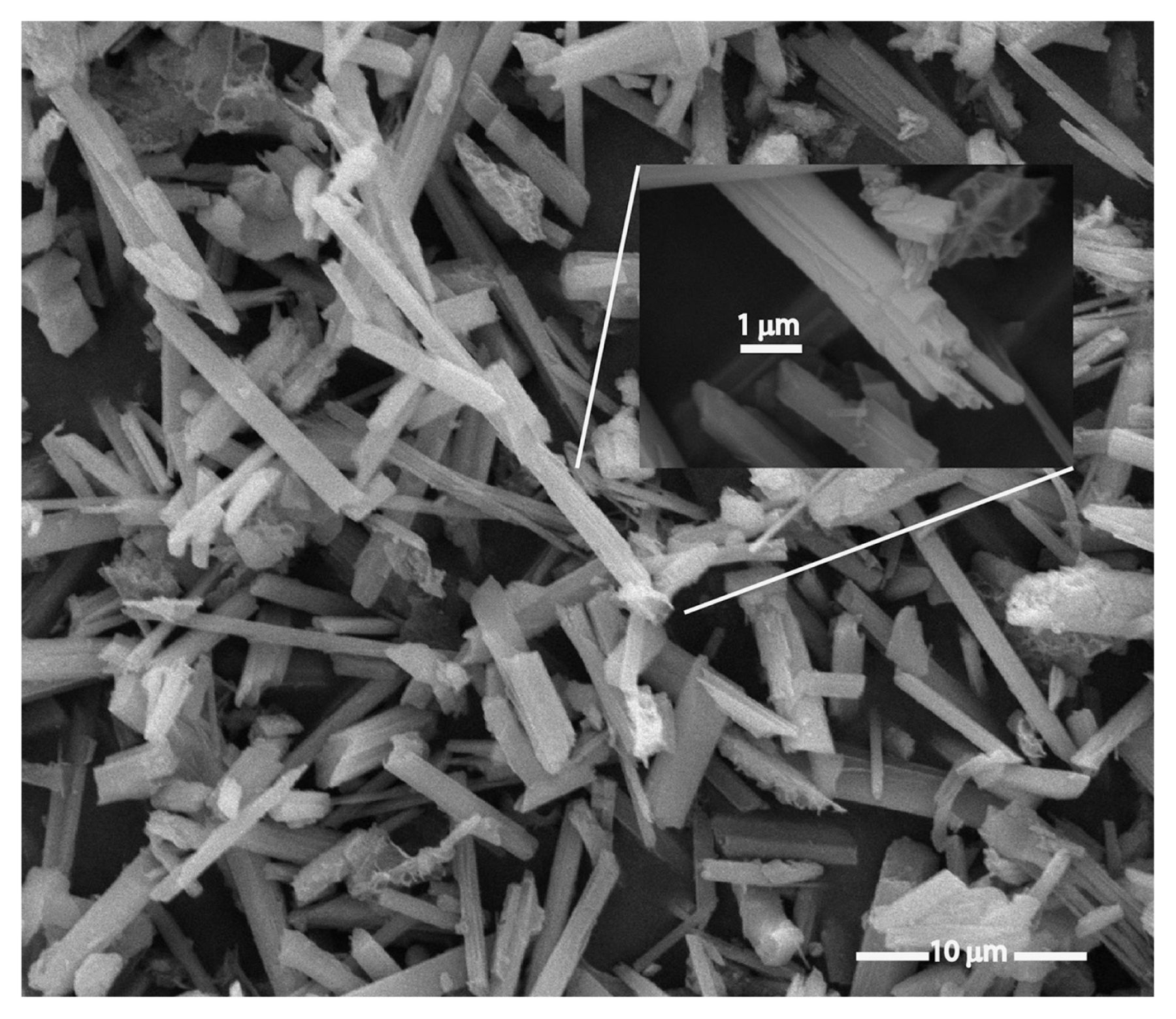 77
الدكتور بسام أبو الذهب-دائرة السلامة والصحة المِهَنية-وزارة الصحة
الأحد، 20 آذار، 2016
المسرطنات المؤكدة (المجموعة 1) الغبارية والليفيةاللاعضوية 1، 4، 17، 28
ألْياف السِّيليكا البِلُّورِيَّة كما تبدو بالمِجْهَر
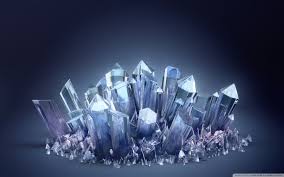 78
الدكتور بسام أبو الذهب-دائرة السلامة والصحة المِهَنية-وزارة الصحة
الأحد، 20 آذار، 2016
المسرطنات المؤكدة (المجموعة 1) الغبارية والليفيةاللاعضوية 1، 4، 17، 28
التَّعَرُّض للسِّيليكا أثناء حَفْر الصُّخور                  التَّعَرُّض للسِّيليكا أثناء السَّفْع الرَّمْلِي
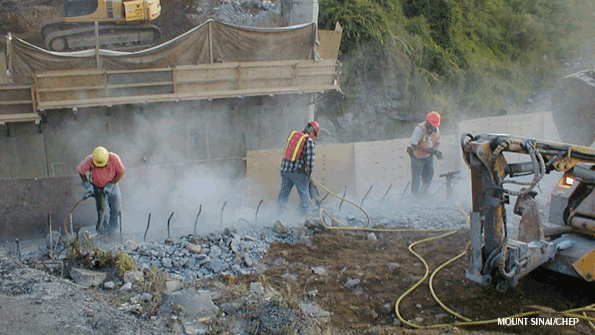 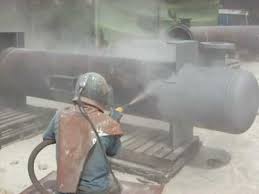 79
الدكتور بسام أبو الذهب-دائرة السلامة والصحة المِهَنية-وزارة الصحة
الأحد، 20 آذار، 2016
المسرطنات المؤكدة (المجموعة 1) الغبارية والليفيةاللاعضوية 1، 4، 17، 28
التَّعَرُّض للسِّيليكا في كَسَّارات الحِجارَة
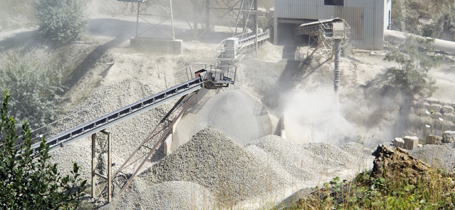 80
الدكتور بسام أبو الذهب-دائرة السلامة والصحة المِهَنية-وزارة الصحة
الأحد، 20 آذار، 2016
المسرطنات المؤكدة (المجموعة 1) الغبارية والليفيةاللاعضوية 1، 4، 17، 28
ألْياف الإيدينيت الفلوري كما تبدو بالمِجْهَر
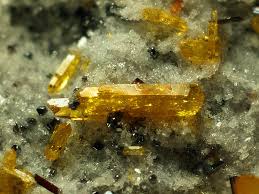 81
الدكتور بسام أبو الذهب-دائرة السلامة والصحة المِهَنية-وزارة الصحة
الأحد، 20 آذار، 2016
المسرطنات المؤكدة (المجموعة 1) الغبارية والليفية 1، 4، 28
العضوية النباتية

غبار الخشب
Wood dust
82
الدكتور بسام أبو الذهب-دائرة السلامة والصحة المِهَنية-وزارة الصحة
الأحد، 20 آذار، 2016
المسرطنات المؤكدة (المجموعة 1) الغبارية والليفيةالعضوية النباتية 1، 4،  28
غُبار الخَشَب                                             اِنْبِعاث غُبار الخَشَب أثناء نَشْرِه
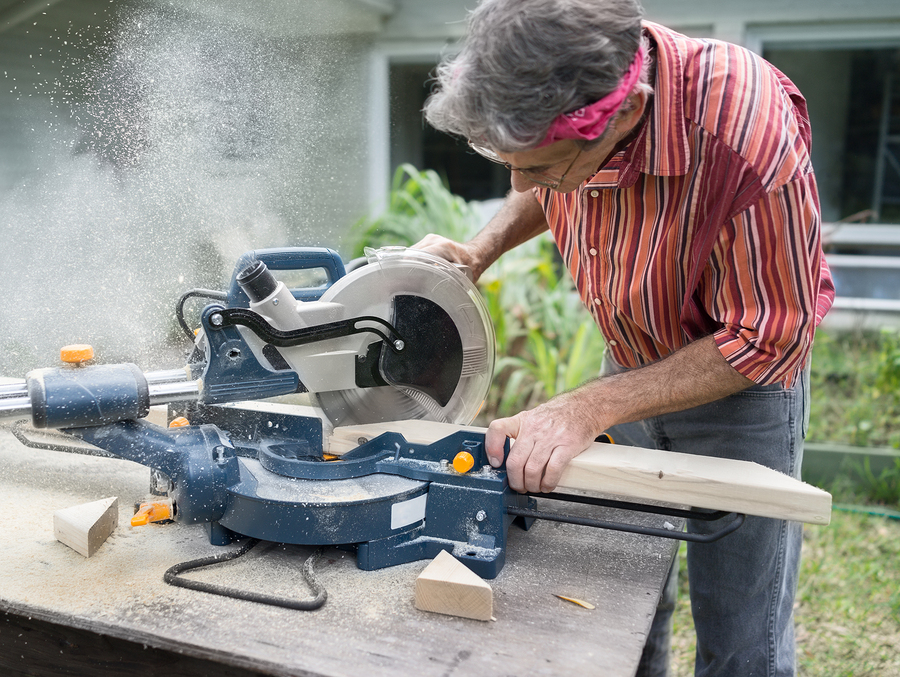 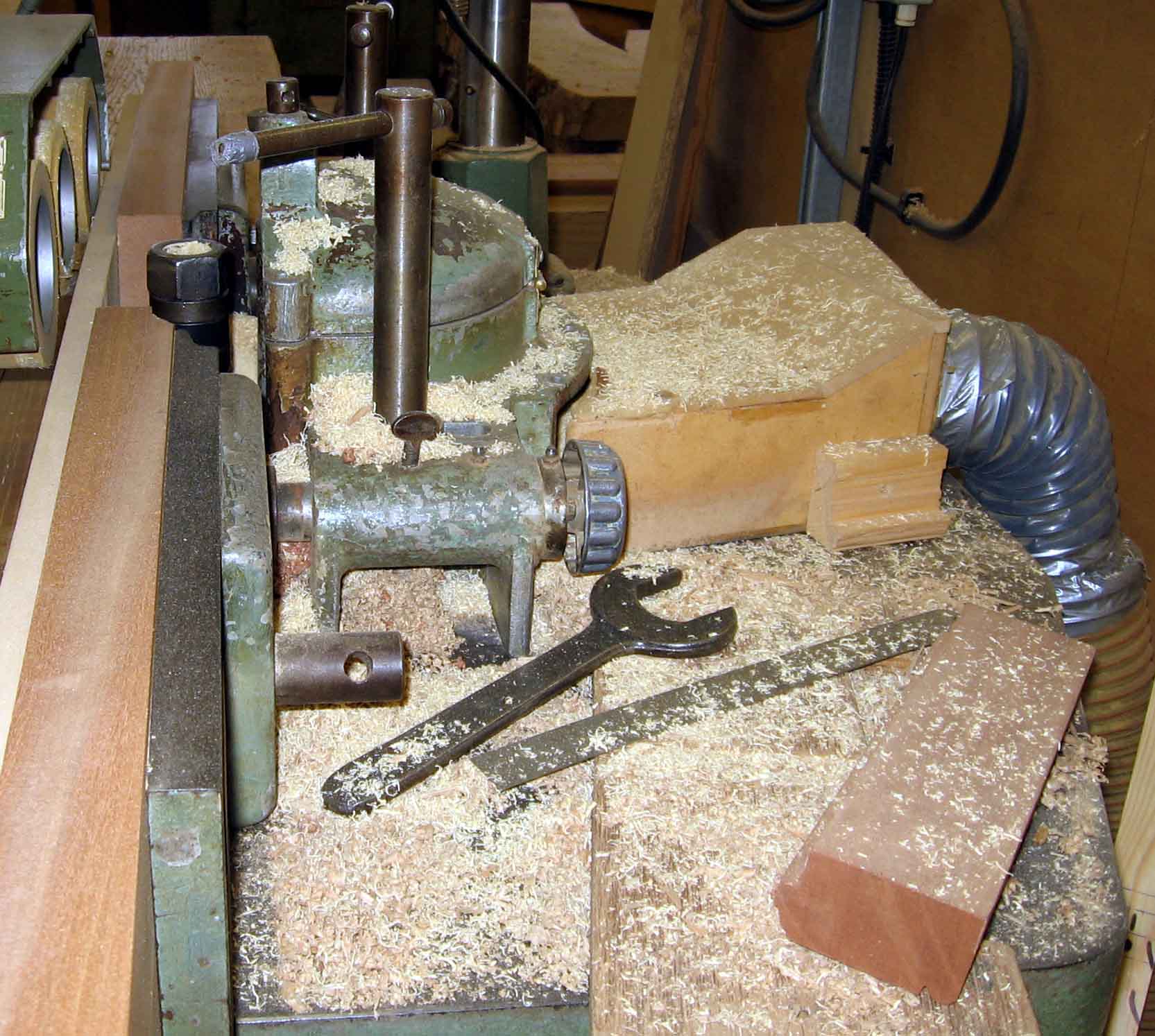 83
الدكتور بسام أبو الذهب-دائرة السلامة والصحة المِهَنية-وزارة الصحة
الأحد، 20 آذار، 2016
المسرطنات المؤكدة (المجموعة 1) الغبارية والليفية 1، 4
العُضْوِيَّة الحَيَوانِيَّة

غُبار الجُلود
   Leather dust
84
الدكتور بسام أبو الذهب-دائرة السلامة والصحة المِهَنية-وزارة الصحة
الأحد، 20 آذار، 2016
المسرطنات المؤكدة (المجموعة 1) الفيريائية 1، 5
85
الدكتور بسام أبو الذهب-دائرة السلامة والصحة المِهَنية-وزارة الصحة
الأحد، 20 آذار، 2016
المسرطنات المؤكدة (المجموعة 1) الفيريائية 1، 5
الإِشْعاعِيَّة غير المُؤَيِّنَة

الإِشْعاع الشَّمْسي والإِشْعاع فوق البَنَفْسَجِيَّة
Solar and ultra–violet radiation
86
الدكتور بسام أبو الذهب-دائرة السلامة والصحة المِهَنية-وزارة الصحة
الأحد، 20 آذار، 2016
المسرطنات المؤكدة (المجموعة 1) الفيزيائية الإِشْعاعِيَّة غير المُؤَيِّنَة 1، 5، 28
تَعَرُّض العُمَّال خارج المَباني للإِشْعاع الشَّمْسي
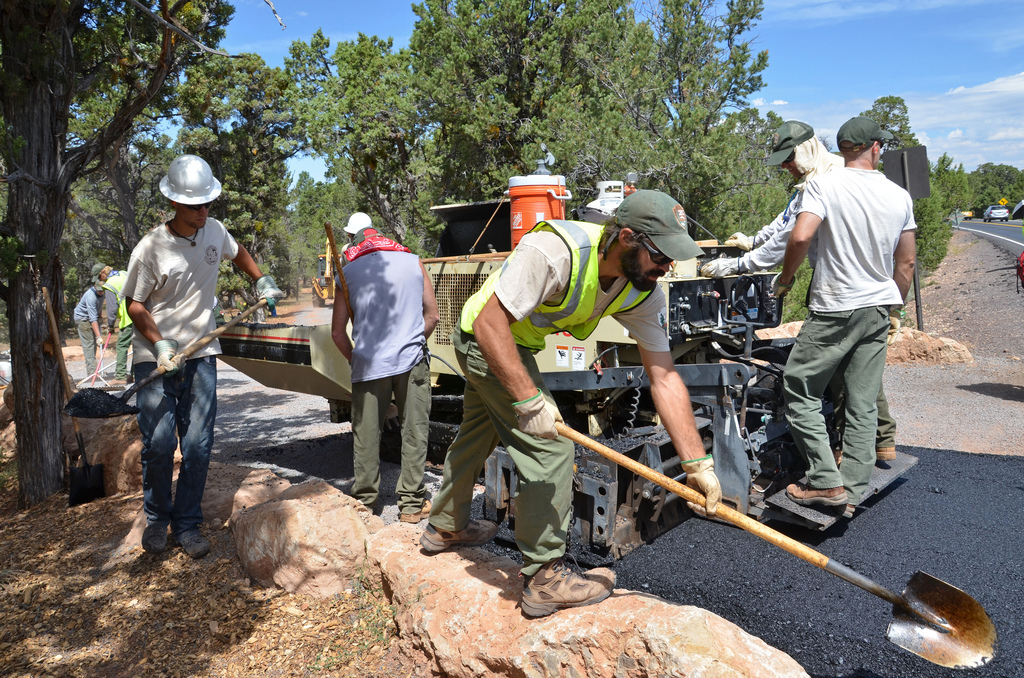 87
الدكتور بسام أبو الذهب-دائرة السلامة والصحة المِهَنية-وزارة الصحة
الأحد، 20 آذار، 2016
المسرطنات المؤكدة (المجموعة 1) الفيزيائية الإِشْعاعِيَّة غير المُؤَيِّنَة 1، 5، 28
تَعْقيم غرف المَرْضى بالإِشْعاع فوق البَنَفْسَجِيَّة                عِلاج الصَّدَفِيَّة بالإْشعاع فوق البَنَفْسَجِيَّة
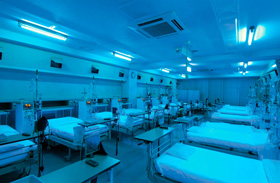 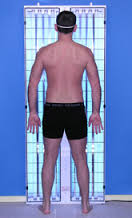 88
الدكتور بسام أبو الذهب-دائرة السلامة والصحة المِهَنية-وزارة الصحة
الأحد، 20 آذار، 2016
المسرطنات المؤكدة (المجموعة 1) الفيزيائية الإِشْعاعِيَّة غير المُؤَيِّنَة 1، 5، 28
سَرير التَّسْفيع (تحويل لون الجِلْد إلى أسمر) بالإشعاع فوق البَنَفْسَجِيَّة
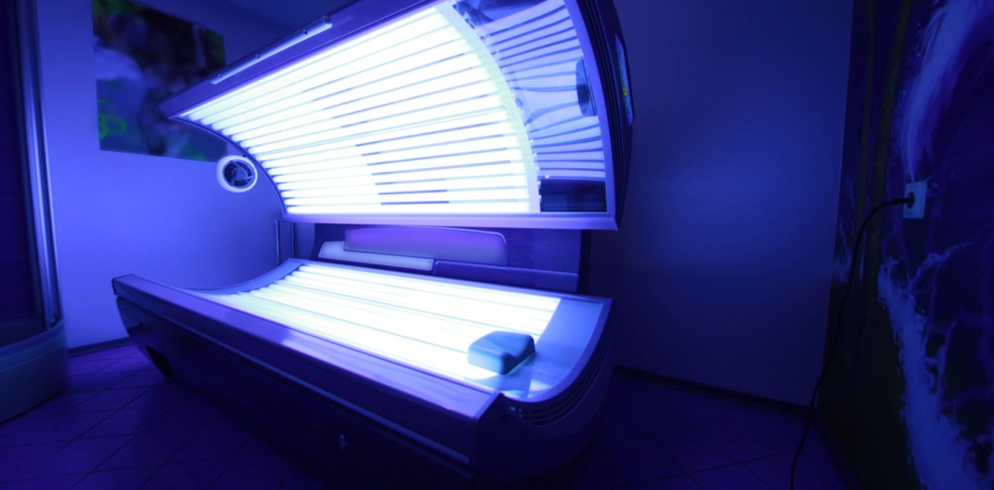 89
الدكتور بسام أبو الذهب-دائرة السلامة والصحة المِهَنية-وزارة الصحة
الأحد، 20 آذار، 2016
المسرطنات المؤكدة (المجموعة 1) الفيريائية 1، 5
الإِشْعاعِيَّة المُؤَيِّنَة

الإِشْعاع السِّيني وإِشْعاع غامَّا
X and gamma radiation    
إِشعاع النُّتْرون
Neutron    
النُّوكْليدات المُشِعَّة المُطْلِقَة لجُسَيم أَلْفا
Internalized alpha-particle emitting radionuclides    
النُّوكْليدات المُشِعَّة المُطْلِقَة لجُسَيم بيتا
Internalized beta-particle emitting radionuclides
90
الدكتور بسام أبو الذهب-دائرة السلامة والصحة المِهَنية-وزارة الصحة
الأحد، 20 آذار، 2016
المسرطنات المؤكدة (المجموعة 1) الفيزيائية الإِشْعاعِيَّة المُؤَيِّنَة 1، 5، 28
اِسْتِخْدام الإِشْعاع السِّينِي في                                    اسْتِخْدام الإِشْعاع السِّينِي في الكَشْف على الحقائب
     التَّصْوير الطِّبِّي الشُّعاعِي
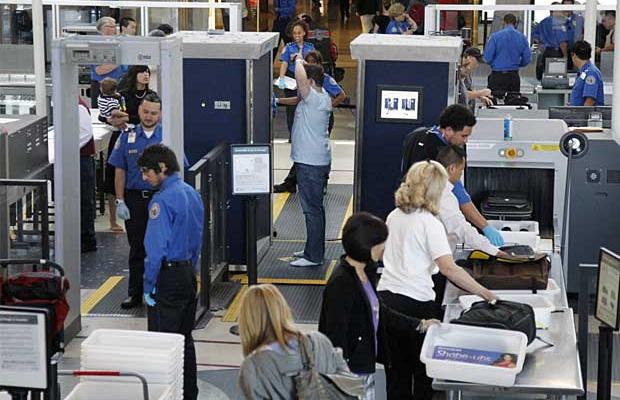 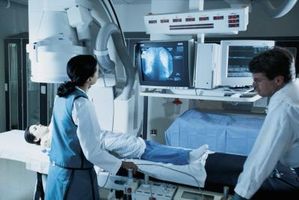 91
الدكتور بسام أبو الذهب-دائرة السلامة والصحة المِهَنية-وزارة الصحة
الأحد، 20 آذار، 2016
المسرطنات المؤكدة (المجموعة 1) الفيريائيةالإشعاعية المؤينة 1، 5، 28
اِسْتِخْدام إِشْعاع غامَّا في عِلاج الأَوْرام
92
الدكتور بسام أبو الذهب-دائرة السلامة والصحة المِهَنية-وزارة الصحة
الأحد، 20 آذار، 2016
المسرطنات المؤكدة (المجموعة 1) الفيزيائية الإِشْعاعِيَّة المُؤَيِّنَة 1، 5، 28
مُفاعِل نُوَوِي
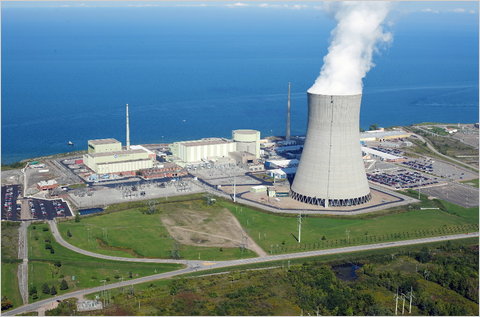 93
الدكتور بسام أبو الذهب-دائرة السلامة والصحة المِهَنية-وزارة الصحة
الأحد، 20 آذار، 2016
المسرطنات المؤكدة (المجموعة 1) الحيوية (البيولوجية) 1، 3
94
الدكتور بسام أبو الذهب-دائرة السلامة والصحة المِهَنية-وزارة الصحة
الأحد، 20 آذار، 2016
المسرطنات المؤكدة (المجموعة 1) الحيوية (البيولوجية) 1، 3
الفيروسية

فَيْرُوس إيبشْتاين-بار
Epstein–Barr virus      
فَيْرُوس اِلْتِهاب الكَبِد B (البائِي)
Hepatitis B virus      
فَيْرُوس اِلْتِهاب الكَبِد C (سي)
     Hepatitis C virus
95
الدكتور بسام أبو الذهب-دائرة السلامة والصحة المِهَنية-وزارة الصحة
الأحد، 20 آذار، 2016
المسرطنات المؤكدة (المجموعة 1) الحيوية (البيولوجية)الفيروسية 1، 3، 28
رَسْم تَخْطيطِي لفَيْرُوس إيبشْتاين-بار             فَيْرُوس إيبشْتاين-بار ضمن الأَنْسِجَة
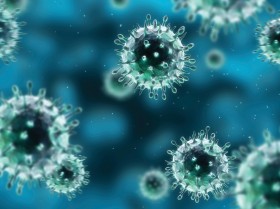 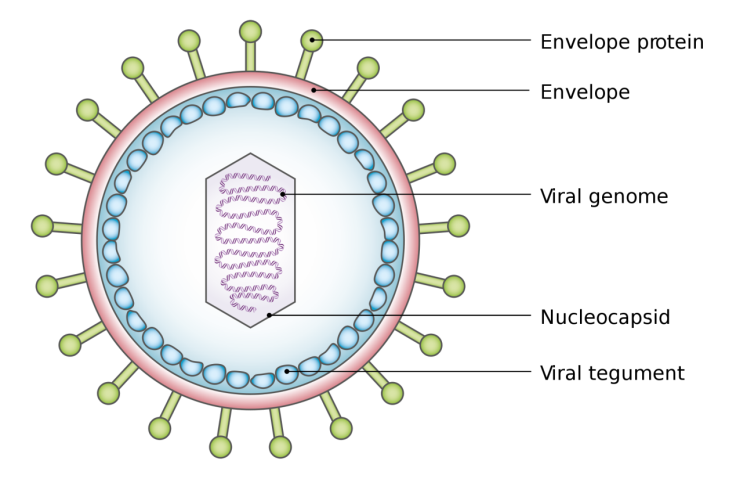 96
الدكتور بسام أبو الذهب-دائرة السلامة والصحة المِهَنية-وزارة الصحة
الأحد، 20 آذار، 2016
المسرطنات المؤكدة (المجموعة 1) الحيوية (البيولوجية)الفيروسية 1، 3، 28
رَسْم تَخْطيطِي لفَيْرُوس اِلْتِهاب الكَبِد B (البائِي)      فَيْروس اِلْتِهاب الكَبِد B (البائِي) ضمن الأَنْسِجَة
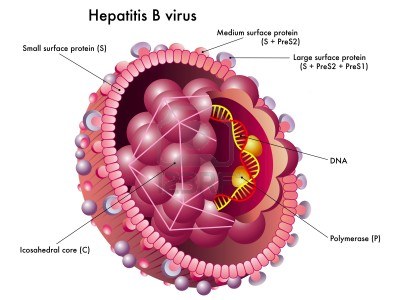 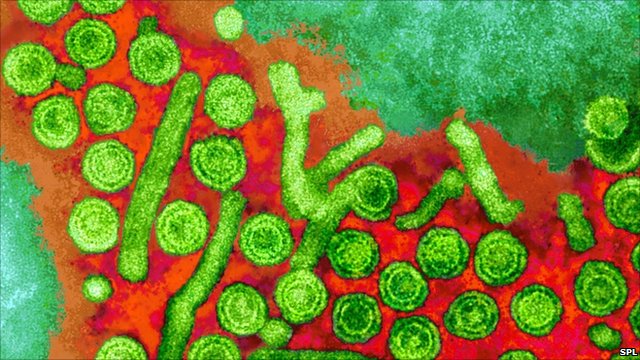 97
الدكتور بسام أبو الذهب-دائرة السلامة والصحة المِهَنية-وزارة الصحة
الأحد، 20 آذار، 2016
المسرطنات المؤكدة (المجموعة 1) الحيوية (البيولوجية)الفيروسية 1، 3، 28
رَسْم تَخْطيطِي لفَيْرُوس اِلْتِهاب الكَبِد (C)  سي                     فَيْرُوس التهاب الكبد (C) ضمن الأَنْسِجَة
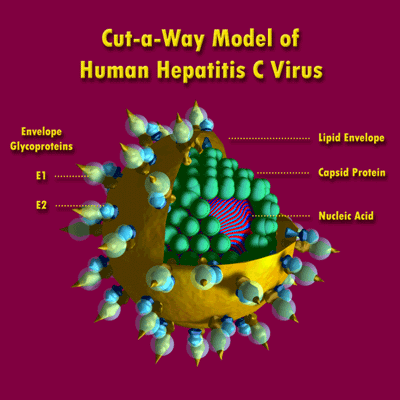 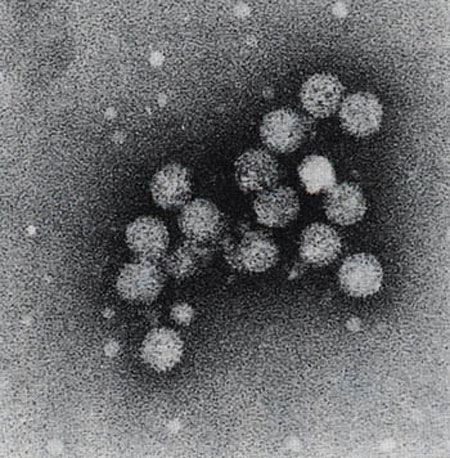 98
الدكتور بسام أبو الذهب-دائرة السلامة والصحة المِهَنية-وزارة الصحة
الأحد، 20 آذار، 2016
المسرطنات المؤكدة (المجموعة 1) الحيوية (البيولوجية) 1، 3
الفيروسية

فَيْرُوس الهِربس (الحَلأ) لسارْكومَة كابُوزي
Kaposi sarcoma herpes virus      
فَيْرُوسا لعَوَز المَناعي البَشَري من النَّمَط 1 (فَيْرُوس الإيدز)
Human immune-deficiency virus-1 (AIDS virus)      
فَيْرُوس الوَرَم الحُلَيمِي البَشَري
Human Papilloma virus      
الفَيْرُوس أَليف النَّسيج اللِّمْفاني تَائِي الخَلايا البَشَري من النَّمَط 1
     Human T-cell lymphotropic virus-type 1
99
الدكتور بسام أبو الذهب-دائرة السلامة والصحة المِهَنية-وزارة الصحة
الأحد، 20 آذار، 2016
المسرطنات المؤكدة (المجموعة 1) الحيوية (البيولوجية)الفيروسية 1، 3، 28
رَسْم تَخْطيطِي لفَيْرُوس الهِربس (الحَلأ) لسارْكومَة كابُوزي     فَيْرُوس الهِربس (الحَلأ) لسارْكومَة
                                                                                                                                             كابُوزيضمن الأَنْسِجَة
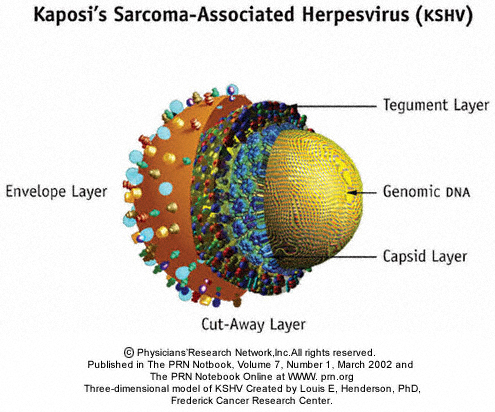 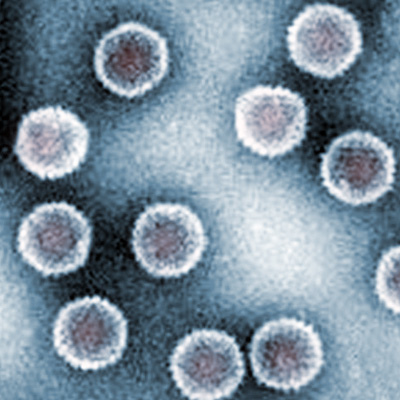 100
الدكتور بسام أبو الذهب-دائرة السلامة والصحة المِهَنية-وزارة الصحة
الأحد، 20 آذار، 2016
المسرطنات المؤكدة (المجموعة 1) الحيوية (البيولوجية)الفيروسية 1، 3، 28
رَسْم تَخْطيطِي لفَيْرُوس العَوَز المَناعي البَشَري
                 من النمط 1 (فيروس الإيدز)







                                                                                                          
                                                                                                       فَيْرُوس العَوَز المَناعي البَشَري من النَّمَط
                                                                   1(فَيْرُوس الإيدز) ضمن الأَنْسِجَة
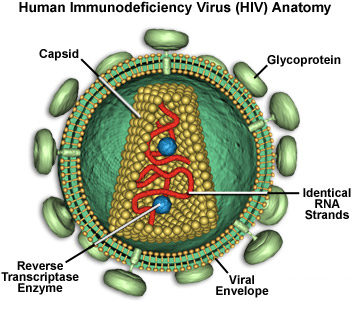 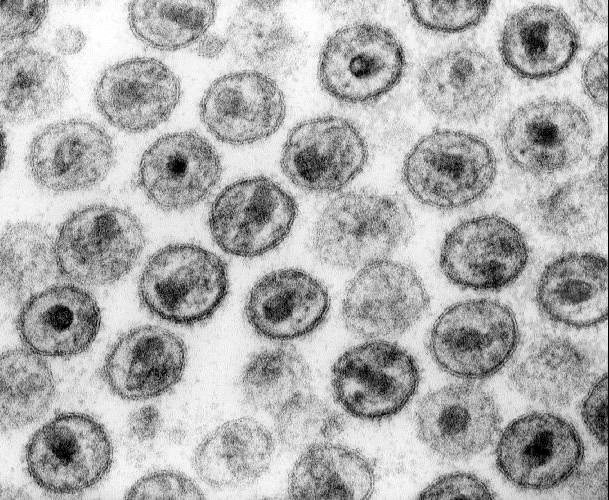 101
الدكتور بسام أبو الذهب-دائرة السلامة والصحة المِهَنية-وزارة الصحة
الأحد، 20 آذار، 2016
المسرطنات المؤكدة (المجموعة 1) الحيوية (البيولوجية)الفيروسية 1، 3، 28
رَسْم تَخْطيطِي لفَيْرُوس الوَرَم الحُلَيمِي البَشَري     فَيْرُوس لفَيْرُوس الوَرَم الحُلَيمِي البَشَري ضمن
                                                                                                                                 الأَنْسِجَة
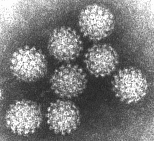 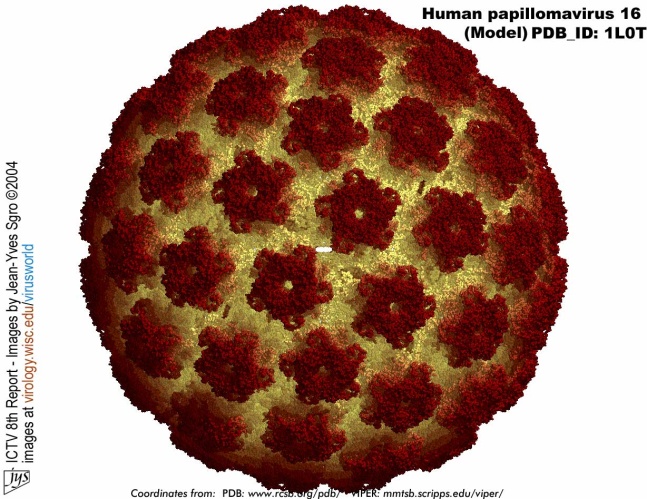 102
الدكتور بسام أبو الذهب-دائرة السلامة والصحة المِهَنية-وزارة الصحة
الأحد، 20 آذار، 2016
المسرطنات المؤكدة (المجموعة 1) الحيوية (البيولوجية)الفيروسية 1، 3، 28
رَسْم تَخْطيطِي للفَيْرُوس أَليف النَّسيج اللِّمْفاني تَائِي الخَلايا البَشَري من النَّمَط   1










الفَيْرُوس أَليف النَّسيج اللِّمْفاني
تَائِي الخَلايا البَشَري من النَّمَط  1 
ضمن الأَنْسِجَة
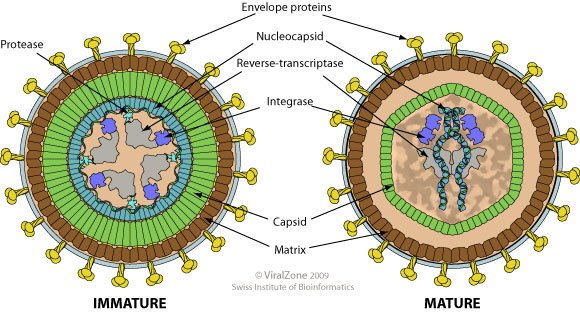 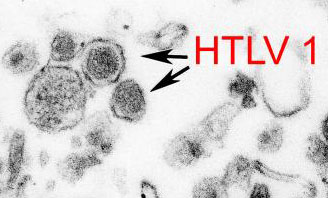 103
الدكتور بسام أبو الذهب-دائرة السلامة والصحة المِهَنية-وزارة الصحة
الأحد، 20 آذار، 2016
المسرطنات المؤكدة (المجموعة 1) الحيوية (البيولوجية) 1، 3
الطفيلية

البِلْهارْسِيَّة الدَّمويِّة
Schistosoma heamatobium    
طُفَيلِيَّا مُتأَخِّر الخُصْيَة ومُتَفَرِّع الخُصْيَة الصِّيني
Opisthorchis viverrini and clonorchis sinesis
104
الدكتور بسام أبو الذهب-دائرة السلامة والصحة المِهَنية-وزارة الصحة
الأحد، 20 آذار، 2016
المسرطنات المؤكدة (المجموعة 1) الحيوية (البيولوجية)الطفيلية 1، 3، 28
رَسْم تَخْطيطِي لدَوْرَة حَياة طُفَيلِي البِلْهارْسِيَّة الدَّمويِّة                    بُيوض طُفَيلِي البِلْهارْسِيَّة الدَّمويِّة 
                                                                                    محاطة بالحَمِضات في المَثانَة
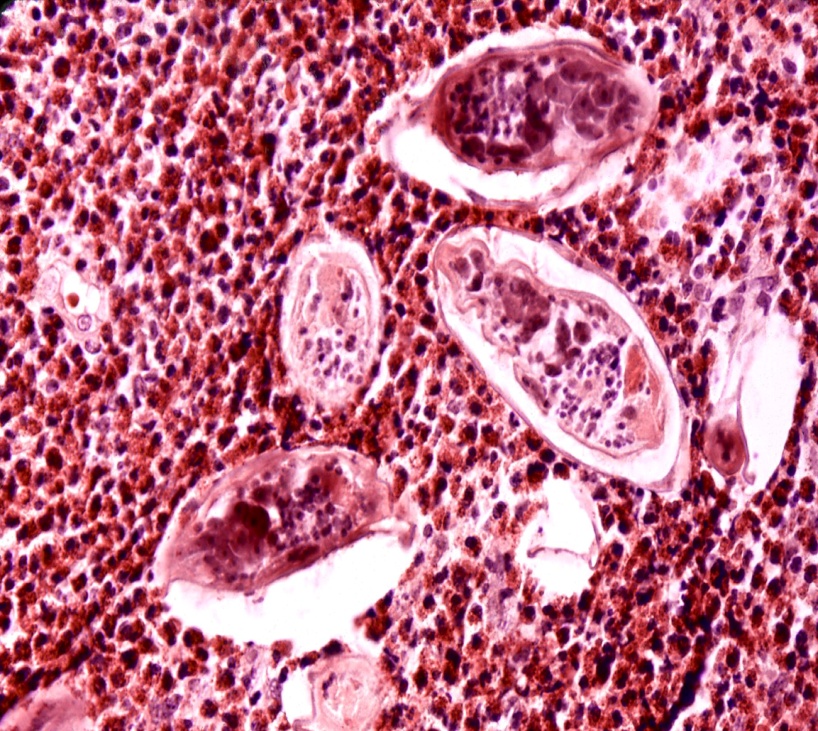 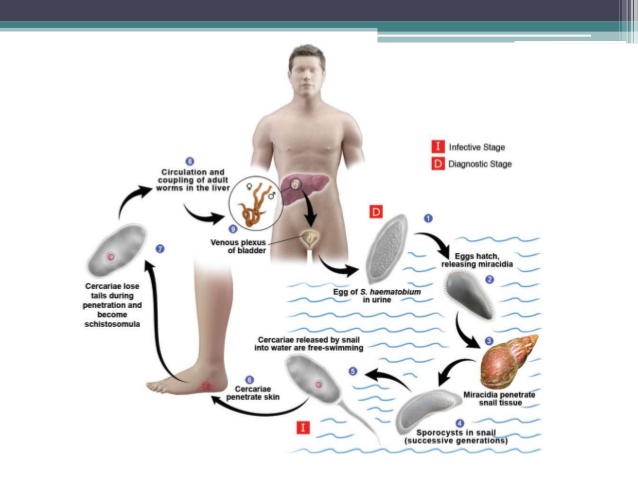 105
الدكتور بسام أبو الذهب-دائرة السلامة والصحة المِهَنية-وزارة الصحة
الأحد، 20 آذار، 2016
المسرطنات المؤكدة (المجموعة 1) الحيوية (البيولوجية)الطفيلية 1، 3، 28
دَوْرَة حَياة طُفَيلِيَّي مُتأَخِّر الخُصْيَة ومُتَفَرِّع الخُصْيَة الصِّيني
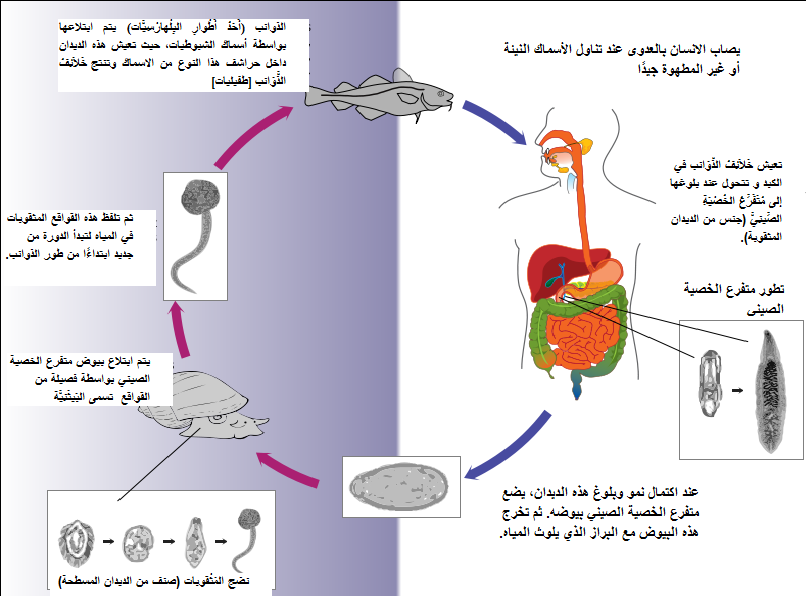 106
الدكتور بسام أبو الذهب-دائرة السلامة والصحة المِهَنية-وزارة الصحة
الأحد، 20 آذار، 2016
المسرطنات المؤكدة (المجموعة 1) الحيوية (البيولوجية) 1، 3
الجرثومية

جُرْثومَة المَلْوِيَّة البَوَّابِيَّة
Helicobacter pylori
107
الدكتور بسام أبو الذهب-دائرة السلامة والصحة المِهَنية-وزارة الصحة
الأحد، 20 آذار، 2016
المسرطنات المؤكدة (المجموعة 1) الحيوية (البيولوجية)الجرثومية 1، 3، 28
رَسْم تَخْطيطِي لجُرْثومَة المَلْوِيَّة البَوَّابِيَّة                 جُرْثومَة المَلْوِيَّة البَوَّابِيَّة ضمن الأنْسِجَة
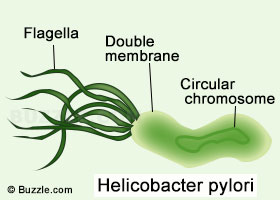 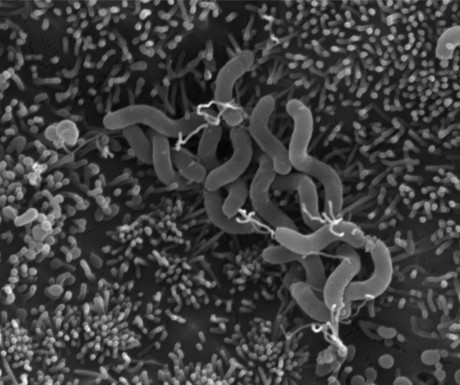 108
الدكتور بسام أبو الذهب-دائرة السلامة والصحة المِهَنية-وزارة الصحة
الأحد، 20 آذار، 2016
المسرطنات المؤكدة (المجموعة 1) الحيوية (البيولوجية)الطفيلية 1، 3، 28
رَسْم تَخْطيطِي لجُرْثومَة المَلْوِيَّة البَوَّابِيَّة ضمن القَرْحَة المَعِدِيَّة
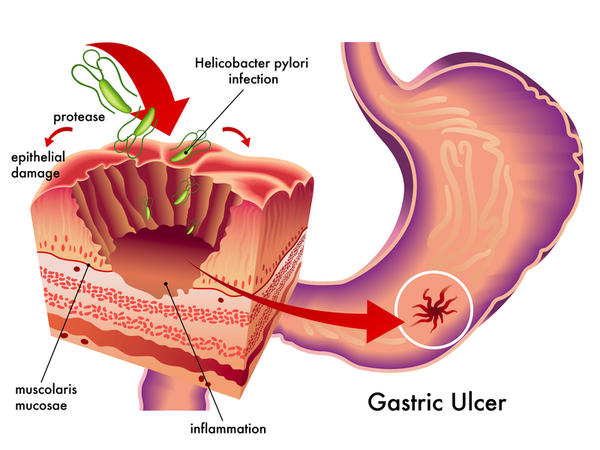 109
الدكتور بسام أبو الذهب-دائرة السلامة والصحة المِهَنية-وزارة الصحة
الأحد، 20 آذار، 2016
المسرطنات المؤكدة (المجموعة 1) الدوائية 1، 2
110
الدكتور بسام أبو الذهب-دائرة السلامة والصحة المِهَنية-وزارة الصحة
الأحد، 20 آذار، 2016
المسرطنات المؤكدة (المجموعة 1) الدوائية 1، 2
المُضادَّة للتَّنَشُّؤ

بُوسَلُفان
Busulfan      
كلُورامْبُوسيل
     Chlorambucil
سيموسْتين [أو ميثيل-1-(2-كلُور إيثيل)-3-(4-ميثيل سيكلوهيكسيل)-1-نِتروزيوريا]
Semustine or methyl-1-(2-chlorethyl)-3-(4-methylcyclohexyl)-1-nitrosurea     
سِيكْلُوفُسْفاميد
Cyclophosphamide
111
الدكتور بسام أبو الذهب-دائرة السلامة والصحة المِهَنية-وزارة الصحة
الأحد، 20 آذار، 2016
المسرطنات المؤكدة (المجموعة 1) الدوائية 1، 2
المُضادَّة للتَّنَشُّؤ

إيتوبوزيد بالاشتراك مع سِيسْبلاتين وبِلْيوميسين
     Etoposide in combination with cisplatin and bleomycine
مِيلْفالان
    Melphalan
مَزيج فينْكْريستين وبْريدْنيزون وخَرْدَل النِّتْرُوجين وبروكارْبازين (MOPP)
     Mixture of vincristine, prednison, nitrogen mustard and procarbazine (MOPP)
تاموكْسيفين
Tamoxifen
112
الدكتور بسام أبو الذهب-دائرة السلامة والصحة المِهَنية-وزارة الصحة
الأحد، 20 آذار، 2016
المسرطنات المؤكدة (المجموعة 1) الدوائية 1، 2
المُضادَّة للتَّنَشُّؤ

ثَيُوتيبا
Thiotepa     
ترِيوسَلُفان
     Treosulfan
كلُورنافازين
     Chlornaphazine
ميثوكْسالين مع الإِشْعاع فوق البَنَفْسَجِيَّة
Methoxalen plus UV-A
113
الدكتور بسام أبو الذهب-دائرة السلامة والصحة المِهَنية-وزارة الصحة
الأحد، 20 آذار، 2016
المسرطنات المؤكدة (المجموعة 1) الدوائية 1، 2
الكابتة للمناعة

آزاثْيوبْرين
Azathioprine    
سيكْلوسْبورين
Cyclosporine
114
الدكتور بسام أبو الذهب-دائرة السلامة والصحة المِهَنية-وزارة الصحة
الأحد، 20 آذار، 2016
المسرطنات المؤكدة (المجموعة 1) الدوائية 1، 2
النباتية

النَّباتات المحتوية على حَمْض أريستولوتْشيك (الزَّراوانْد)
   Plants contining Aristolotchic Acid
115
الدكتور بسام أبو الذهب-دائرة السلامة والصحة المِهَنية-وزارة الصحة
الأحد، 20 آذار، 2016
المسرطنات المؤكدة (المجموعة 1) الدوائية 1، 2
المسكنة

مَزائِج المُسَكِّنات المحتوية على فيناسيتين
Analgesic mixture containing phenacetin
116
الدكتور بسام أبو الذهب-دائرة السلامة والصحة المِهَنية-وزارة الصحة
الأحد، 20 آذار، 2016
المسرطنات المؤكدة (المجموعة 1) الدوائية 1، 2
الهرمونية الأنثوية

ثُنائِي إيثيل ستِيلْبوستيرول
   Diethylstilbestrol
أَدْوِيَة المُعالَجَة الإِياسِيَّة بالإِسْترُوجينات فقط (ثمة 10 مركبات استروجينية)
Estrogen–only menopausal therapy drugs    
مانِعات الحَمْل المحتوية على الإِسْترُوجين والبروجِسْتيرون معاً
Combined estrogen–progestron contraceptives    
أَدْوِيَة المُعالَجَة الإِياسِيَّة بالإِسْترُوجينات والبروجِسْتيرونات معاً (ثمة 18 مركب بروجستيروني)
        Combined estrogen–progestrone menopausal therapy
        drugs
117
الدكتور بسام أبو الذهب-دائرة السلامة والصحة المِهَنية-وزارة الصحة
الأحد، 20 آذار، 2016
العَوامِل المُسَرْطِنَة المُؤَكَّدَة غير المِهَنية (عادات المستهلك)المتعلقة بالتبغ 1، 6
118
الدكتور بسام أبو الذهب-دائرة السلامة والصحة المِهَنية-وزارة الصحة
الأحد، 20 آذار، 2016
العَوامِل المُسَرْطِنَة المُؤَكَّدَة غير المِهَنية (عادات المستهلك)المتعلقة بالتبغ 1، 6
تَدْخين التَّبْغ
Tobacco smoking     
دُخان التَّبْغ البيئِي
Environmental tobacco smoke     
التَّبْغ بدون دُخان
    Smokeless tobacco
مادتا نَ–نِتروزونورنِيكُوتين (NNN) و4-(ميثيل نِتروزوأَمينو)-1-(3-بيريديل)-1-بوتانون (NNK)
    N'-nitrosonornicotine (NNN) and 4-(methyl nitrosoamino)-1-(3-
       pyridyl) -1-butanone (NNK)  
التَّنْبول كْويد وجَوزَة الكَوْثَل
Betel quid and areca nut
119
الدكتور بسام أبو الذهب-دائرة السلامة والصحة المِهَنية-وزارة الصحة
الأحد، 20 آذار، 2016
العَوامِل المُسَرْطِنَة المُؤَكَّدَة غير المِهَنية (عادات المستهلك)المتعلقة بالتبغ تدخين التبغ 1، 4، 28
مُدَخِّن للتَّبْغ (مُدَخِّن فاعِل أو إِيجابِي)
120
الدكتور بسام أبو الذهب-دائرة السلامة والصحة المِهَنية-وزارة الصحة
الأحد، 20 آذار، 2016
العَوامِل المُسَرْطِنَة المُؤَكَّدَة غير المِهَنية (عادات المستهلك)المتعلقة بالتبغ دخان التبغ البيئي1، 4، 28
رَضيع مُدَخِّن سَلْبِيَ للتَّبْغ (مُتَعَرِّض لدُخان التَّبْغ البيئِي)
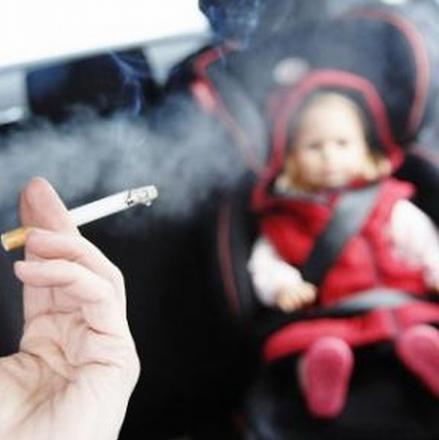 121
الدكتور بسام أبو الذهب-دائرة السلامة والصحة المِهَنية-وزارة الصحة
الأحد، 20 آذار، 2016
العَوامِل المُسَرْطِنَة المُؤَكَّدَة غير المِهَنية (عادات المستهلك)المتعلقة بالتبغ التبغ بدون دخان1، 4، 28
مُسْتَعْمِل للتَّبْغ بدون دُخان (السُّعُوط الرَّطِب)                    عُبْوَة للسُّعُوط أو النُّشُوق الجافّ
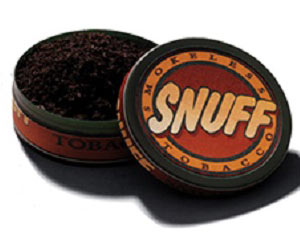 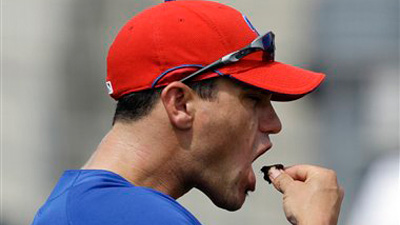 122
الدكتور بسام أبو الذهب-دائرة السلامة والصحة المِهَنية-وزارة الصحة
الأحد، 20 آذار، 2016
العَوامِل المُسَرْطِنَة المُؤَكَّدَة غير المِهَنية (عادات المستهلك)المتعلقة بالتبغ التَّنْبُول كْويد 1، 4، 28
أَوْراق نَبات التَّنْبُوِل كْويد
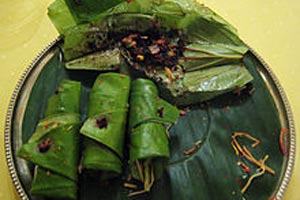 123
الدكتور بسام أبو الذهب-دائرة السلامة والصحة المِهَنية-وزارة الصحة
الأحد، 20 آذار، 2016
العَوامِل المُسَرْطِنَة المُؤَكَّدَة غير المِهَنية (عادات المستهلك)المتعلقة بالتبغ جَوزَة الكَوْثَل 1، 4، 28
شَجَرَة نَبات جَوزَة الكَوْثَل وثِماره
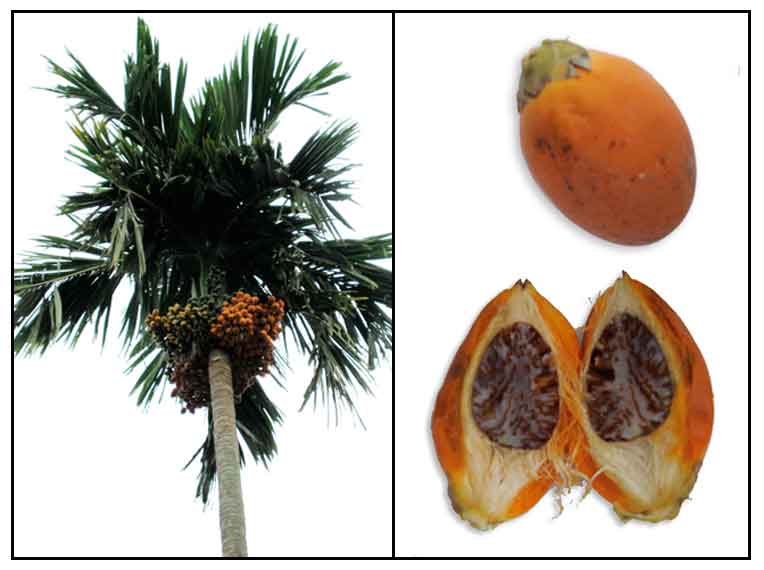 124
الدكتور بسام أبو الذهب-دائرة السلامة والصحة المِهَنية-وزارة الصحة
الأحد، 20 آذار، 2016
العَوامِل المُسَرْطِنَة المُؤَكَّدَة غير المِهَنية (عادات المستهلك)المتعلقة بالطعام والمشروبات 1، 6
125
الدكتور بسام أبو الذهب-دائرة السلامة والصحة المِهَنية-وزارة الصحة
الأحد، 20 آذار، 2016
العَوامِل المُسَرْطِنَة المُؤَكَّدَة غير المِهَنية (عادات المستهلك)المتعلقة بالطعام والمشروبات 1، 6، 8، 9
اِسْتِهْلاك المُسْكِرات (المَشْروبات الكُحُولِيَّة)
Alcohol beverages consumption    
تناول السَّمَك المُمَلَّح على الطَّريقَة الصِّينيَّة
Chinese-style salted fish                                   
اِسْتِهْلاك اللَّحْم المُصَنَّع بالمُعالَجَة المُتَعاقِبَة
Processed meat
126
الدكتور بسام أبو الذهب-دائرة السلامة والصحة المِهَنية-وزارة الصحة
الأحد، 20 آذار، 2016
العَوامِل المُسَرْطِنَة المُؤَكَّدَة غير المِهَنية (عادات المستهلك)المتعلقة بالطعام والمشروبات اِسْتِهْلاك المُسْكِرات (المَشْروبات الكُحُولِيَّة) 1، 6، 8، 9، 28
استقلاب الإيثانول إلى الأسِيتالدِهيد ثم إلى الأَسِيتات
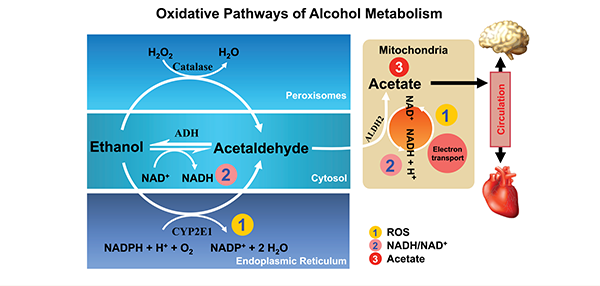 127
الدكتور بسام أبو الذهب-دائرة السلامة والصحة المِهَنية-وزارة الصحة
الأحد، 20 آذار، 2016
العَوامِل المُسَرْطِنَة المُؤَكَّدَة غير المِهَنية (عادات المستهلك)المتعلقة بالطعام والمشروبات تناول السَّمَك المُمَلَّح على الطَّريقَة الصِّينيَّة 1، 6، 8، 9، 28
السَّمَك المُمَلَّح على الطَّريقَة الصِّينيَّة
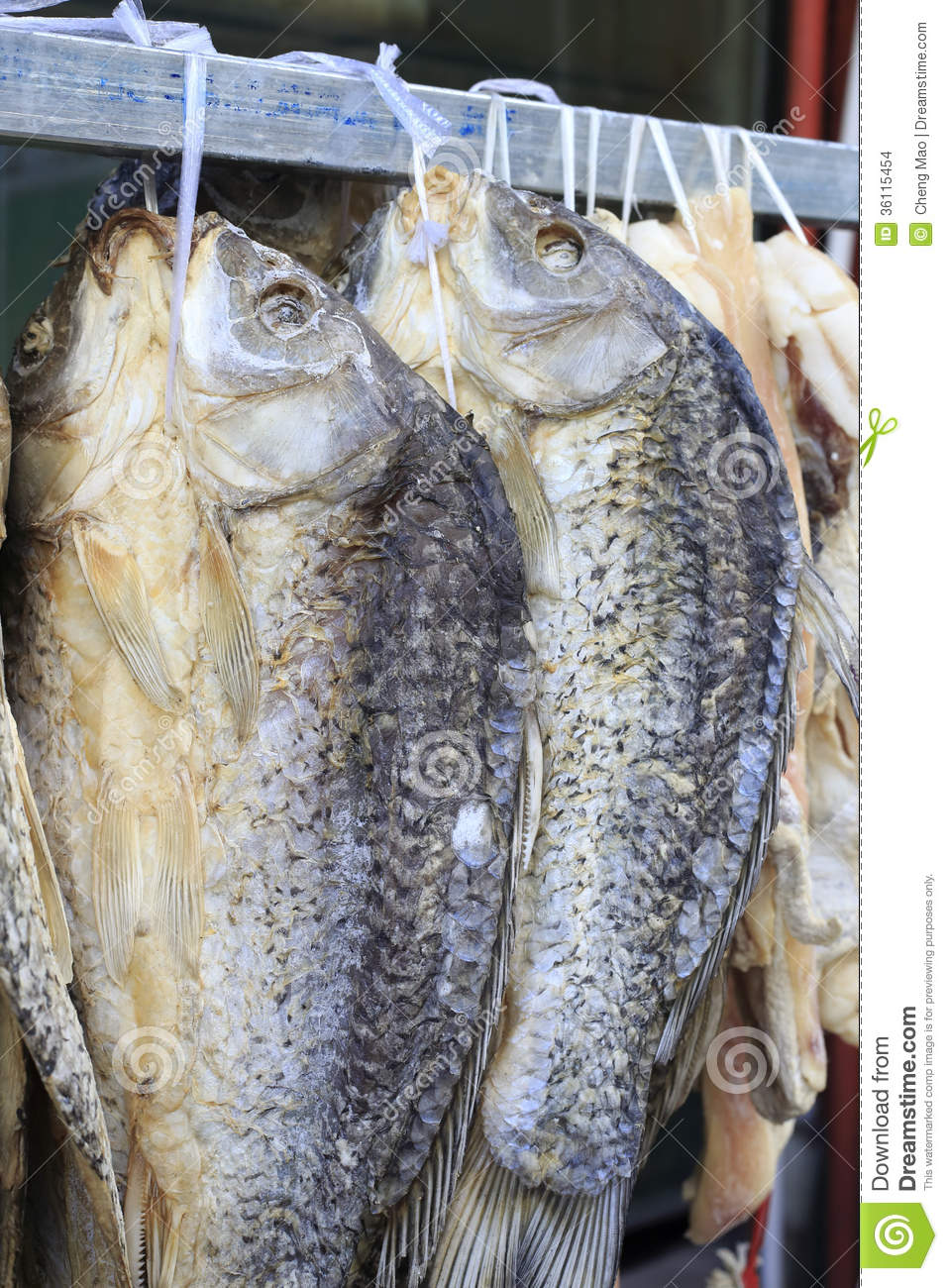 128
الدكتور بسام أبو الذهب-دائرة السلامة والصحة المِهَنية-وزارة الصحة
الأحد، 20 آذار، 2016
العَوامِل المُسَرْطِنَة المُؤَكَّدَة غير المِهَنية (عادات المستهلك)المتعلقة بالطعام والمشروبات اِسْتِهْلاك اللَّحْم المُصَنَّع بالمُعالَجَة المُتَعاقِبَة1، 6، 7، 28
النَّقانِق (أو السُّجُق)
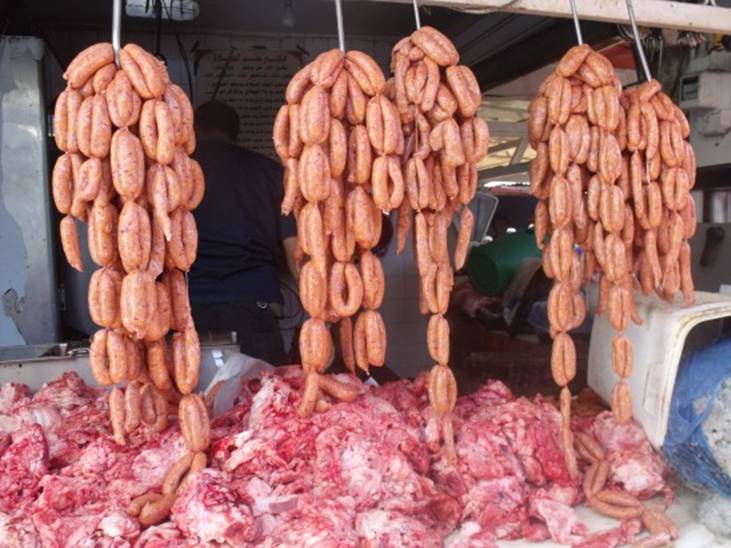 129
الدكتور بسام أبو الذهب-دائرة السلامة والصحة المِهَنية-وزارة الصحة
الأحد، 20 آذار، 2016
العَوامِل المُسَرْطِنَة المُؤَكَّدَة غير المِهَنية (عادات المستهلك)المتعلقة بالطعام والمشروبات اِسْتِهْلاك اللَّحْم المُصَنَّع بالمُعالَجَة المُتَعاقِبَة1، 6، 7، 28
النَّقانِق الفَرَنْكُفورْتِيَّة (هُوت دوُغ)
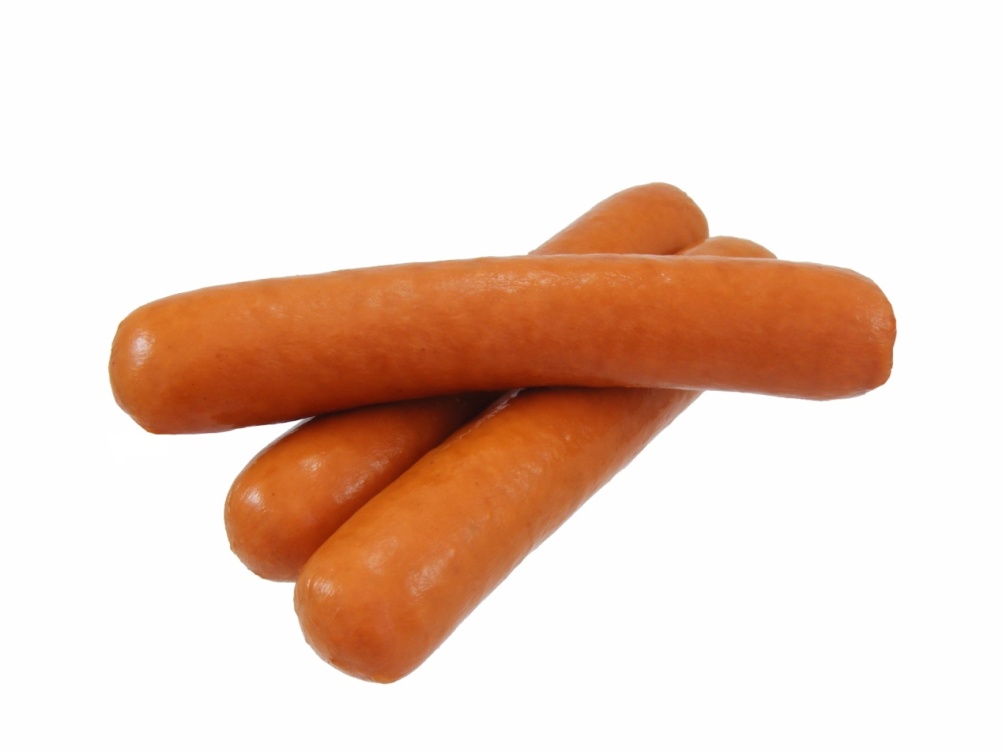 130
الدكتور بسام أبو الذهب-دائرة السلامة والصحة المِهَنية-وزارة الصحة
الأحد، 20 آذار، 2016
العَوامِل المُسَرْطِنَة المُؤَكَّدَة غير المِهَنية (عادات المستهلك)المتعلقة بالطعام والمشروبات اِسْتِهْلاك اللَّحْم المُصَنَّع بالمُعالَجَة المُتَعاقِبَة1، 6، 7، 28
الهَام (لَحْم فَخِذ الخِنْزير المُعالَج بالتَّدْخين أو التَّجْفيف)
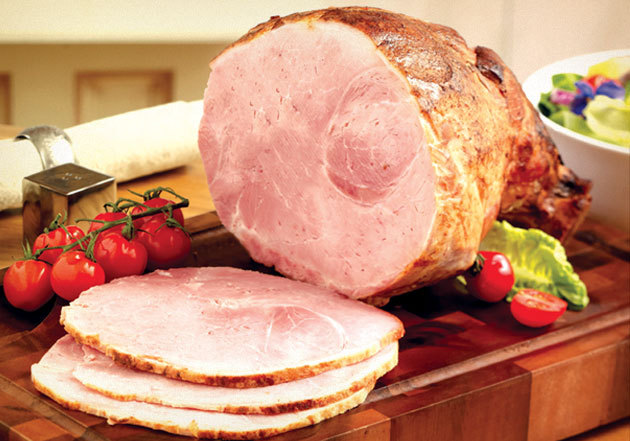 131
الدكتور بسام أبو الذهب-دائرة السلامة والصحة المِهَنية-وزارة الصحة
الأحد، 20 آذار، 2016
العَوامِل المُسَرْطِنَة المُؤَكَّدَة غير المِهَنية (عادات المستهلك)المتعلقة بالطعام والمشروبات اِسْتِهْلاك اللَّحْم المُصَنَّع بالمُعالَجَة المُتَعاقِبَة1، 6، 7، 28
كورْنِد بيف (لَحْم بَقَرِي مُمَلَّح ومُعَلَّب)
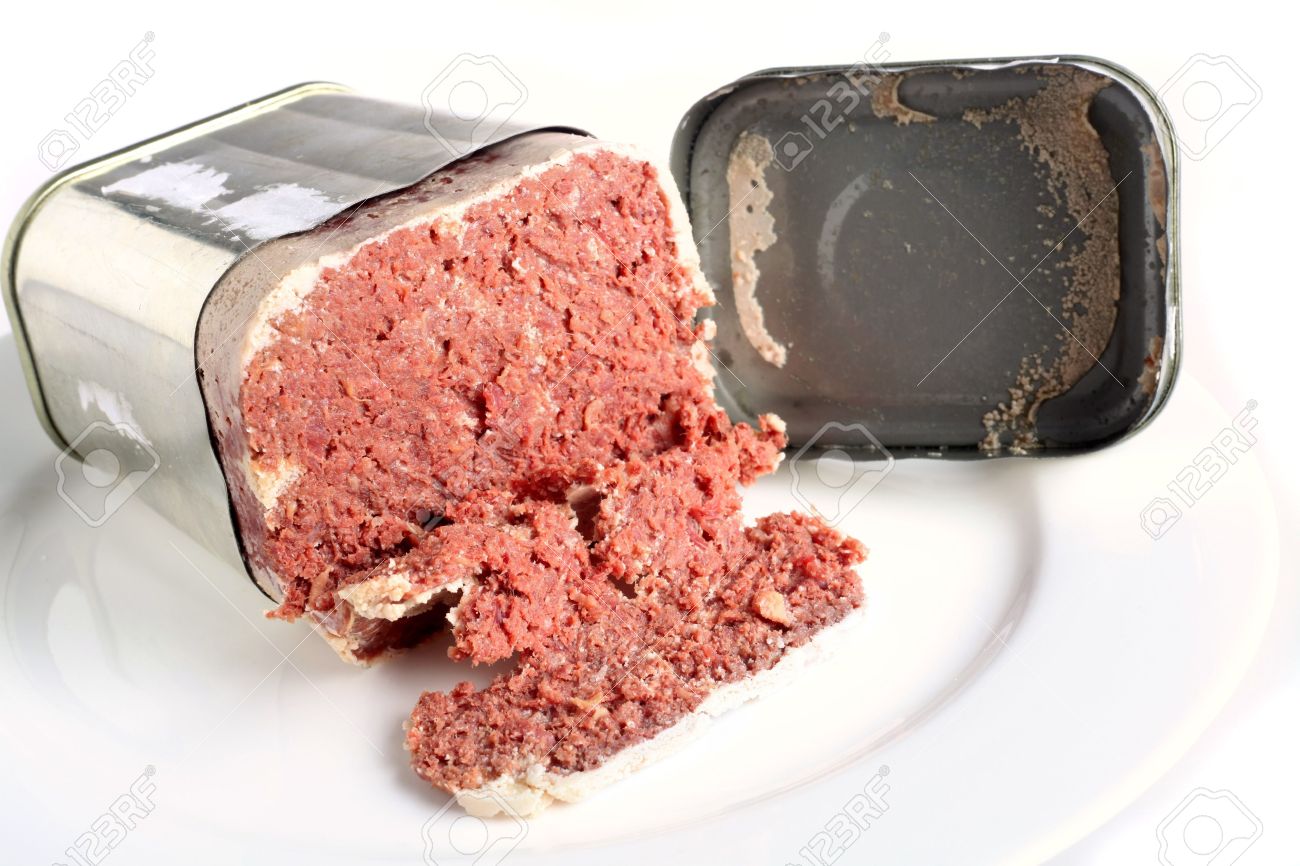 132
الدكتور بسام أبو الذهب-دائرة السلامة والصحة المِهَنية-وزارة الصحة
الأحد، 20 آذار، 2016
العَوامِل المُسَرْطِنَة المُؤَكَّدَة غير المِهَنية (عادات المستهلك)المتعلقة بالطعام والمشروبات اِسْتِهْلاك اللَّحْم المُصَنَّع بالمُعالَجَة المُتَعاقِبَة1، 6، 7، 28
البَسْطِرْمَة (أو الوَشِيق)
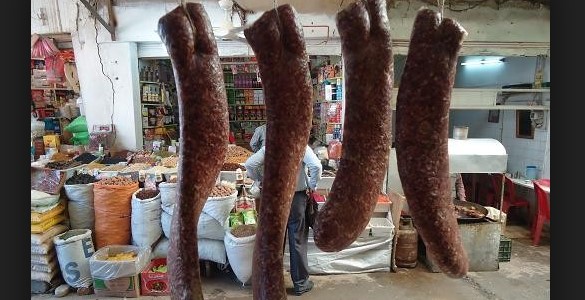 133
الدكتور بسام أبو الذهب-دائرة السلامة والصحة المِهَنية-وزارة الصحة
الأحد، 20 آذار، 2016
العَوامِل المُسَرْطِنَة المُؤَكَّدَة غير المِهَنية (عادات المستهلك)المتعلقة بالطعام والمشروبات اِسْتِهْلاك اللَّحْم المُصَنَّع بالمُعالَجَة المُتَعاقِبَة1، 6، 7، 28
اللَّحْم المُعَلَّب
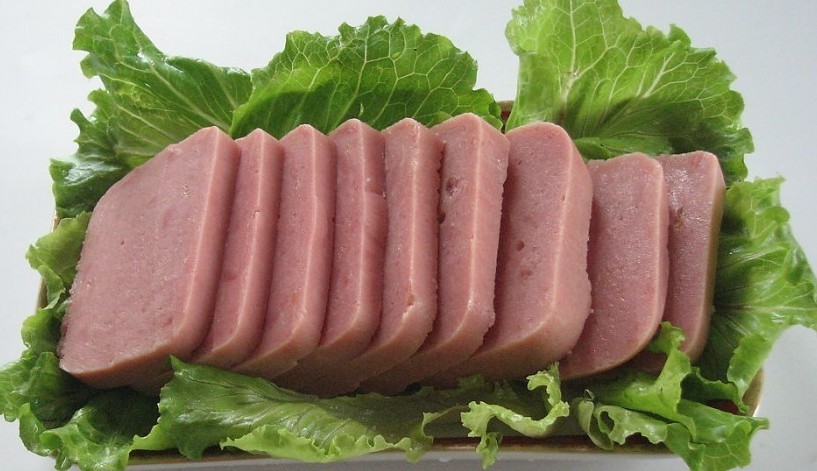 134
الدكتور بسام أبو الذهب-دائرة السلامة والصحة المِهَنية-وزارة الصحة
الأحد، 20 آذار، 2016
العَوامِل المُسَرْطِنَة المُؤَكَّدَة غير المِهَنية (عادات المستهلك)المتعلقة بالطهي والتدفئة المنزلية1، 26
135
الدكتور بسام أبو الذهب-دائرة السلامة والصحة المِهَنية-وزارة الصحة
الأحد، 20 آذار، 2016
العَوامِل المُسَرْطِنَة المُؤَكَّدَة غير المِهَنية (عادات المستهلك) المتعلقة بالطهي والتدفئة المنزلية1، 26
الانْبِعاثات داخل المَباني الناجمة عن الاِحْتِراق المنزلي للفَحْم
Indoor emissions from household combustion of coal
136
الدكتور بسام أبو الذهب-دائرة السلامة والصحة المِهَنية-وزارة الصحة
الأحد، 20 آذار، 2016
العَوامِل المُسَرْطِنَة المُؤَكَّدَة غير المِهَنية (عادات المستهلك) المتعلقة بالطهي والتدفئة المنزليةالانْبِعاثات داخل المَباني الناجمة عن الاِحْتِراق المنزلي للفَحْم1، 26، 28
التَّعَرُّض للانْبِعاثات الناجمة عن اِحْتِراق الخَشَب والحَطَب في المنازل
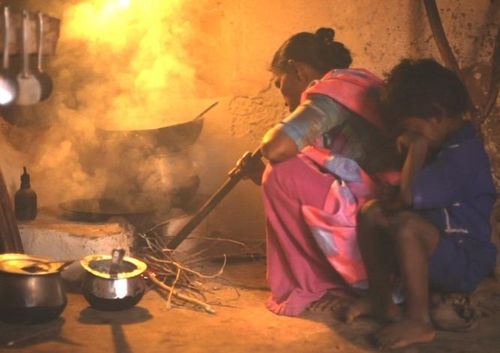 137
الدكتور بسام أبو الذهب-دائرة السلامة والصحة المِهَنية-وزارة الصحة
الأحد، 20 آذار، 2016
ما هو السرطان؟1، 12
خصائص أساسية
السَّرَطان هو عَمَلِيَّة متعددة الخطوات تخضع الخَلايا فيها لتَبَدُّلات اسْتِقْلابِيَّة وسُلوكِيَّة، مما يؤدي إلى تَكاثُر تلك الخَلايا على نحو مُفْرِط وعلى نحو سابق لأوانه. تنشأ هذه التَّبَدُّلات عبر تَغَيُّرات في الآليات التي تضبط تَكاثُر الخَلِيَّة وعمرها، والعَلاقات في الخَلايا المجاورة، واِسْتِطاعَة الجِهاز المَناعي
138
الدكتور بسام أبو الذهب-دائرة السلامة والصحة المِهَنية-وزارة الصحة
الأحد، 20 آذار، 2016
ما هو السرطان؟1، 12
خصائص أساسية
تشمل التَّغَيُّرات التي تؤدي إلى السَّرَطان على تَبَدُّلات جينِيَّة تُغَيِّر تَسَلْسُل الحَمْض الرِّيْبي النُّوَوِي المَنْـزوع الأوكسِجين (DNA)؛ تدعى هذه التَّبَدُّلات بالتَّبَدُّلات التَّخَلُّقِيَّة
من بين 23000 أو أكثر من الجينات التي تُكَوِّن المَجين البَشَري، فإن عدة مئات مُسْتَهْدَفَة من قِبَل تَبَدُّلات جينِيَّة أو تَخَلُّقِيَّة. هذه الجينات هي أجزاء من شَبَكات الجينات التي تُنَظِّم اِنْقِسام الخَلِيَّة وتَمايُزها وعمرها
139
الدكتور بسام أبو الذهب-دائرة السلامة والصحة المِهَنية-وزارة الصحة
الأحد، 20 آذار، 2016
ما هو السرطان؟1، 12
خصائص أساسية
لقد ثَبُت أن السَّرَطان ينشأ من خَلِيَّة غير سوية وحيدة. بعد التَّطَوُّر عبر عدد من المراحل، فإن هذه الخَلِيَّة يمكن أن تَنْسَخ نفسها عبر اِنْقِسامات مُتَكَرِّرَة لتُشَكِّل نَسيلة كبيرة من خَلاي االوَرَم. إن المَرْحَلَة البدئية في تَطَوُّرالخَلِيَّة غير السوية ينشأ عن تَغَيُّر وطَفْرَة في المادَّة الوِراثيَّة التي تدعى الحَمْضا لرِّيْبي النُّوَوِي المَنْزوع الأُكْسِجين(DNA) . هذا التَّغَيُّر يمكن أن يَحدُث تلقائياً أو من المُمْكِن أن تسببه عَوامِل خارجية المَنْشَأ، كالتَّعَرُّض لمَواد كِيمْيائِيَّة مُسَرْطِنَة أو الإِشْعاع. إن تَطَوُّر الوَرَم من هذه الخَلِيَّة المُتَغَيِّرَة يمكن أن يعتمد على مجموعة متنوعة من العَوامِل، كقُدْرَة الخَلِيَّة على إِصْلاح الأذِيَّة، ووجود عَوامِل داخلية أو خارجية المَنْشَأ أخرى تُعَزِّز أو تُثَبِّط تَطَوُّر الوَرَم، وفَعَّالِيَة الجِهاز المَناعي
140
الدكتور بسام أبو الذهب-دائرة السلامة والصحة المِهَنية-وزارة الصحة
الأحد، 20 آذار، 2016
ما هو السرطان؟1، 12
مراحل تطور الورم
بالنِّسْبَة للحَيَوان، لقد تم تمييز مرحلتين للأَوْرام، تُدعى المَرْحَلَة الأولى بمَرْحَلَة إطلاق الوَرَم Initiation، وتدعى المَرْحَلَة الثانية بمَرْحَلَة ترقي الوَرَمPromotion ؛ وتُسمَّى العَوامِل التي تُحدِث المَرْحَلَة الأولى بالعَوامِل المُطْلِقَة أو مُسَرْطِنات المَرْحَلَة الباكرة، وتسمى العَوامِل التي تُحدِث المَرْحَلَة الثانية بالعَوامِل المُرَقِّيَة أو مُسَرْطِنات المَرْحَلَة المتأخرة؛ وهذا يعني أن ثمة عَوامِل تطلق الوَرَم ثم تأتي عَوامِل أخرى مختلفة تجعل هذا الوَرَم يَتَقَدَّم وبحيث أن وجود نَوْع واحد من العَوامِل فقط لن يؤدي إلى حُدوث الوَرَم، ومن الجدير ذكره أن بعض العَوامِل بإمكانها أن تطلق الوَرَم وتجعله يَتَقَدَّم لوحدها وتسمى بالمُسَرْطِنات التامة «كدُخان السَّجائِر»
141
الدكتور بسام أبو الذهب-دائرة السلامة والصحة المِهَنية-وزارة الصحة
الأحد، 20 آذار، 2016
ما هو السرطان؟1، 12، 28
الخلية والصبغيات والجينات السليمة
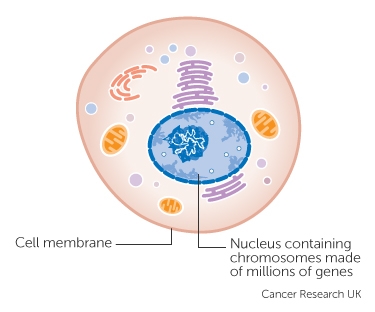 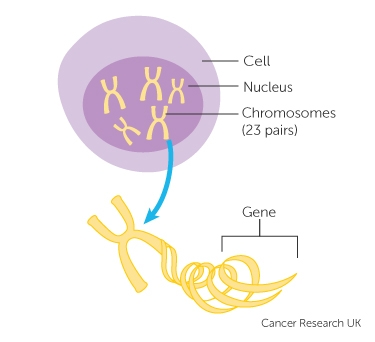 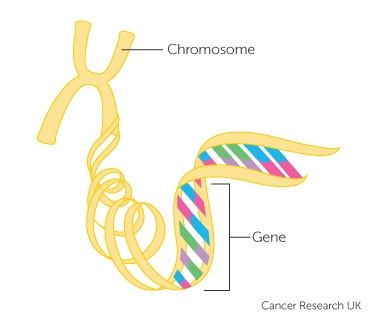 142
الدكتور بسام أبو الذهب-دائرة السلامة والصحة المِهَنية-وزارة الصحة
الأحد، 20 آذار، 2016
ما هو السرطان؟1، 12، 28
خلايا سرطانية تنمو ضمن نسيج سوي
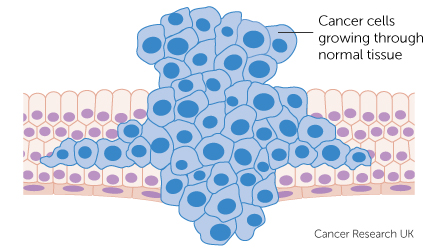 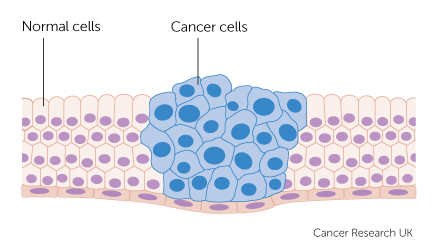 143
الدكتور بسام أبو الذهب-دائرة السلامة والصحة المِهَنية-وزارة الصحة
الأحد، 20 آذار، 2016
ما هو السرطان؟1، 12، 28
الطفرات ومراحل التسرطن
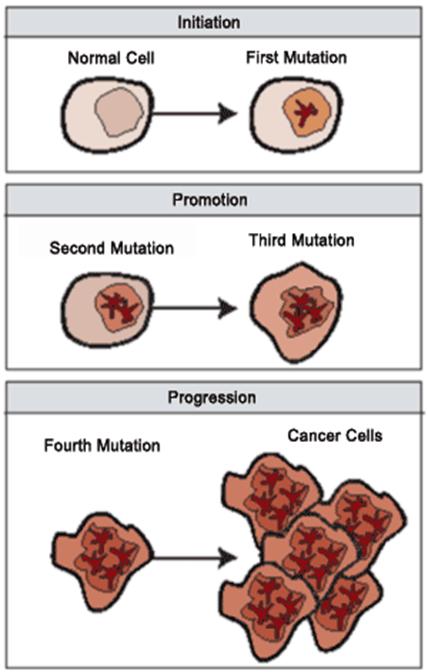 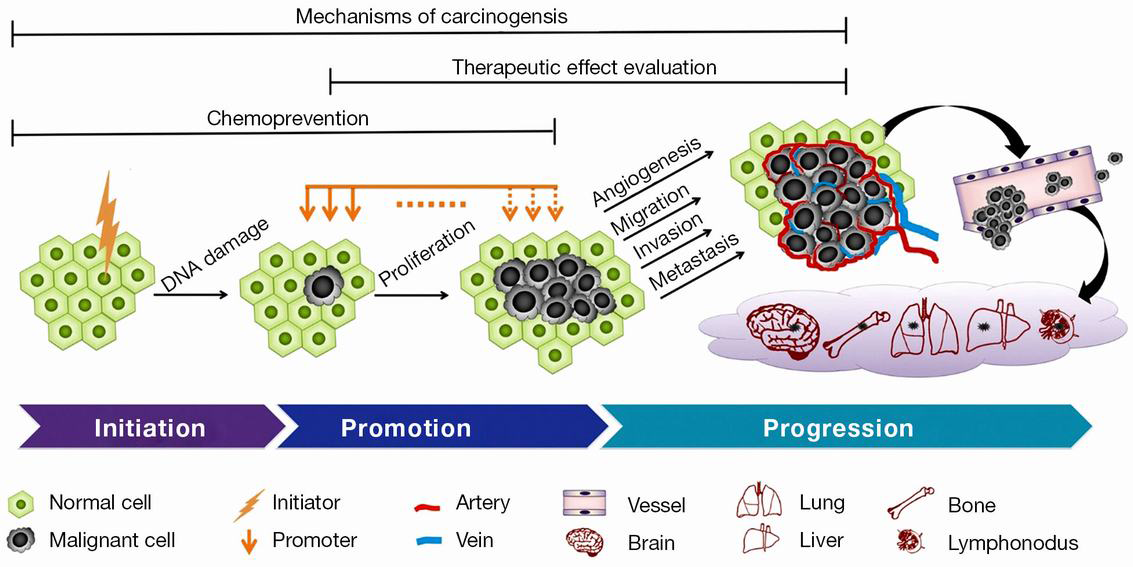 144
الدكتور بسام أبو الذهب-دائرة السلامة والصحة المِهَنية-وزارة الصحة
الأحد، 20 آذار، 2016
ما هو السرطان؟1، 12
فترة التَّحْريض–الخَفاء (الهُجوع)
من خلال الدراسات التَّجْريبِيَّة للسَّرَطان على الحَيَوان ودراسة السَّرَطان لدى الإنسان ثَبُت وجود فاصلٍ زمنيٍ ذي شأن بين التَّعَرُّض الأول للعامِل المُسَبِّب والتَّظاهُرَة الأولى للوَرَم
بالنِّسْبَة للإنسان، فإن طول هذه الفترة يتباين كحَدّ أدنى من 4-6 سنوات في الابْيِضاض المُحْدَث بتأثير الإِشْعاع إلى أكثر من 40 سنة في بعض حالات وَرَم المُتَوَسِّطَة (ميزوثِلْيوما) المُحْدَث بتأثير الأَسْبَسْت (الحَرير الصَّخْري). وبالنِّسْبَة لمعظم الأَوْرام، يبلغ هذا الفاصل 12-25 سنة. من الواضح أن هذه الفترة الطويلة من الوقت يمكن أن تحجب العَلاقَة بين تَعَرُّض بعيد زمنياً وتَعَرُّض موجود حديثاً
145
الدكتور بسام أبو الذهب-دائرة السلامة والصحة المِهَنية-وزارة الصحة
الأحد، 20 آذار، 2016
ما هو السرطان؟1، 12
مسألة العَتَبات & عَلاقَة الجُرْعَة-الاسْتِجابَة
فيما يتعلق بالتَّأْثيرات السَّامَّة، فإن ثمة جُرْعَات أو تَعَرُّضات لا يَحْدُث عندها أو عند أدنى منها تأثيرات ضارَّة، حيث تُدعى هذه الجُرْعَة بالعَتَبَة. من الصعب حتى الآن تَحْديد وجود عَتَبات للمُسَرْطِنات. عموماً، ثمة جدل حول وجود الجُرْعَات العَتَبِيَّة للمَواد المُسَرْطِنَة، مع الأخذ بعين الاعتبار أنه كلما تزداد الجُرْعَة يزداد اِخْتِطار (خَطَر) ظهور السَّرَطان وتَقَدُّمه
رغم أن العَتَبات قد تكون موجودة أو غير موجودة، فإن ثمة بَيِّنَة قوية بما يتعلق بتَأْثير الجُرْعَة-الاسْتِجابَة من أجل معظم العَوامِل المُسَرْطِنَة التي دُرِسَت بشكل كافٍ. بمعنى آخر، إن الجُرْعَات الأكبر تؤدي إلى مُعَدَّلات حُدوث للسَّرَطانات ومُعَدَّلات وَفَيات بسببها أعلى مما هو عليه الحال لدى جمهرة تتَعَرُّض لجُرْعَات أقل
146
الدكتور بسام أبو الذهب-دائرة السلامة والصحة المِهَنية-وزارة الصحة
الأحد، 20 آذار، 2016
عوامل الخطر المتعلقة بالسرطان1، 26
العمر
استهلاك المسكرات (المشروبات الكحولية)
 التعرض في بيئة العمل للمواد والعوامل المسرطنة
التلوث البيئي
الالتهابات المزمنة (داء كرون، التهاب القولون التقرحي)
النظام الغذائي (الغني بالدسم واللحم المصنع باللحم المصنع بالمعالجة المتعاقبة، والقليل بالخضار والفواكه والحبوب الكاملة)
147
الدكتور بسام أبو الذهب-دائرة السلامة والصحة المِهَنية-وزارة الصحة
الأحد، 20 آذار، 2016
عوامل الخطر المتعلقة بالسرطان1، 26
الهرمونات
كبت المناعة
الأخماج
البدانة
الإشعاع
ضوء الشمس
التبغ
القصة العائلية والوراثية
148
الدكتور بسام أبو الذهب-دائرة السلامة والصحة المِهَنية-وزارة الصحة
الأحد، 20 آذار، 2016
عوامل الخطر المتعلقة بالسرطان1، 26، 28
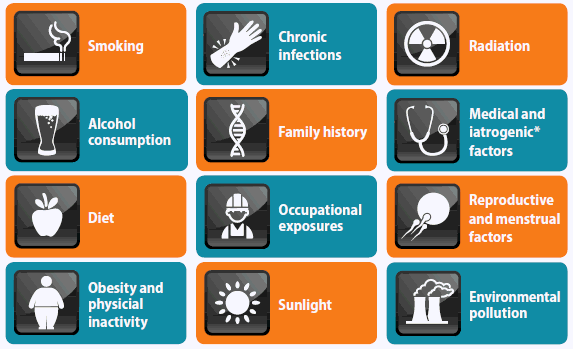 149
الدكتور بسام أبو الذهب-دائرة السلامة والصحة المِهَنية-وزارة الصحة
الأحد، 20 آذار، 2016
عوامل الخطر المتعلقة بالسرطان1، 26، 28
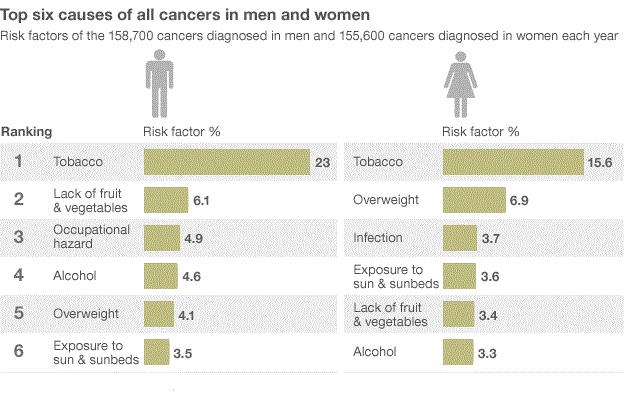 150
الدكتور بسام أبو الذهب-دائرة السلامة والصحة المِهَنية-وزارة الصحة
الأحد، 20 آذار، 2016
الوقاية من السرطان1، 26
عدم التَّدْخين
عدم اِسْتِهْلاك المُسْكِرات (المَشْروبات الكُحُولِيَّة)
التلقيح بلقاح فيروس التهاب الكبد B (البائي) ولقاح فيروسي الورم الحليمي البشري
الإكثار من تناول الفاكِهَة والخُضار الطازجة والحبوب الكاملة والألياف
تخفيض اِسْتِهْلاك المَواد الحاوية على الدَّسَم والشُّحوم واللُّحوم المُصَنَّعَة بالمُعالَجَة المتعاقبة
ممارسة الرياضة، والتَّخَلُّص من زيادة الوَزْن ومن البدانة 
تقليل التَّعَرُّض لأَشِعَّة الشَّمْس
151
الدكتور بسام أبو الذهب-دائرة السلامة والصحة المِهَنية-وزارة الصحة
الأحد، 20 آذار، 2016
الوقاية من السرطان1، 26
الحَدّ من التَّعَرُّض للمَواد والعَوامِل الكِيمْيائِيَّة والغُبارِيَّة والفيزْيائِيَّة والحَيَوِيَّة (البَيولوجِيَّة) المُسَرْطِنَة
الابتعاد عن المُمارَسات الجِنْسِيَّة المشبوهة من خلال التَّحَلِّي بالعِفَّة وحصر العَلاقات الجِنْسِيَّة ضمن إطار الزواج
الوقاية بالأدوية: لم تدعم الأبحاث استخدام الأدوية للوقاية من السرطان (باستثناء دواء تاموكسيفين ودواء رالوكسيفين المستخدمين للوقاية من سرطان الثدي). لم تثبت الأبحاث فائدة مضادات الأكسدة وحمض الفوليك وفيتامين D (كالسيفيرول) في الوقاية من السرطان
استشارة الطَّبيب من أجل اختبارات التحري عن السرطان، وعند ظهور أي علامة من علامات الإنذار
152
الدكتور بسام أبو الذهب-دائرة السلامة والصحة المِهَنية-وزارة الصحة
الأحد، 20 آذار، 2016
الوقاية من السرطان1، 26، 28
رُموز الاِمْتِناع عن تَدْخين التَّبْغ
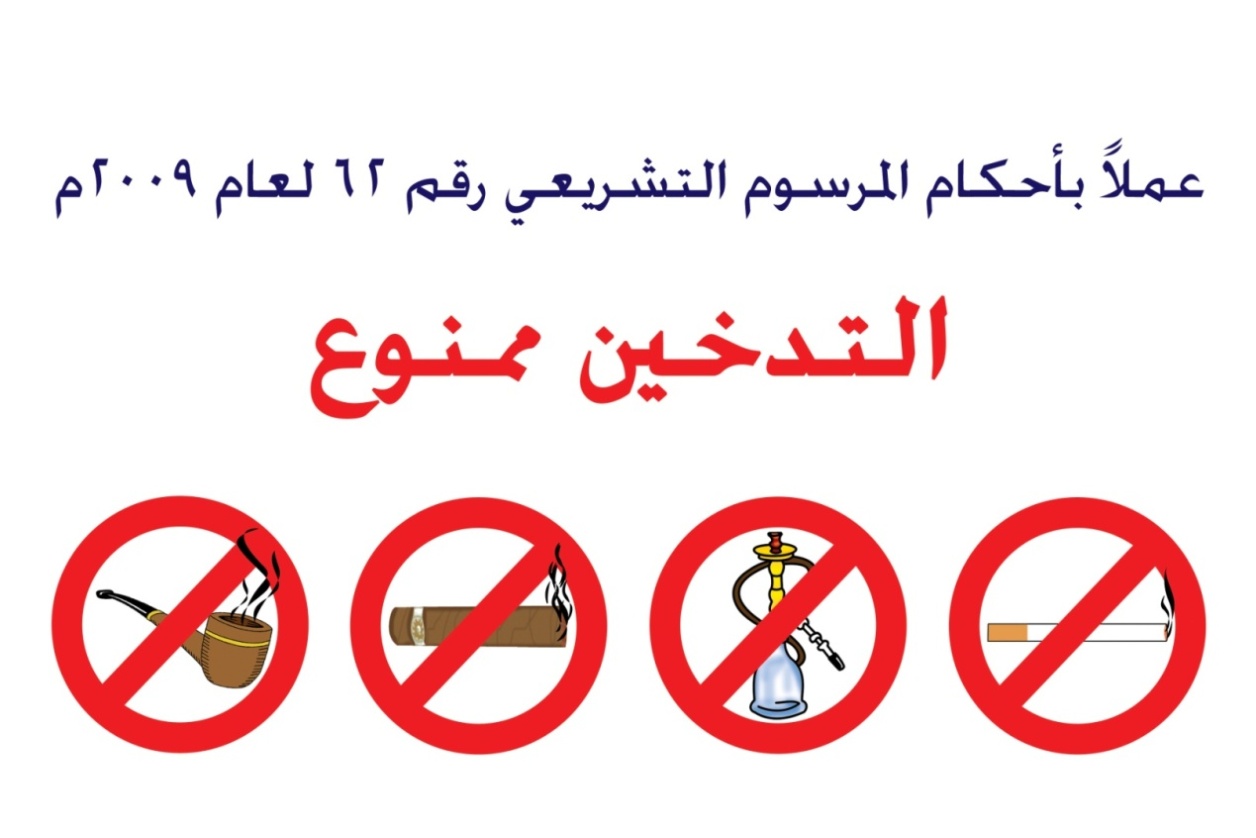 153
الدكتور بسام أبو الذهب-دائرة السلامة والصحة المِهَنية-وزارة الصحة
الأحد، 20 آذار، 2016
الوقاية من السرطان1، 26، 28
رَمْز الاِمْتِناع عن اِسْتِهْلاك المُسْكِرات (المَشْروبات الكُحُولِيَّة)
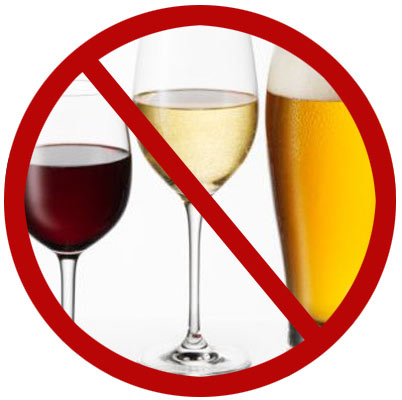 154
الدكتور بسام أبو الذهب-دائرة السلامة والصحة المِهَنية-وزارة الصحة
الأحد، 20 آذار، 2016
الوقاية من السرطان1، 26، 28
ممارسة الرياضة
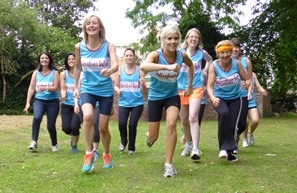 155
الدكتور بسام أبو الذهب-دائرة السلامة والصحة المِهَنية-وزارة الصحة
الأحد، 20 آذار، 2016
الوقاية من السرطان1، 26، 28
تخفيض استهلاك اللحم المصنع بالمعالجة المتعاقبة واللحم الأحمر
156
الدكتور بسام أبو الذهب-دائرة السلامة والصحة المِهَنية-وزارة الصحة
الأحد، 20 آذار، 2016
الوقاية من السرطان1، 26، 28
تَجَنُّب التَّعَرُّض بشكل مباشر وطويل لأشعة الشمس
157
الدكتور بسام أبو الذهب-دائرة السلامة والصحة المِهَنية-وزارة الصحة
الأحد، 20 آذار، 2016
الوقاية من السرطان1، 26، 28
تخفيض الوزن
158
الدكتور بسام أبو الذهب-دائرة السلامة والصحة المِهَنية-وزارة الصحة
الأحد، 20 آذار، 2016
الوقاية من السرطان1، 26، 28
الإكثار من الخضار والفواكه
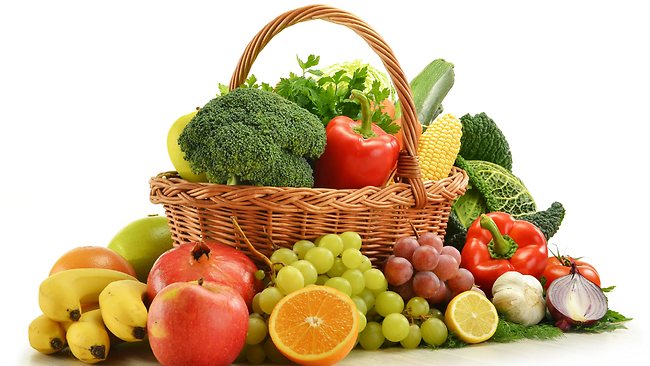 159
الدكتور بسام أبو الذهب-دائرة السلامة والصحة المِهَنية-وزارة الصحة
الأحد، 20 آذار، 2016
الوقاية من السرطان1، 26، 28
استخدام وسائل الوقاية الفردية
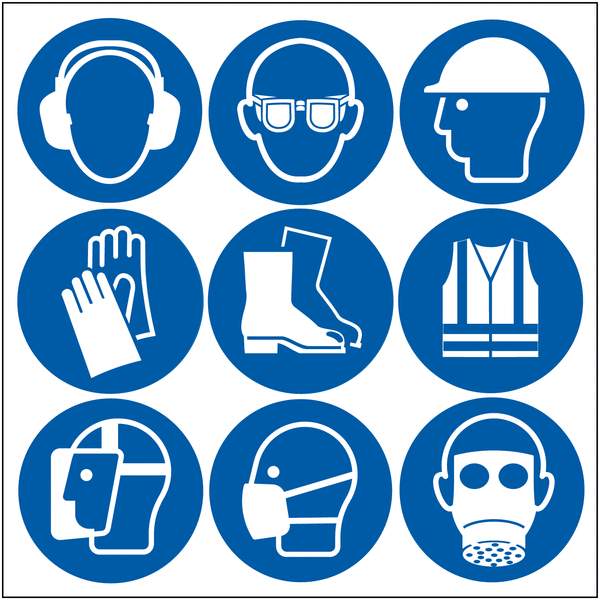 160
الدكتور بسام أبو الذهب-دائرة السلامة والصحة المِهَنية-وزارة الصحة
الأحد، 20 آذار، 2016
التحري الدوري عن السرطان1، 26
المبادئ
الكشف المبكر للسرطان يتطلب خدمات صحية عالية الجودة، ويمكن الوصول إليها؛ بالإضافة إلى الموارد الكافية بشرياً ومالياً وتقنياً
يمكن لبرامج التحري المعتمدة على السكان ذات الجودة الملائمة أن تخفض معدلات المراضة والوفيات من سرطانات الثدي وعنق الرحم والقولون-المستقيم، لاسيما الطرق المعتمدة على البينة
ينبغي أن تكون البرامج المعتمدة على السكان منظمة؛ وذات موارد كافية من أجل التخطيط والتدريب وتحديد ودعوة الفئات السكانية المستهدفة، وضمان الجودة (التوثيق والمراقبة والتقييم)، بالإضافة إلى الالتزام السياسي والحكومي بشأن التزويد بالموارد الكافية؛ وينبغي أن تراعي مشاركة المجتمع المدني؛ كما ينبغي تنفيذها تدريجياً وأن تراعي الفئات السكانية الأقل استفادة من الخدمات الصحية
161
الدكتور بسام أبو الذهب-دائرة السلامة والصحة المِهَنية-وزارة الصحة
الأحد، 20 آذار، 2016
التحري الدوري عن السرطان1، 26
أهم طرق التحري عن السرطان
سرطان عنق الرحم: لطاخة عنق الرحم، أو (للبلدان منخفضة الدخل) المراقبة البصرية باستعمال حمض الخل أو محلول لوغول اليودي
سرطان الثدي: الفحص السريري للثدي (لاسيما الذاتي) والتصوير الشعاعي للثدي (ماموغرافي) 
سرطان الكولون-المستقيم: اختبار الدم الخفي في البراز، حقنة الباريوم، التنظير المرن للسين، تنظير الكولون، تخطيط الكولون بالتصوير الطبقي المحوسب (computed tomographic colonography)، كشف الحمض الريبي النووي منزوع الأكسجين (DNA) غير السوي في البراز
162
الدكتور بسام أبو الذهب-دائرة السلامة والصحة المِهَنية-وزارة الصحة
الأحد، 20 آذار، 2016
التحري الدوري عن السرطان1، 26
أهم طرق التحري عن السرطان
سرطان الفم: المراقبة البصرية (الطَّلَوان)
سرطان المعدة: التنظير؟؟؟؟؟؟؟؟ في البلدان عالية الخطر
سرطان البروستات: المستضد البروستاتي النوعي (PSA)؟؟؟؟؟؟؟؟
سرطان المبيض: لا يوجد طريقة ذات شأن؛ الطرائق المتوافرة تمتاز بالإيجابيات الكاذبة
163
الدكتور بسام أبو الذهب-دائرة السلامة والصحة المِهَنية-وزارة الصحة
الأحد، 20 آذار، 2016
التحري الدوري عن السرطان1، 26
أهم طرق التحري عن السرطان
سرطان الرئة: صورة الصدر الشعاعية (؟؟؟؟؟)، الفحص الخلوي (؟؟؟؟)، الواسمات الحيوية المصلية، التفريس (SCAN) الطبقي المحوري الحلزوني الرئوي
سرطان الجلد: لا يوجد اختبار. يفضل الملاحظة والمتابعة البصرية للآفات الجلدية (الشامات)
اختبارات الجينات: لاسيما للمجموعات عالية الخطر؛  BRCA1وBRCA2  (سرطان الثدي والمبيض)،
      وMLH1 MSH2  (سرطان القولون-المستقيم وبطانة الرحم)
164
الدكتور بسام أبو الذهب-دائرة السلامة والصحة المِهَنية-وزارة الصحة
الأحد، 20 آذار، 2016
التحري الدوري عن السرطان1، 26، 28
رَسْم تَخْطيطِي لطَريقَة أخذ لُطاخَة عُنُق الرَّحِم
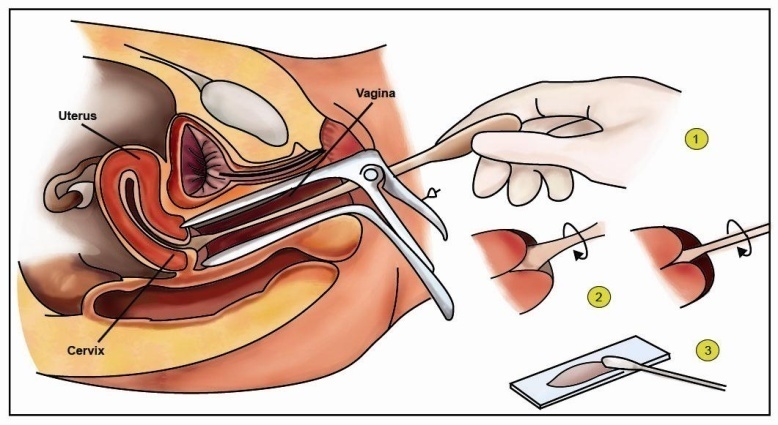 165
الدكتور بسام أبو الذهب-دائرة السلامة والصحة المِهَنية-وزارة الصحة
الأحد، 20 آذار، 2016
التحري الدوري عن السرطان1، 26، 28
طَريقَة إجراء الفَحْص الذَّاتي للثَّدْي
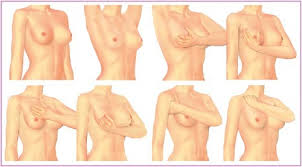 166
الدكتور بسام أبو الذهب-دائرة السلامة والصحة المِهَنية-وزارة الصحة
الأحد، 20 آذار، 2016
التحري الدوري عن السرطان1، 26، 28
التَّصْوير الشُّعاعِي للثَّدْي
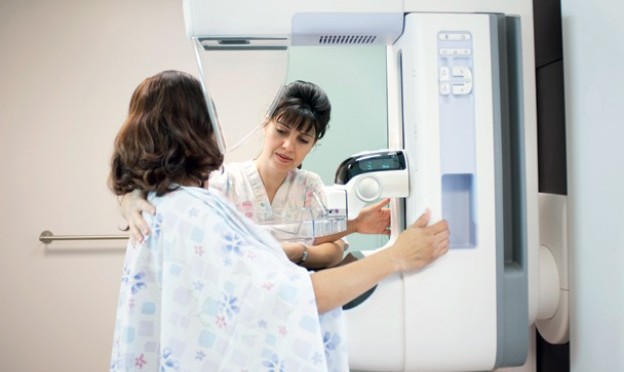 167
الدكتور بسام أبو الذهب-دائرة السلامة والصحة المِهَنية-وزارة الصحة
الأحد، 20 آذار، 2016
التحري الدوري عن السرطان1، 26، 28
التَّبَدُّلات في الثَّدْي المُتَعَلِّقة بالسَّرَطان
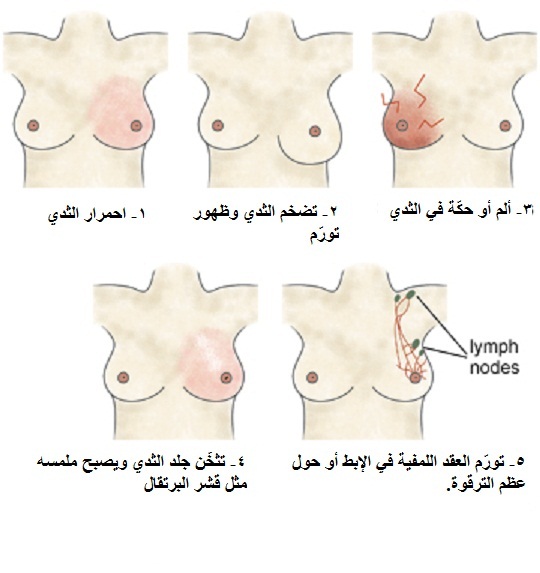 168
الدكتور بسام أبو الذهب-دائرة السلامة والصحة المِهَنية-وزارة الصحة
الأحد، 20 آذار، 2016
التحري الدوري عن السرطان1، 26، 28
الطَّلَوان (حالَة مُحْتَمَلَة التَّسَرْطُن في جَوف الفَم)
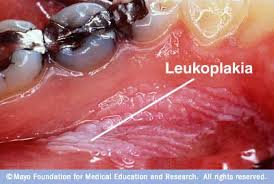 169
الدكتور بسام أبو الذهب-دائرة السلامة والصحة المِهَنية-وزارة الصحة
الأحد، 20 آذار، 2016
التحري الدوري عن السرطان1، 26، 28
الاخْتِلافات بين الشِّامات المُتَسَرْطِنَة (الصَّف السُّفْلِي) والشَّامات غيرالسَّرَطانيَّة (الصَّفالعُلْوِي)
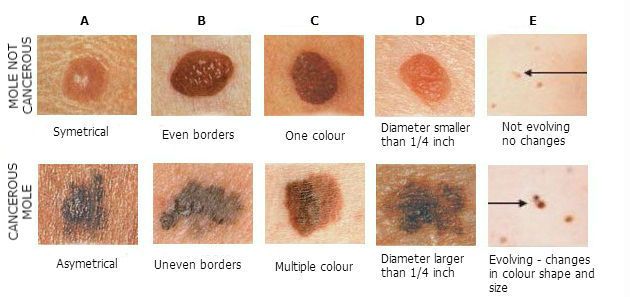 170
الدكتور بسام أبو الذهب-دائرة السلامة والصحة المِهَنية-وزارة الصحة
الأحد، 20 آذار، 2016
أعراض وعلامات السرطان1، 16، 25، 27
تختلف بحسب العضو المصاب:
تبدلات في الجلد:
شامة جديدة أو تبدل في شامة موجودة
قرحة لا تلتئم
تبدلات في الثدي:
تبدل في حجم أو شكل الثدي أو الحلمة
تبدل في نسيج جلد الثدي
171
الدكتور بسام أبو الذهب-دائرة السلامة والصحة المِهَنية-وزارة الصحة
الأحد، 20 آذار، 2016
أعراض وعلامات السرطان1، 16، 25، 27
تثخن أو كتلة على أو تحت الجلد
بحة أو سعال لا يختفي
تبدل في عادات التغوط
صعوبة في التبول أو تبول مؤلم
مشاكل تتعلق بتناول الطعام:
انزعاج بعد تناول الطعام
صعوبة البلع
تبدل الشهية
172
الدكتور بسام أبو الذهب-دائرة السلامة والصحة المِهَنية-وزارة الصحة
الأحد، 20 آذار، 2016
أعراض وعلامات السرطان1، 16، 25، 27
اكتساب الوزن أو فقدان الوزن دون سبب معروف
وجع البطن
تعرق ليلي غير معلل
الشعور بالضعف أو التعب الشديد
نزف غير عادي أو نجيج غير عادي، بما في ذلك:
دم في البول
نزف مهبلي
دم في البراز
173
الدكتور بسام أبو الذهب-دائرة السلامة والصحة المِهَنية-وزارة الصحة
الأحد، 20 آذار، 2016
أعراض وعلامات السرطان1، 16، 25، 27، 28
العلامات المبكرة للسرطان
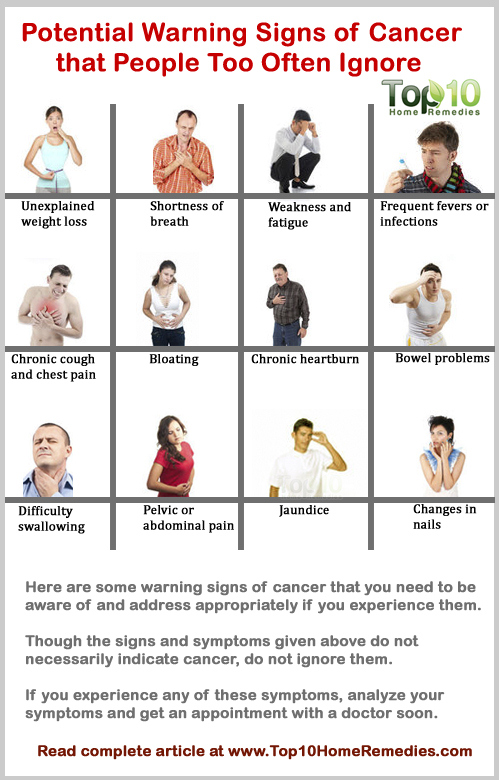 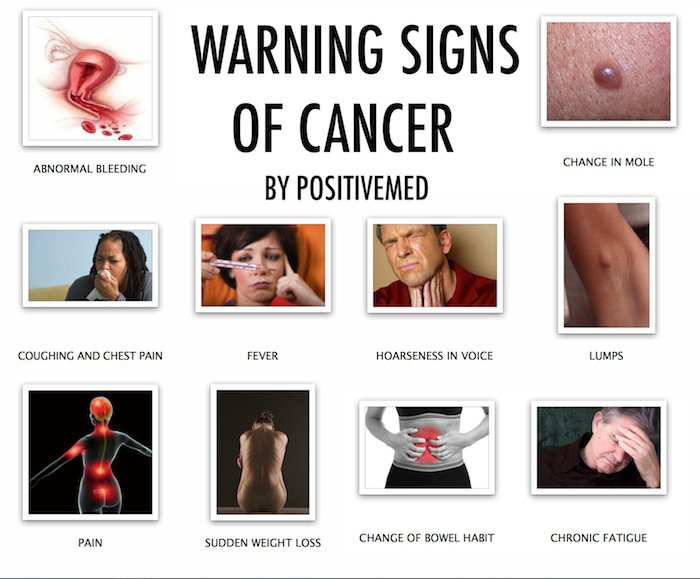 174
الدكتور بسام أبو الذهب-دائرة السلامة والصحة المِهَنية-وزارة الصحة
الأحد، 20 آذار، 2016
نماذج من الخلايا السويةالخلايا الظهارية18، 28
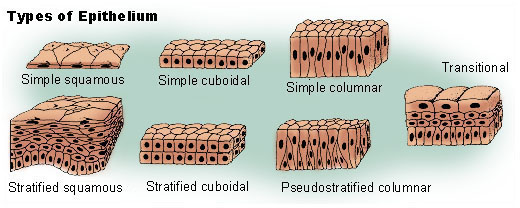 175
الدكتور بسام أبو الذهب-دائرة السلامة والصحة المِهَنية-وزارة الصحة
الأحد، 20 آذار، 2016
نماذج من الخلايا السويةالخلايا الظهارية18، 28
الخلايا القاعدية                           الخلايا الحرشفية                            الخلايا الورمية الغدية
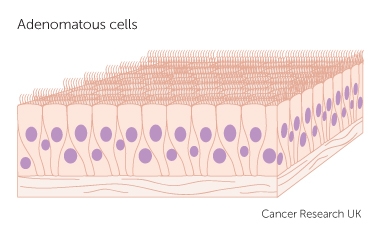 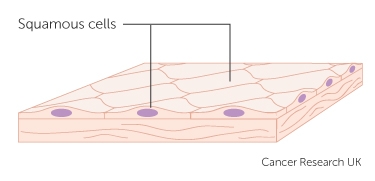 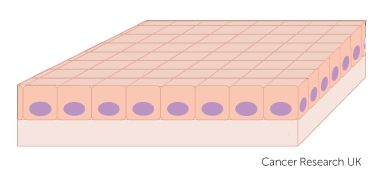 176
الدكتور بسام أبو الذهب-دائرة السلامة والصحة المِهَنية-وزارة الصحة
الأحد، 20 آذار، 2016
نماذج من الخلايا السويةالخلايا الظهارية18، 28
الخلايا الانتقالية                                                       الخلايا الانتقالية في المثانة
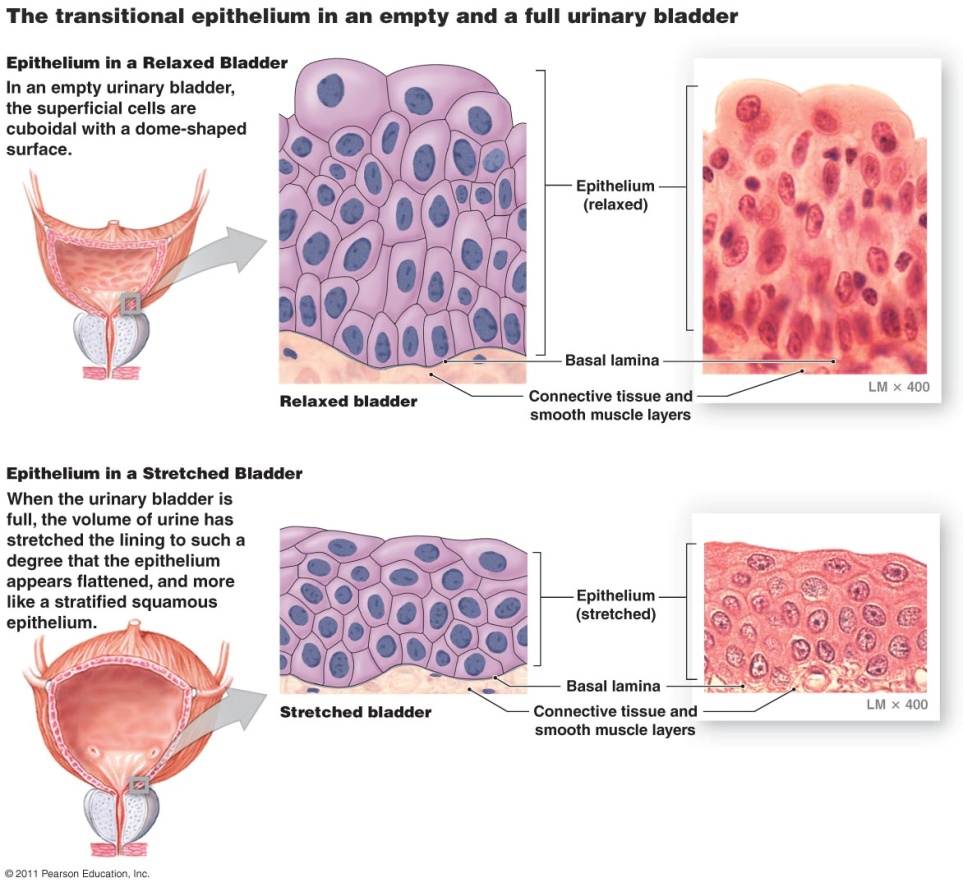 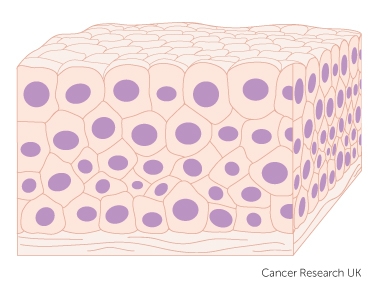 177
الدكتور بسام أبو الذهب-دائرة السلامة والصحة المِهَنية-وزارة الصحة
الأحد، 20 آذار، 2016
نماذج من الخلايا السويةخلايا النسج الضامة والرخوة18، 28
الخلايا العظمية                      الخلايا العضلية المخططة                  الخلايا الغضروفية
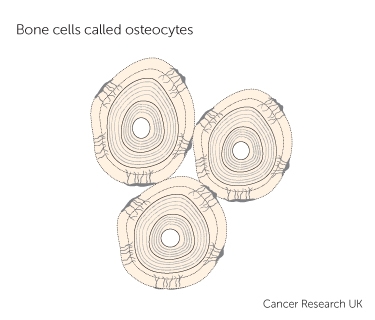 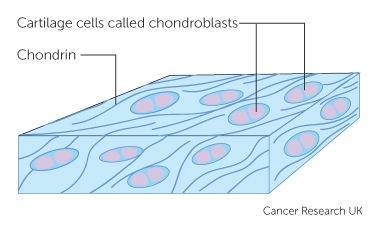 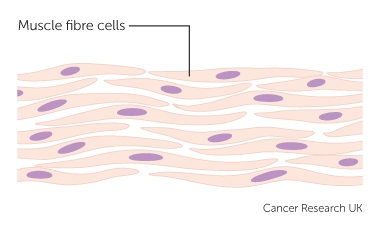 178
الدكتور بسام أبو الذهب-دائرة السلامة والصحة المِهَنية-وزارة الصحة
الأحد، 20 آذار، 2016
نماذج من الخلايا السويةمنشأ كريات الدم18، 28
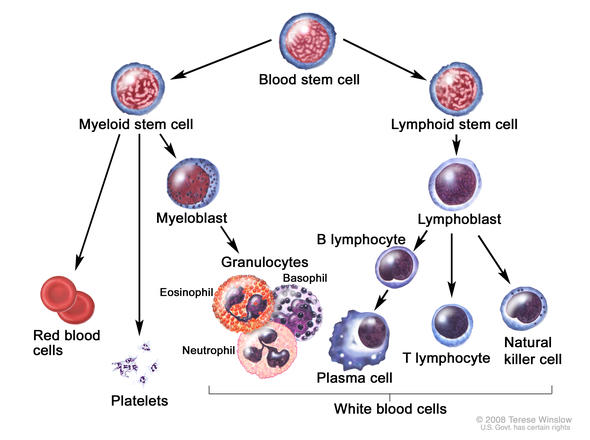 179
الدكتور بسام أبو الذهب-دائرة السلامة والصحة المِهَنية-وزارة الصحة
الأحد، 20 آذار، 2016
نماذج من الخلايا السويةبعض كريات الدم18، 28
الكرية البيضاء                               الخلية اللمفية                                     الخلية المصورة
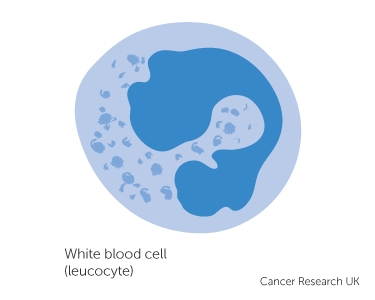 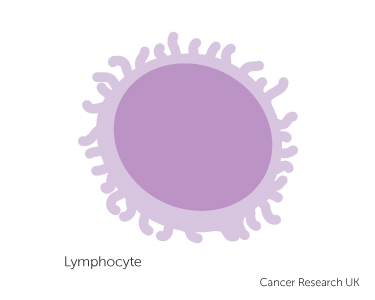 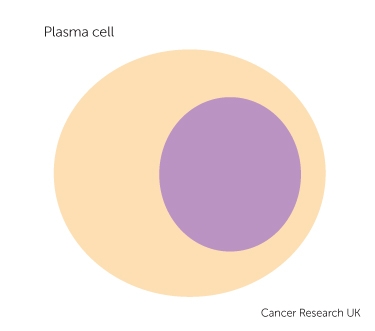 180
الدكتور بسام أبو الذهب-دائرة السلامة والصحة المِهَنية-وزارة الصحة
الأحد، 20 آذار، 2016
نماذج من الخلايا السويةعقدة لمفية18، 28
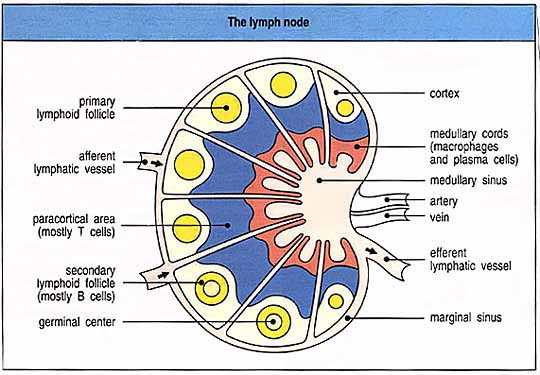 181
الدكتور بسام أبو الذهب-دائرة السلامة والصحة المِهَنية-وزارة الصحة
الأحد، 20 آذار، 2016
نماذج من الخلايا السويةخلايا الدماغ18، 28
العصبون
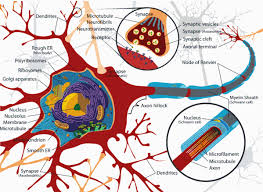 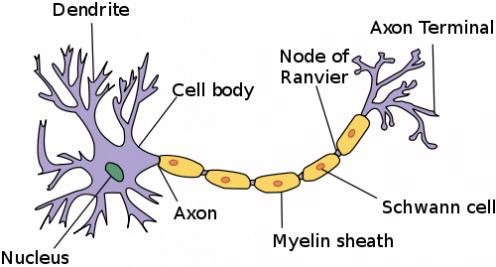 182
الدكتور بسام أبو الذهب-دائرة السلامة والصحة المِهَنية-وزارة الصحة
الأحد، 20 آذار، 2016
نماذج من الخلايا السوية خلايا الدماغ18، 28
الخلايا الدبقية                                                                        الخلية النجمية
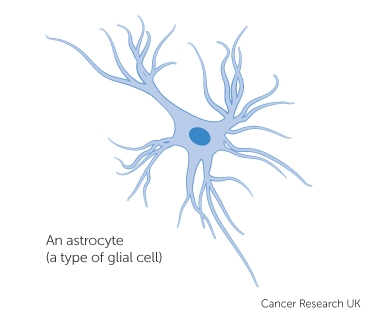 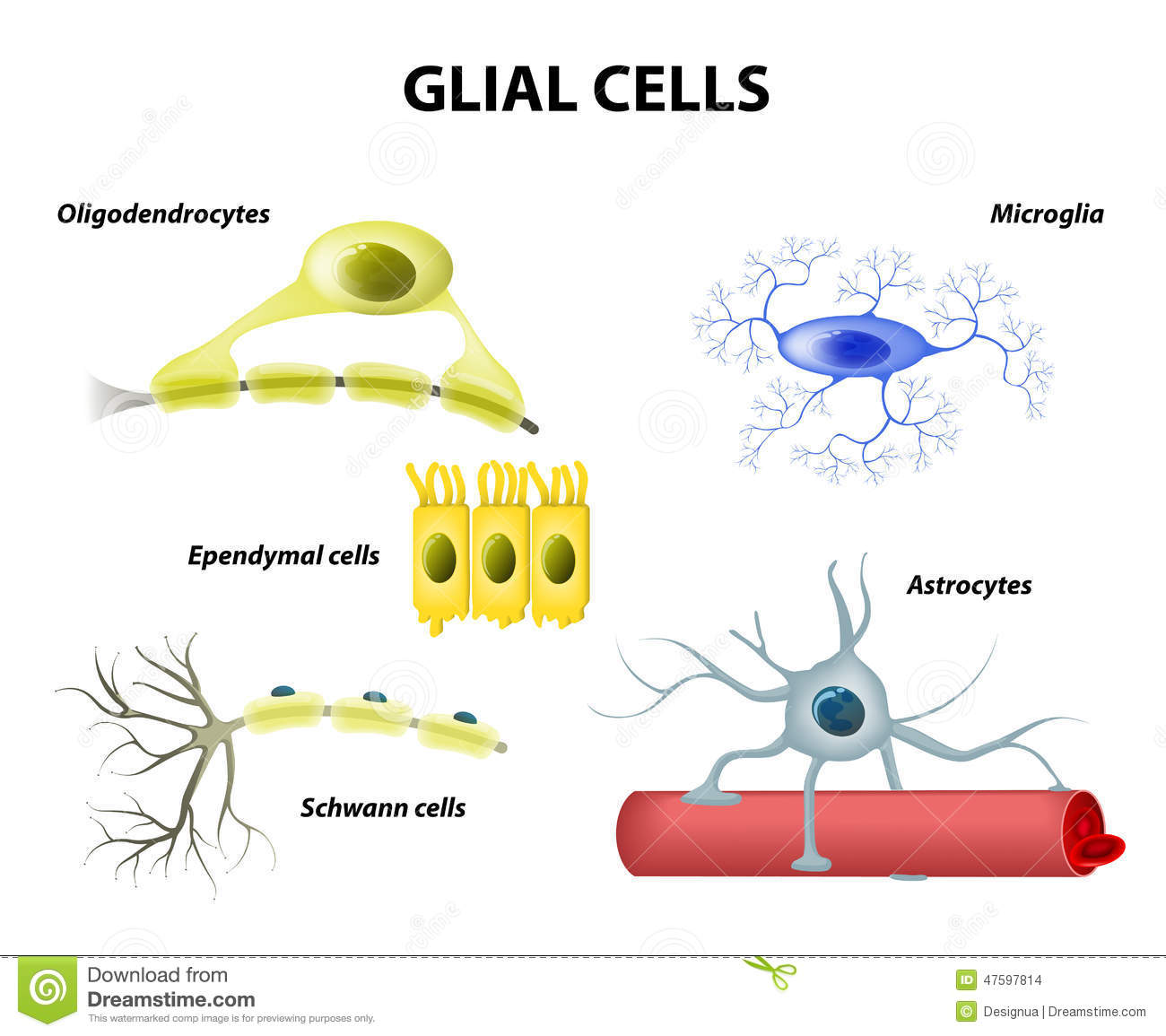 183
الدكتور بسام أبو الذهب-دائرة السلامة والصحة المِهَنية-وزارة الصحة
الأحد، 20 آذار، 2016
نماذج من الخلايا السوية الخلايا الميلانينية18، 28
في الجلد
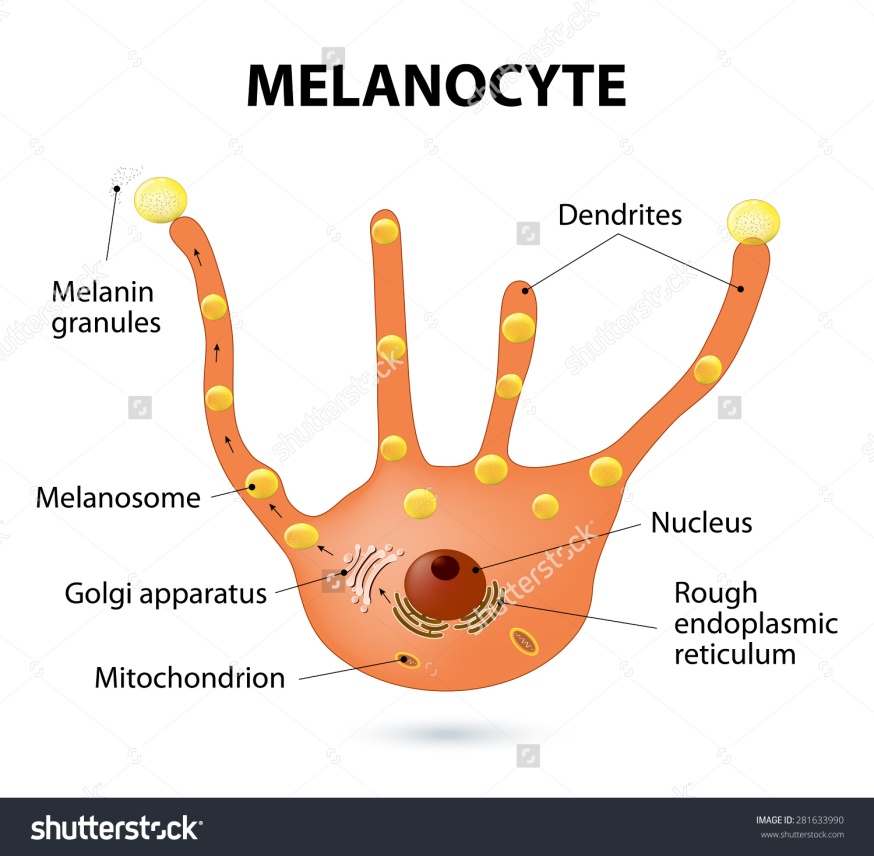 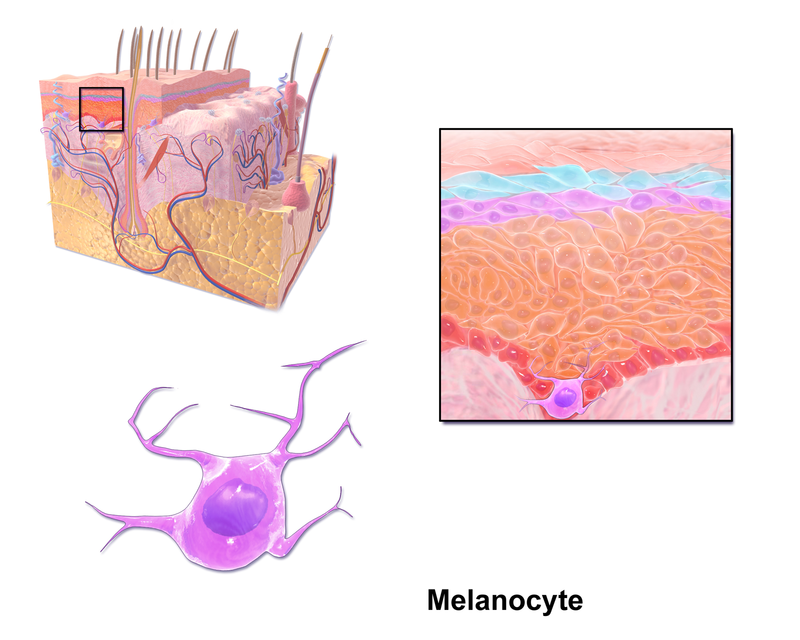 184
الدكتور بسام أبو الذهب-دائرة السلامة والصحة المِهَنية-وزارة الصحة
الأحد، 20 آذار، 2016
نماذج من الخلايا السوية الخلايا الميلانينية18، 28
في العين
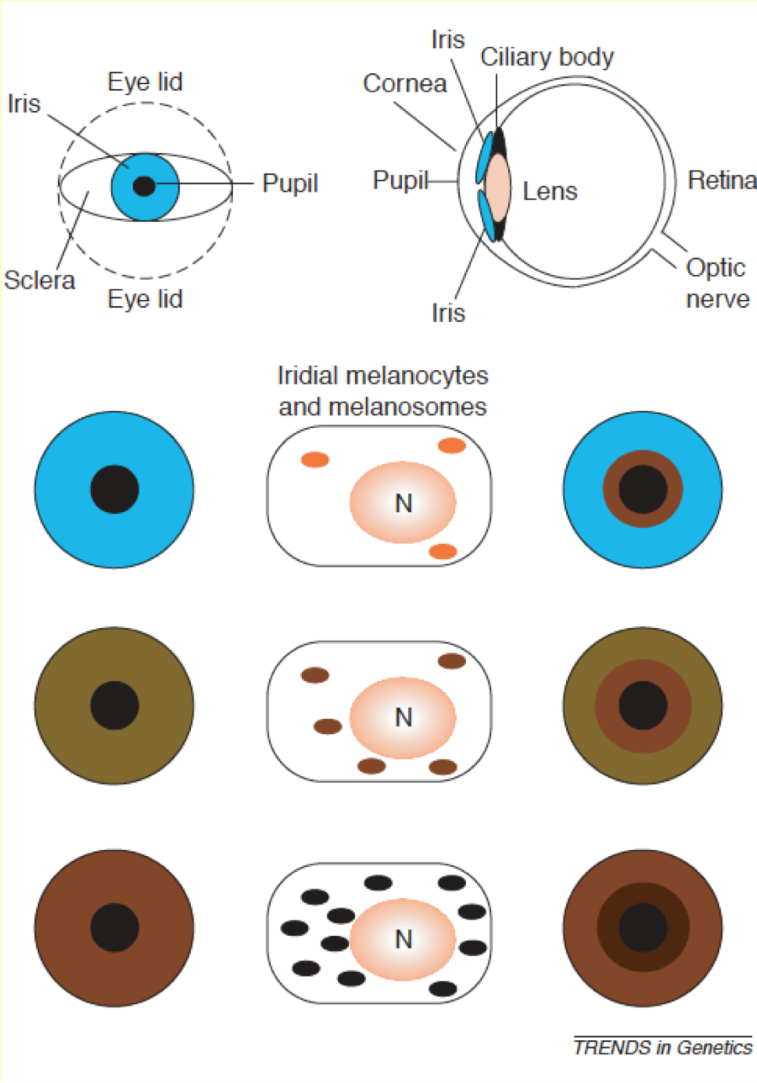 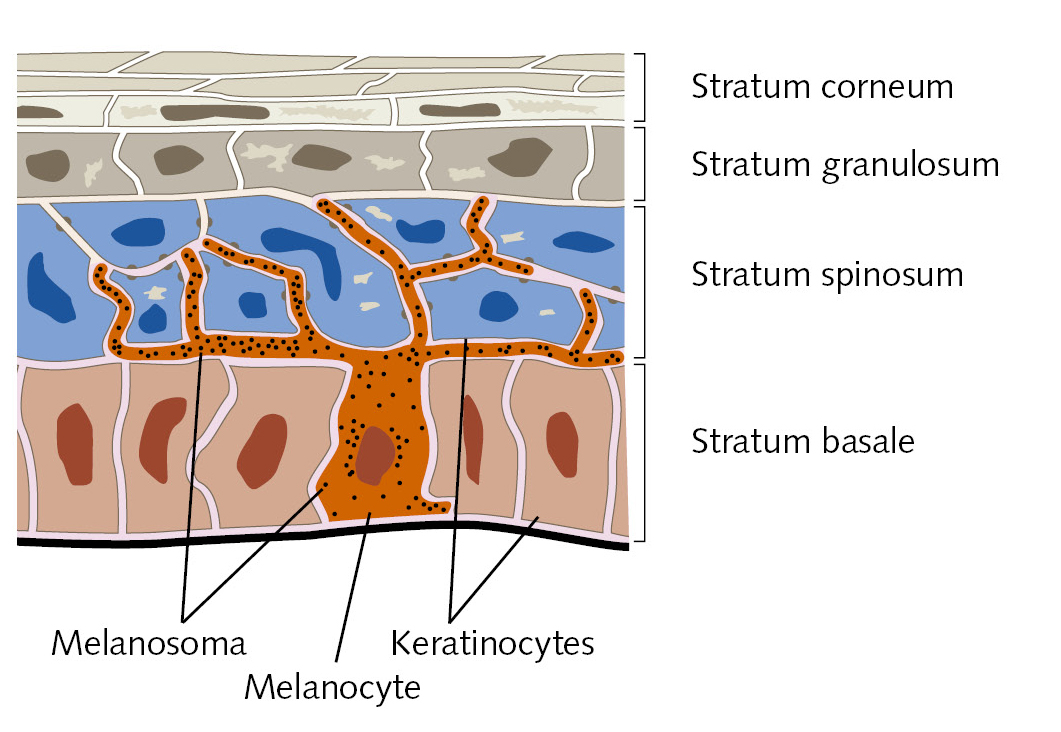 185
الدكتور بسام أبو الذهب-دائرة السلامة والصحة المِهَنية-وزارة الصحة
الأحد، 20 آذار، 2016
نماذج من الخلايا السوية الخلية الجنسية18، 28
تكون النطاف                                                           تكون البيوض
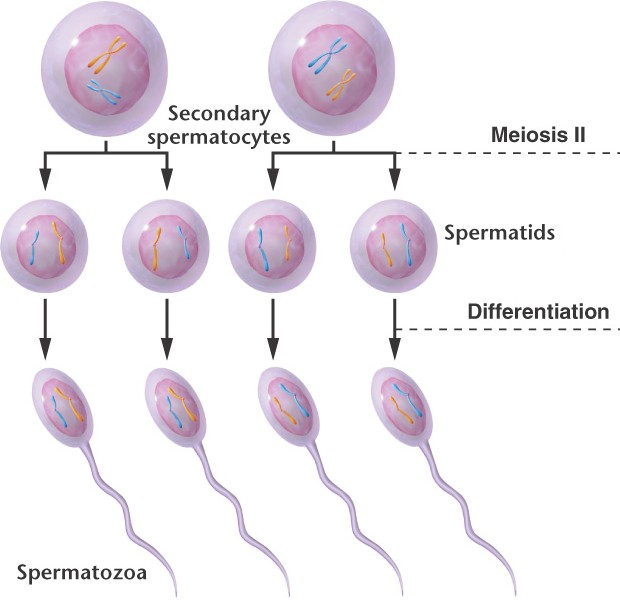 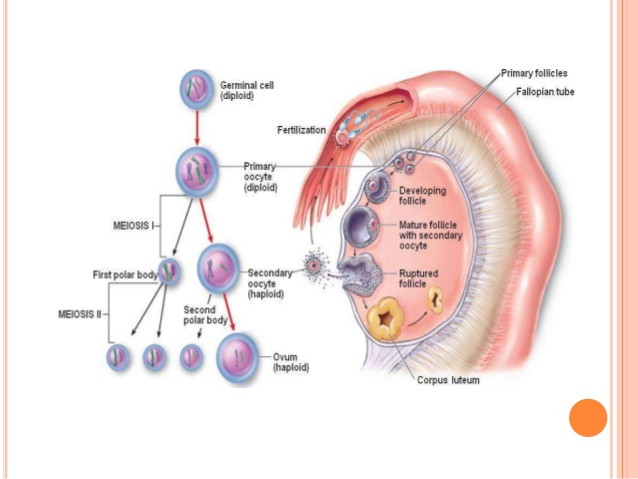 186
الدكتور بسام أبو الذهب-دائرة السلامة والصحة المِهَنية-وزارة الصحة
الأحد، 20 آذار، 2016
الأنواع الرئيسية للسرطان1، 18
السرطانة (الكارسينوما)
الساركومة
الابيضاضات
اللمفومة والورم النقيي
سرطانات الدماغ والنخاع
الورم الميلانيني
أورام االخلايا الجنسية
الأورام العصبية الصماوية
الأورام السَّرَطاوِيَّة (الكارسينوئيد)
187
الدكتور بسام أبو الذهب-دائرة السلامة والصحة المِهَنية-وزارة الصحة
الأحد، 20 آذار، 2016
الأنواع الرئيسية للسرطان1، 18
السرطانة (الكارسينوما)
تبدأ السرطانة (الكارسينوما) في الخلايا الظهارية
تغطي الخلايا الظهارية كافة خارج الجسم كالجلد، وتغطي وتبطن الأعضاء داخل الجسم كأعضاء الجهاز الهضمي، وتبطن أيضاً أجواف الجسم كداخل جوف الصدر وجوف البطن
إنها أكثر السرطانات شيوعاً (85٪)
ثمة أنواع مختلفة من الخلايا الظهارية، ويمكن أن تتطور إلى أنواع مختلفة من السرطانة (الكارسينوما) تشتمل على: السرطانة حرشفية الخلايا، السرطانة الغدية (الأدينوكارسينوما)، سرطانة الخلايا الانتقالية، السرطانة قاعدية الخلايا
188
الدكتور بسام أبو الذهب-دائرة السلامة والصحة المِهَنية-وزارة الصحة
الأحد، 20 آذار، 2016
الأنواع الرئيسية للسرطان1، 18
السرطانة (الكارسينوما)
السرطانة (الكارسينوما) حرشفية الخلايا
تبدأ في الخلايا الحرشفية؛ وهي الخلايا التي تغطي السطح الموجود في مناطق عديدة كالجلد وبطانة الحلق وأنبوب الطعام (المريء)
189
الدكتور بسام أبو الذهب-دائرة السلامة والصحة المِهَنية-وزارة الصحة
الأحد، 20 آذار، 2016
الأنواع الرئيسية للسرطانالسرطانة (الكارسينوما) 1، 18، 28
السرطانة (الكارسينوما) حرشفية الخلايا
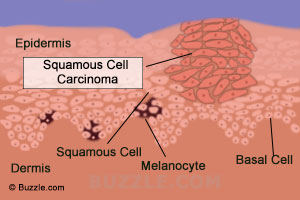 190
الدكتور بسام أبو الذهب-دائرة السلامة والصحة المِهَنية-وزارة الصحة
الأحد، 20 آذار، 2016
الأنواع الرئيسية للسرطان1، 18
السرطانة (الكارسينوما)
السرطانة قاعدية الخلايا
توجد الخلايا في أعمق طبقة من خلايا الجلد. هذه السرطانة غير شائعة
191
الدكتور بسام أبو الذهب-دائرة السلامة والصحة المِهَنية-وزارة الصحة
الأحد، 20 آذار، 2016
الأنواع الرئيسية للسرطانالسرطانة (الكارسينوما) 1، 18، 28
السرطانة (الكارسينوما) قاعدية الخلايا
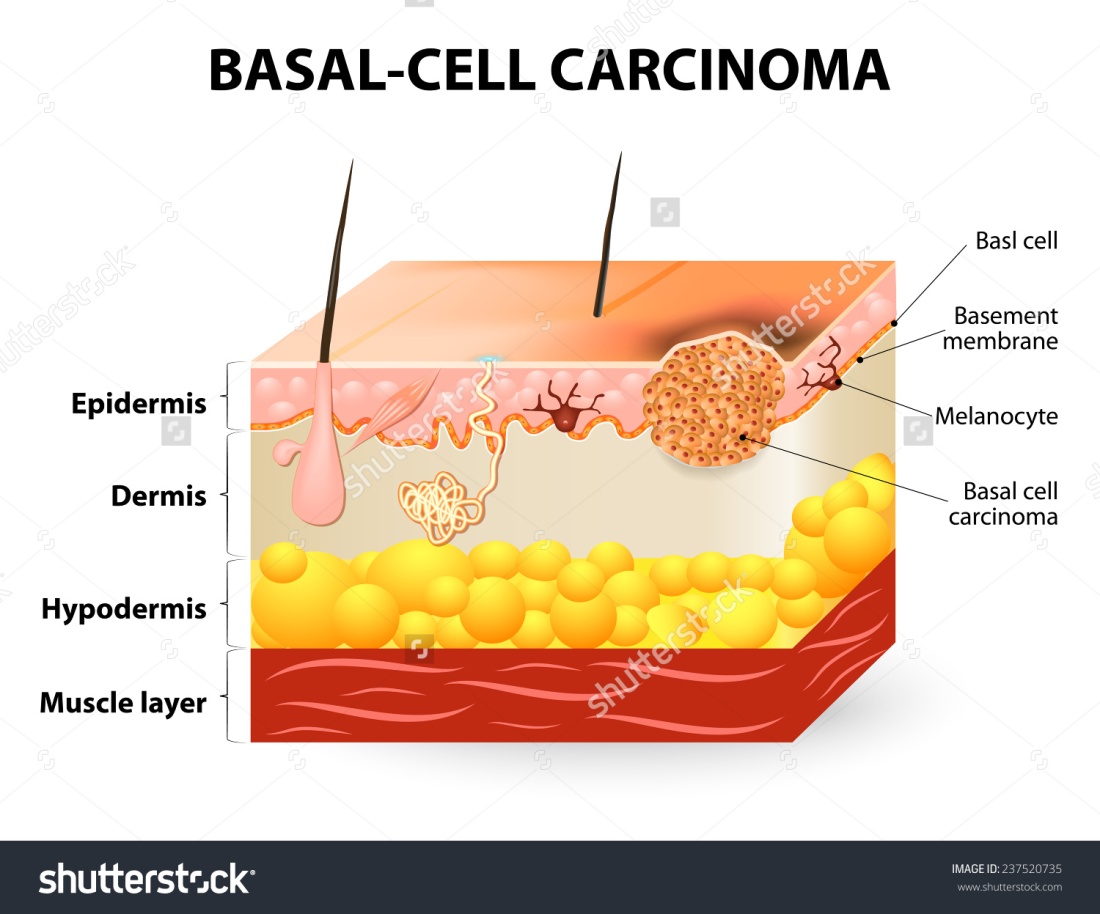 192
الدكتور بسام أبو الذهب-دائرة السلامة والصحة المِهَنية-وزارة الصحة
الأحد، 20 آذار، 2016
الأنواع الرئيسية للسرطانالسرطانة (الكارسينوما) 1، 18، 28
السرطانة (الكارسينوما) حرشفية الخلاياوالسرطانة (الكارسينوما) قاعدية الخلايا
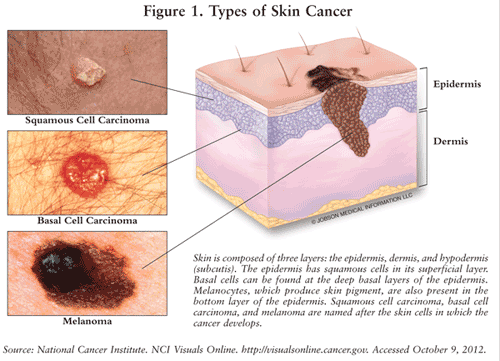 193
الدكتور بسام أبو الذهب-دائرة السلامة والصحة المِهَنية-وزارة الصحة
الأحد، 20 آذار، 2016
الأنواع الرئيسية للسرطان1، 18
السرطانة (الكارسينوما)
السرطانة الغدية (الأدينوكارسينوما)
تبدأ في الخلايا الغدية التي تدعى الخلايا الورمية الغدية التي تنتج سوائل للمحافظة على الأنسجة ندية
194
الدكتور بسام أبو الذهب-دائرة السلامة والصحة المِهَنية-وزارة الصحة
الأحد، 20 آذار، 2016
الأنواع الرئيسية للسرطانالسرطانة (الكارسينوما) 1، 18، 28
السرطانة الغدية (الأدينو كارسينوما)-في المريء-
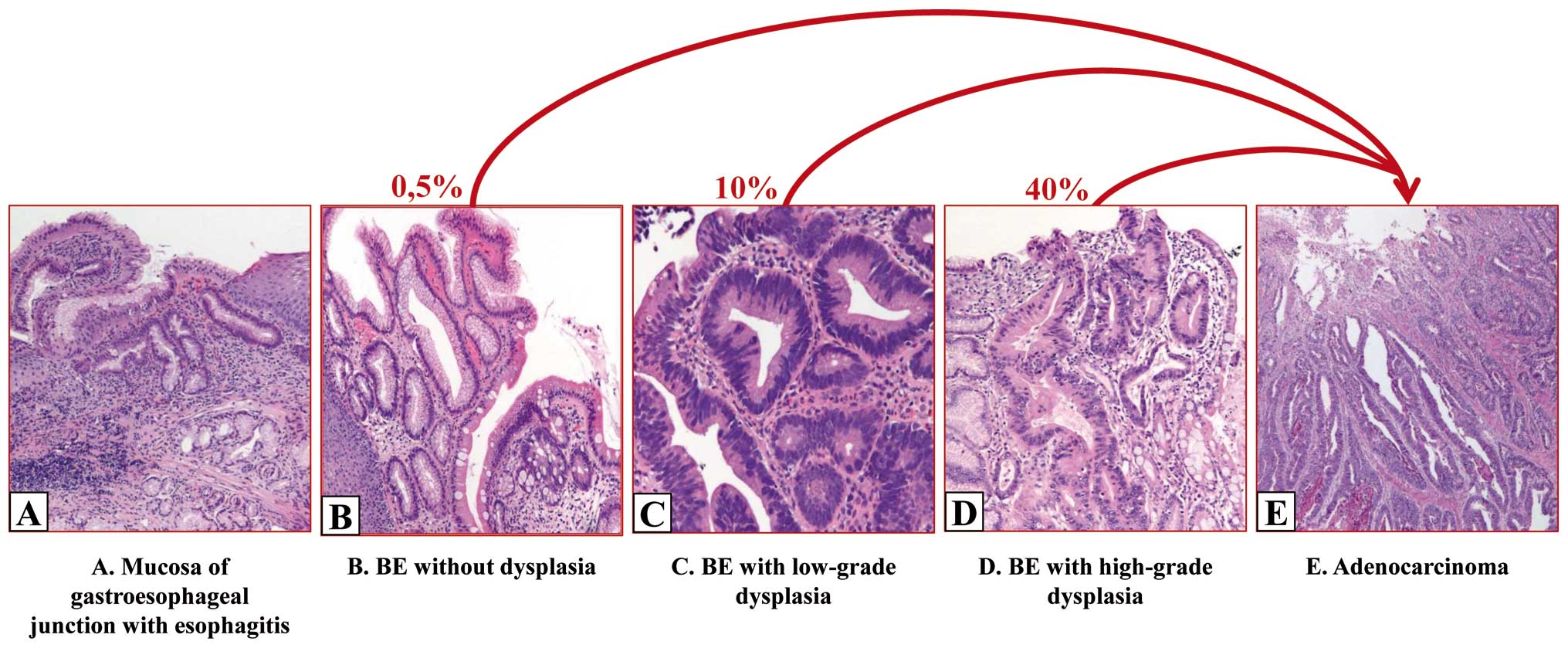 195
الدكتور بسام أبو الذهب-دائرة السلامة والصحة المِهَنية-وزارة الصحة
الأحد، 20 آذار، 2016
الأنواع الرئيسية للسرطان1، 18
السرطانة (الكارسينوما)
سرطانة الخلايا الانتقالية
تبدأ في خلايا الظهارة الانتقالية، وهي خلايا تستطيع أن تتمدد، كبطانة المثانة
196
الدكتور بسام أبو الذهب-دائرة السلامة والصحة المِهَنية-وزارة الصحة
الأحد، 20 آذار، 2016
الأنواع الرئيسية للسرطانالسرطانة (الكارسينوما) 1، 18، 28
سرطانة (كارسينوما) الخلايا الانتقالية-في المثانة-
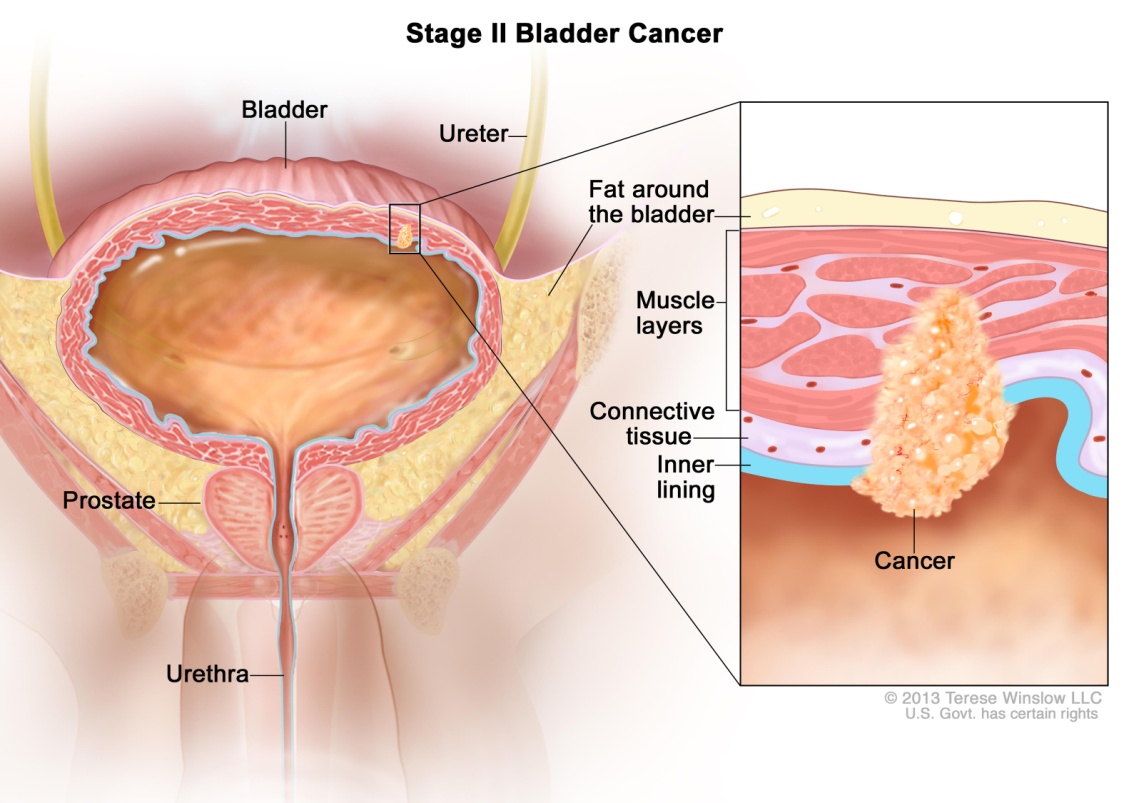 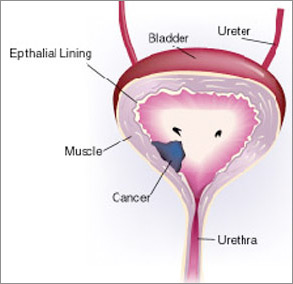 197
الدكتور بسام أبو الذهب-دائرة السلامة والصحة المِهَنية-وزارة الصحة
الأحد، 20 آذار، 2016
الأنواع الرئيسية للسرطان1، 18
الساركومة
تبدأ في الأنسجة الضامة التي تعتبر الأنسجة الداعمة للجسم
تشتمل الأنسجة الضامة على العظام والغضاريف والأوتار والنسيج الليفي الذي يدعم أعضاء الجسم
إنها أقل شيوعاً من السرطانة (الكارسينوما)
تصنف إلى نوعين: ساركومة العظم، وساركومة الأنسجة الرخوة (تبدأ في الغضروف أو العضل)
198
الدكتور بسام أبو الذهب-دائرة السلامة والصحة المِهَنية-وزارة الصحة
الأحد، 20 آذار، 2016
الأنواع الرئيسية للسرطان1، 18
الساركومة
ساركومة العظم
تبدأ في خلايا العظم، وهي عدة أنواع:
الساركومة العظمية
ساركومة يُوِينْغ (في العظم)
الساركومة الغضروفية
الساركومة مغزلية الخلايا: ساركومة العظم غير المتمايزة، ورم المُنْسِجات الليفي الخبيث، الساركومة الليفية، الساركومة العضلية الليفية
الورم الحبلي
199
الدكتور بسام أبو الذهب-دائرة السلامة والصحة المِهَنية-وزارة الصحة
الأحد، 20 آذار، 2016
الأنواع الرئيسية للسرطان1، 18
الساركومة
أنواع ساركومة الأنسجة الرخوة
الساركومة العضلية الملساء
الساركومة الشحمية
ساركومة الأرومة الليفية (الساركومة متعددة الأشكال غير المتمايزة، الساركومة الليفية الجلدية الحَدَبية)
ساركومة العضلات المخططة
ساركومة يوينغ للنسيج الرخو
الساركومة الزليلية
200
الدكتور بسام أبو الذهب-دائرة السلامة والصحة المِهَنية-وزارة الصحة
الأحد، 20 آذار، 2016
الأنواع الرئيسية للسرطان1، 18
الساركومة
أنواع ساركومة الأنسجة الرخوة
الساركومة الوعائية
أورام غمد العصب المحيطي الخبيثة
الأورام السَّدَوِية المعدية لمعوية
ساركومة كابوزي
الورام الليفي
201
الدكتور بسام أبو الذهب-دائرة السلامة والصحة المِهَنية-وزارة الصحة
الأحد، 20 آذار، 2016
الأنواع الرئيسية للسرطان الساركومة1، 18، 28
ساركومة الأنسجة الضامة والرخوة-ساركومة العظم-
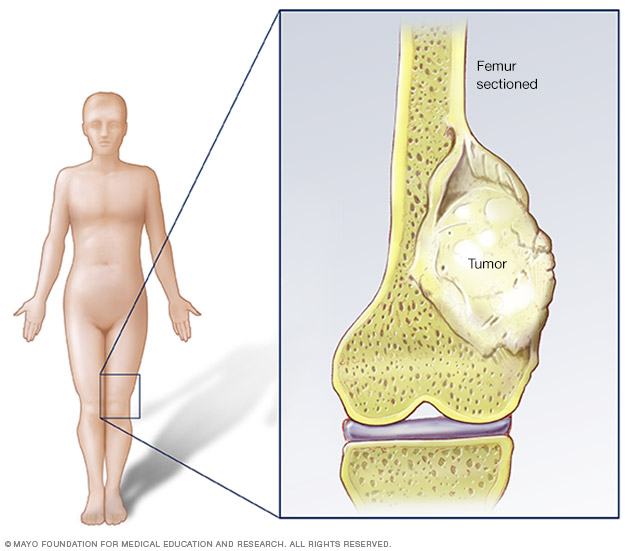 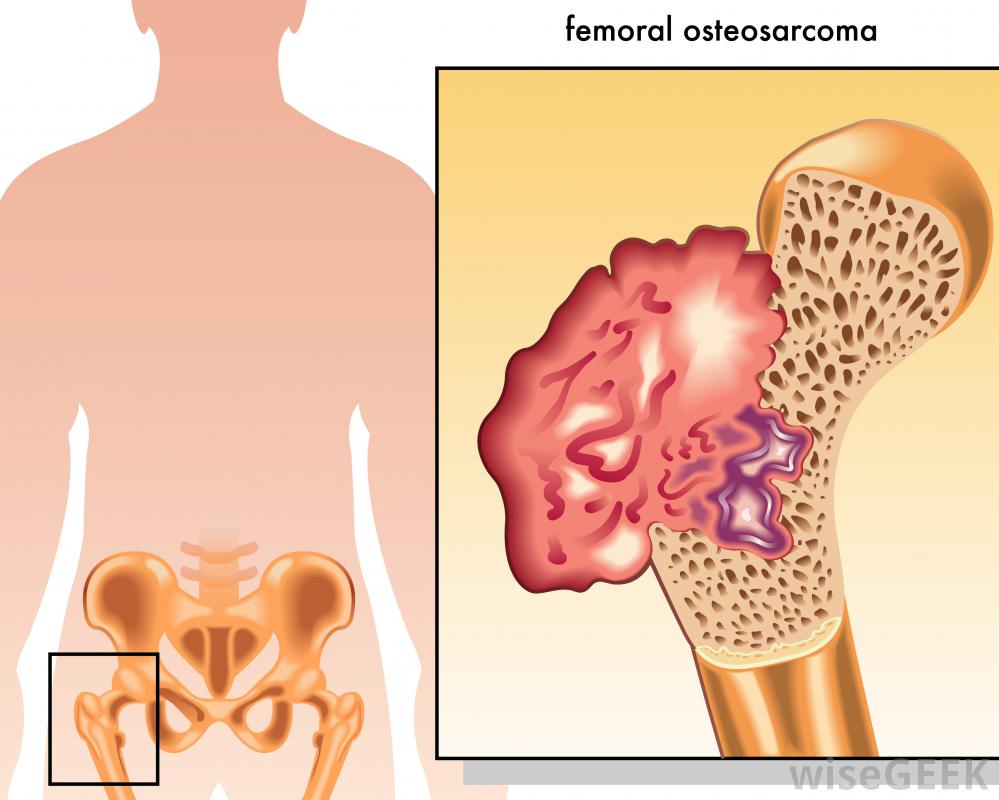 202
الدكتور بسام أبو الذهب-دائرة السلامة والصحة المِهَنية-وزارة الصحة
الأحد، 20 آذار، 2016
الأنواع الرئيسية للسرطان الساركومة1، 18، 28
ساركومة الأنسجة الضامة والرخوة-ساركومة العضل-
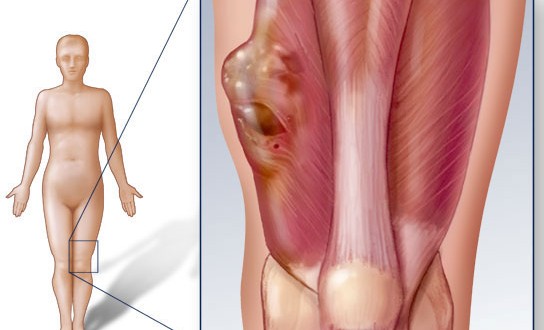 203
الدكتور بسام أبو الذهب-دائرة السلامة والصحة المِهَنية-وزارة الصحة
الأحد، 20 آذار، 2016
الأنواع الرئيسية للسرطان الساركومة1، 18، 28
ساركومة الأنسجة الضامة والرخوة-ساركومة كابوزي-
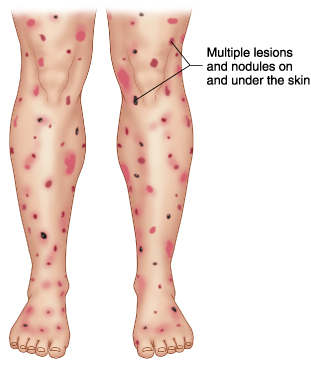 204
الدكتور بسام أبو الذهب-دائرة السلامة والصحة المِهَنية-وزارة الصحة
الأحد، 20 آذار، 2016
الأنواع الرئيسية للسرطان1، 18
الابيضاضات-سرطانات خلايا الدم
الابيضاض حالة يصنع فيها نقي العظم كريات الدم البيضاء بكثرة، وهي لا تتشكل على نحو كامل، لذا لا تعمل على نحو ملائم لمكافحة الخمج
الابيضاضات غير شائعة، فهي تمثل 3٪ من السرطانات، لكنها السرطان الأول لدى الأطفال
تصنف إلى صنفين حادين (الابيضاض النقيي الحاد، والابيضاض الأرومي اللمفاوي الحاد)، وثلاثة أصناف مزمنة (الابيضاض النقيي المزمن، والابيضاض اللمفاوي المزمن، والابيضاض المشعر الخلايا)
205
الدكتور بسام أبو الذهب-دائرة السلامة والصحة المِهَنية-وزارة الصحة
الأحد، 20 آذار، 2016
الأنواع الرئيسية للسرطان سرطانات خلايا الدم-الابيضاضات1، 18، 28
الابيضاض النقيي الحاد والمزمن
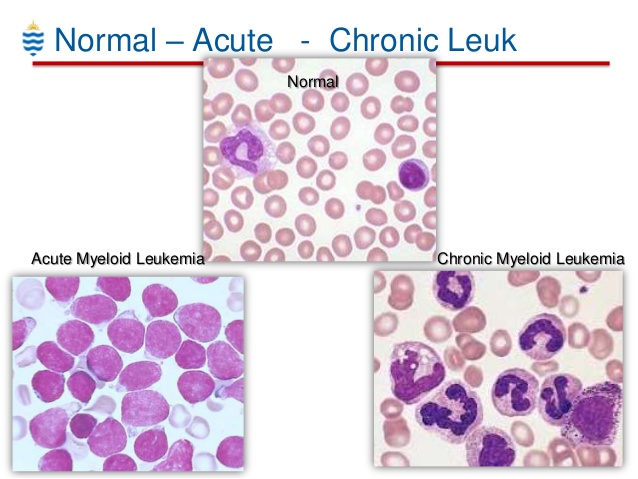 206
الدكتور بسام أبو الذهب-دائرة السلامة والصحة المِهَنية-وزارة الصحة
الأحد، 20 آذار، 2016
الأنواع الرئيسية للسرطانسرطانات خلايا الدم-الابيضاضات1، 18، 28
الابيضاض اللمفاوي الحاد                             الابيضاض اللمفاوي المزمن
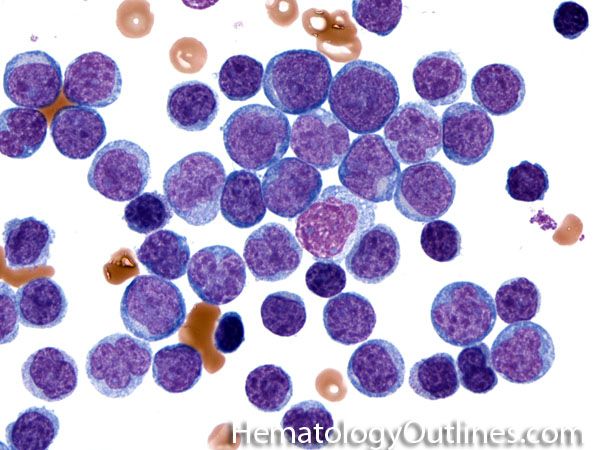 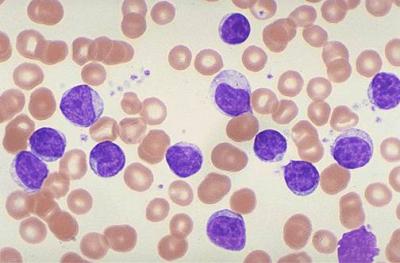 207
الدكتور بسام أبو الذهب-دائرة السلامة والصحة المِهَنية-وزارة الصحة
الأحد، 20 آذار، 2016
الأنواع الرئيسية للسرطان1، 18
اللمفومة والورم النقيي-سرطانات الجهاز اللمفي
اللمفومات
تبدأ في خلايا الجهاز اللمفي الذي يرشح سائل الجسم ويكافح الخمج. يتألف الجهاز من العقد اللمفية والأوعية اللمفية والطحال
يمكن أن تظهر اللمفومات في أي مكان لأن الجهاز اللمفي يسير في كامل الجسم
يبدأ الورم بانقسام اللمفاويات على نحو غير سوي وتتجمع في العقد اللمفية أو النقي أو الطحال، وتنمو هناك وتشكل الورم
تؤلف اللمفومات 5٪ من  السرطانات
تصنف اللمفومات إلى لمفومة هودجكين ولمفومة لاهودجكينية
208
الدكتور بسام أبو الذهب-دائرة السلامة والصحة المِهَنية-وزارة الصحة
الأحد، 20 آذار، 2016
الأنواع الرئيسية للسرطان سرطانات الجهاز اللمفي1، 18، 28
لمفومة هودجكين                                                                     لمفومة لاهودجكينية
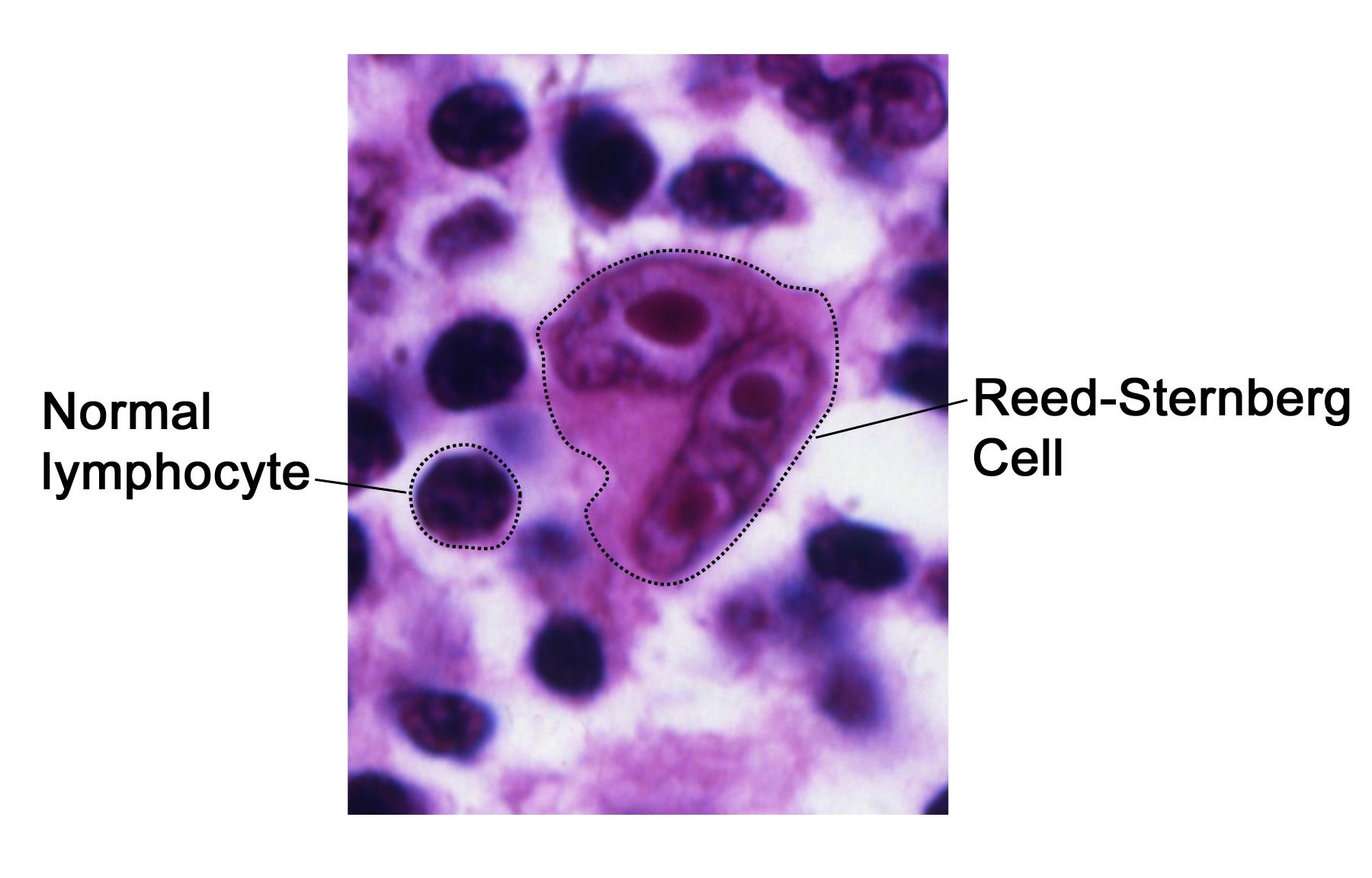 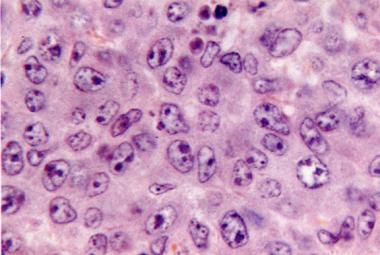 209
الدكتور بسام أبو الذهب-دائرة السلامة والصحة المِهَنية-وزارة الصحة
الأحد، 20 آذار، 2016
الأنواع الرئيسية للسرطان1، 18
اللمفومة والورم النقيي-سرطانات الجهاز اللمفي
الورم النقيي (المتعدد أيضاً)
يبدأ من الخلايا البلازمية (نوع من الكريات البيضاء تُصنع في النقي، وتنتج أضاداً تدعى الغلوبولينات المناعية، وهي 5 أنواع تكافح الخمج)
تنتج الخلايا البلازمية غير السوية نوعاً واحداً فقط من الغلوبولينات المناعيةالتي لا تعمل على نحو ملائم
تشكل 1٪ من السرطانات
تصنف إلى 5 أنواع: الورم النقيي خفيف السلسلة، والورم النقيي غير المفرز، وورم البلازماويات، والداء النشواني، والاعتلال الغامائي أحادي السلسلة ذو الدلالة غير المحددة (MGUS)
210
الدكتور بسام أبو الذهب-دائرة السلامة والصحة المِهَنية-وزارة الصحة
الأحد، 20 آذار، 2016
الأنواع الرئيسية للسرطان سرطانات الجهاز اللمفي1، 18، 28
الورم النقيي (المتعدد أيضاً)
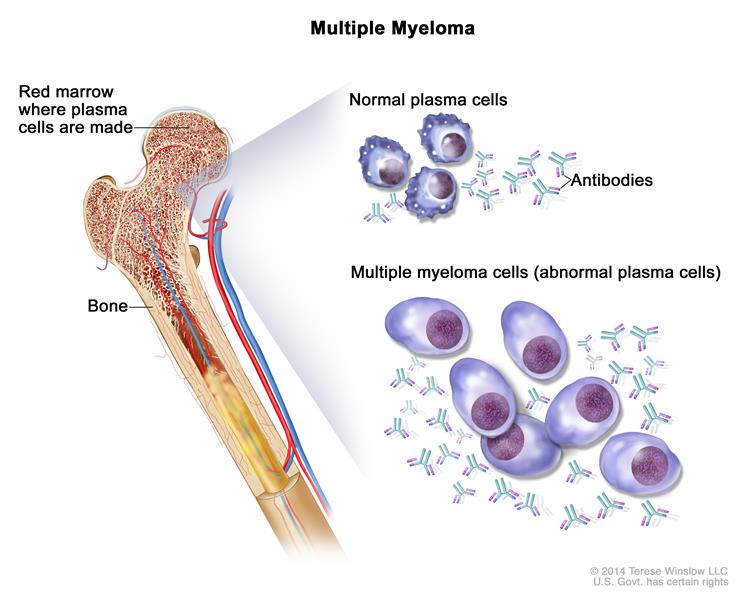 211
الدكتور بسام أبو الذهب-دائرة السلامة والصحة المِهَنية-وزارة الصحة
الأحد، 20 آذار، 2016
الأنواع الرئيسية للسرطان1، 18
سرطانات الدماغ والنخاع
يتألف الدماغ من البلايين من خلايا العصب تدعى العَصَبونات، ويحتوي أيضاً على خلايا نسيج ضام خاصة تدعى الخلايا الدِبْقِية، وهي تدعم خلايا العصب، وتحدث منها أكثر أنواع أورام الدماغ شيوعاً (الأورام الدبقية)
بعض أورام الدماغ حميدة بطيئة النمو
تشكل أورام الدماغ والنخاع 3٪ من السرطانات
212
الدكتور بسام أبو الذهب-دائرة السلامة والصحة المِهَنية-وزارة الصحة
الأحد، 20 آذار، 2016
الأنواع الرئيسية للسرطان سرطانات الدماغ1، 18، 28
الورم الدبقي في الدماغ
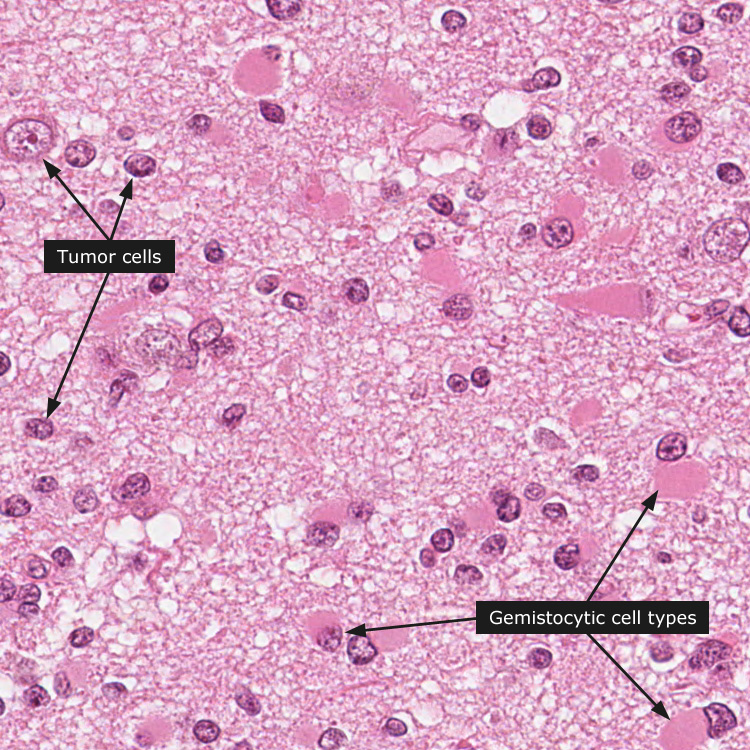 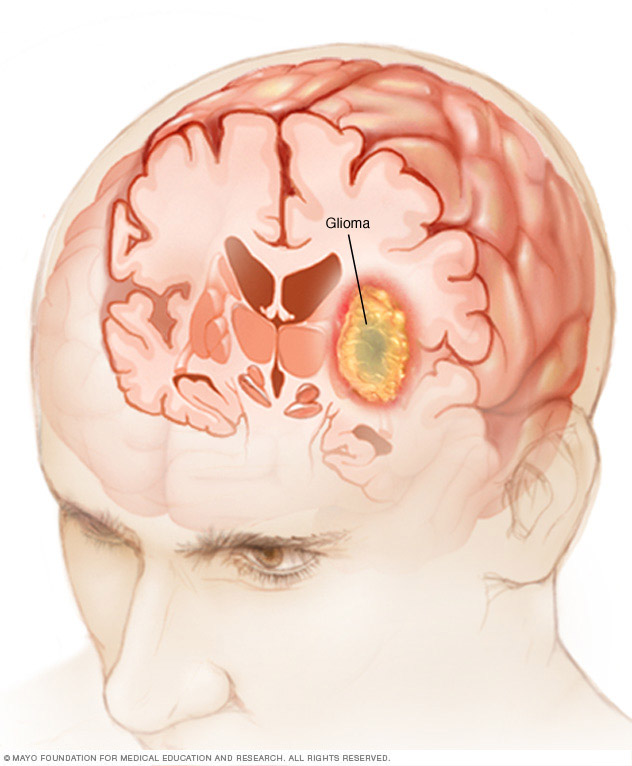 213
الدكتور بسام أبو الذهب-دائرة السلامة والصحة المِهَنية-وزارة الصحة
الأحد، 20 آذار، 2016
الأنواع الرئيسية للسرطان1، 18
الورم الميلانيني
يبدأ في الخلايا الميلانينية المتخصصة بصنع الميلانين (الصباغ الذي يعطي الجلد لونه وقزحية العين لونها)
يتشكل معظم الأورام الميلانينية على الجلد وفي الأنسجة المصطبغة كالعين
214
الدكتور بسام أبو الذهب-دائرة السلامة والصحة المِهَنية-وزارة الصحة
الأحد، 20 آذار، 2016
الأنواع الرئيسية للسرطان                   الورم الميلانيني1، 18، 28
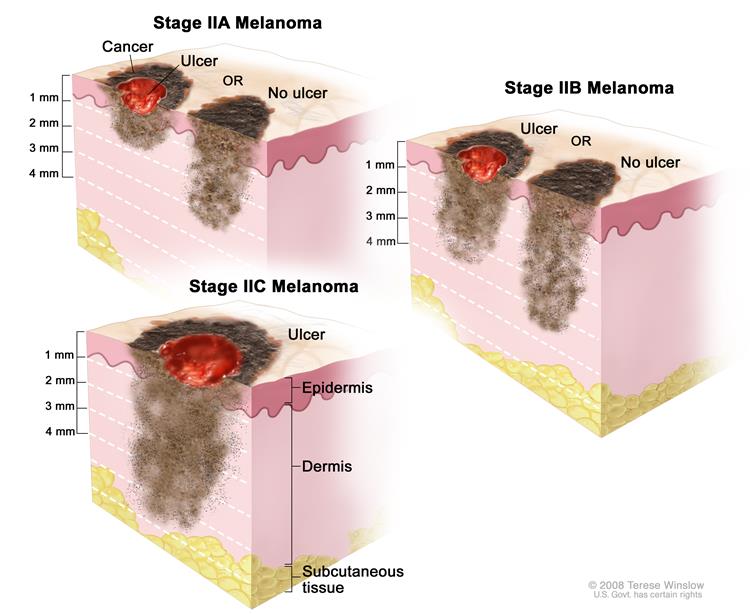 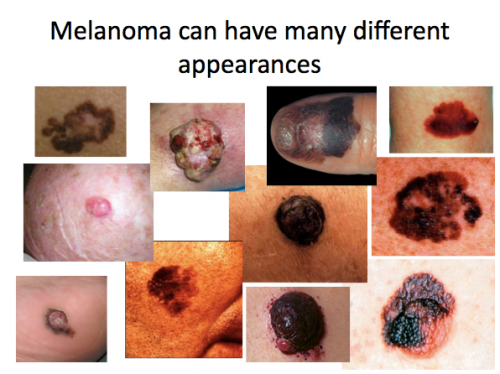 215
الدكتور بسام أبو الذهب-دائرة السلامة والصحة المِهَنية-وزارة الصحة
الأحد، 20 آذار، 2016
الأنواع الرئيسية للسرطان1، 18
أورام االخلايا الجنسية
تبدأ في الخلايا التي يعطي النطاف والبويضات
قد تكون حميدة أو خبيثة؛ كسرطان الخصية  وورم الخلايا الجنسية المبيضي
216
الدكتور بسام أبو الذهب-دائرة السلامة والصحة المِهَنية-وزارة الصحة
الأحد، 20 آذار، 2016
الأنواع الرئيسية للسرطان                    أورام الخلايا الجنسية1، 18، 28
سرطان الخصية                                           ورم الخلايا الجنسية المبيضي
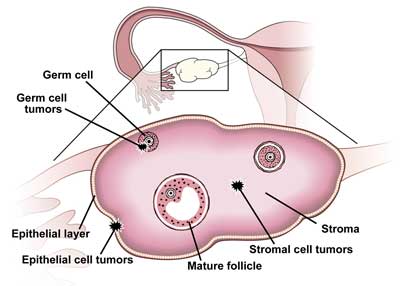 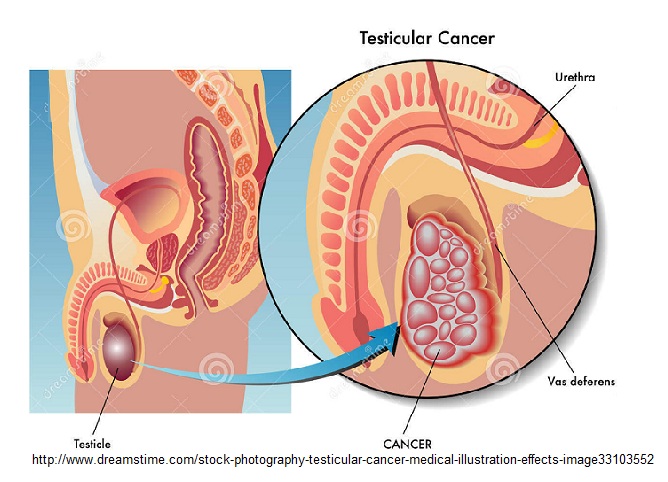 217
الدكتور بسام أبو الذهب-دائرة السلامة والصحة المِهَنية-وزارة الصحة
الأحد، 20 آذار، 2016
الأنواع الرئيسية للسرطان1، 18
الأورام العصبية الصماوية
تتشكل من خلايا تطلق هرمونات إلى الدم استجابة لإشارة من الجهاز العصبي
يمكن أن تسبب متلازمات مختلفة
قد تكون حميدة أو خبيثة
من الأمثلة؛ ورم خلايا الجزيرة، وسرطان الدرقية اللبي، وورم القواتم، وسرطان الرئة صغير الخلايا
218
الدكتور بسام أبو الذهب-دائرة السلامة والصحة المِهَنية-وزارة الصحة
الأحد، 20 آذار، 2016
الأنواع الرئيسية للسرطان                    الأورام العصبية الصماوية1، 18، 28
ورم خلايا الجزيرة                                           سرطان الرئة صغير الخلايا
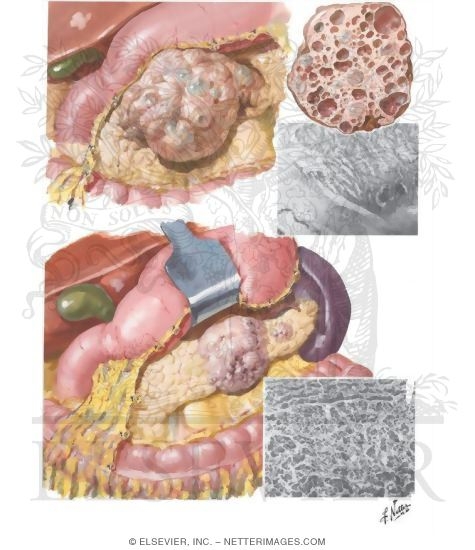 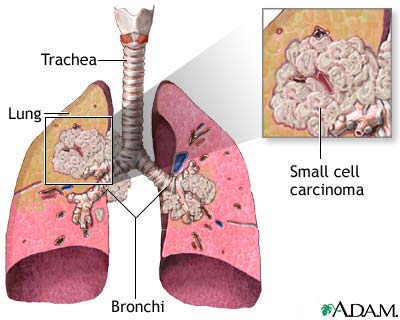 219
الدكتور بسام أبو الذهب-دائرة السلامة والصحة المِهَنية-وزارة الصحة
الأحد، 20 آذار، 2016
الأنواع الرئيسية للسرطان1، 18
الأورام السَّرَطاوِيَّة (الكارسينوئيد)
نمط من الأورام العصبية الصماوية
بطيئة النمو
عادة ما تحدث في الجهاز المعدي المعوي (غالباً في المستقيم والأمعاء الدقيقة)
يمكن أن تنتشر إلى الكبد وأعضاء أخرى، وتفرز مواداً كالسيروتونين أو البروستاغلاندينات، مما يسبب المتلازمة السرطاوية (الكارسينوئيدية)
220
الدكتور بسام أبو الذهب-دائرة السلامة والصحة المِهَنية-وزارة الصحة
الأحد، 20 آذار، 2016
الأنواع الرئيسية للسرطان                    الأورام السرطاوية (الكارسينوئيد)1، 18، 28
أماكن الحدوث                                   المتلازمة السرطاوية (الكارسينوئيدية)
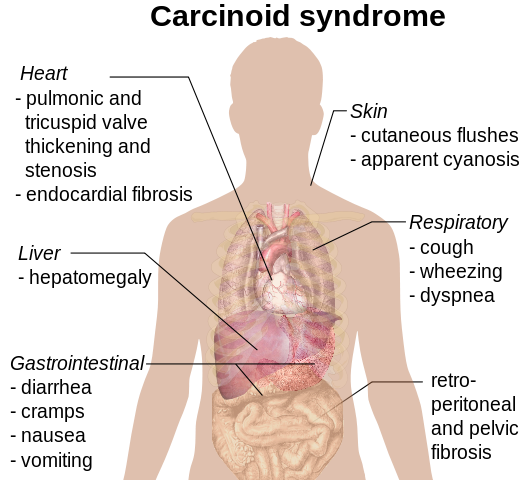 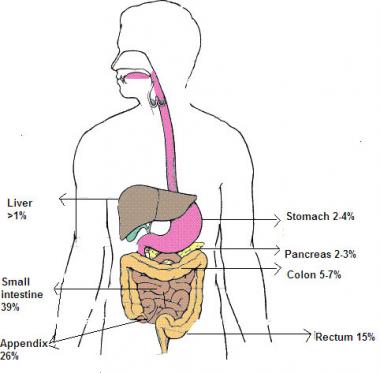 221
الدكتور بسام أبو الذهب-دائرة السلامة والصحة المِهَنية-وزارة الصحة
الأحد، 20 آذار، 2016
تصنيف مراحل السرطان1، 22
تصنيف الورم والعقد والنقائل (TNM)
تصنيف حسب المرحلة (Stage)
تصنيف حسب التموضع
تصنيف حسب الدرجة (Grade)
تصنيف نوعي خاص ببعض الأورام
222
الدكتور بسام أبو الذهب-دائرة السلامة والصحة المِهَنية-وزارة الصحة
الأحد، 20 آذار، 2016
تصنيف مراحل السرطان1، 22
تصنيف الورم والعقد والنقائل (TNM)
T: حجم وامتداد الورم الأساسي (الأولي)
N: عدد العقد اللمفية المجاورة المصابة بالسرطان
M: وجود نقائل للسرطان أم عدم وجودها
223
الدكتور بسام أبو الذهب-دائرة السلامة والصحة المِهَنية-وزارة الصحة
الأحد، 20 آذار، 2016
تصنيف مراحل السرطان1، 22
تصنيف الورم والعقد والنقائل (TNM)
T: حجم وامتداد الورم الأساسي (الأولي)
TX: لا يمكن قياس الورم الأساسي (الأولي)
T0: لا يمكن إيجاد الورم الأساسي (الأولي)
T1, 2, 3, 4: حجم و/أو امتداد الورم الأساسي (الأولي)
224
الدكتور بسام أبو الذهب-دائرة السلامة والصحة المِهَنية-وزارة الصحة
الأحد، 20 آذار، 2016
تصنيف مراحل السرطان1، 22
تصنيف الورم والعقد والنقائل (TNM)
N: عدد العقد اللمفية المجاورة المصابة بالسرطان
NX: لا يمكن قياس السرطان في العقد اللمفية المجاورة
N0: لا يوجد سرطان في العقد اللمفية المجاورة
N1, 2, 3: عدد وتوضع العقد اللمفية المصابة بالسرطان
225
الدكتور بسام أبو الذهب-دائرة السلامة والصحة المِهَنية-وزارة الصحة
الأحد، 20 آذار، 2016
تصنيف مراحل السرطان1، 22
تصنيف الورم والعقد والنقائل (TNM)
M: وجود نقائل للسرطان أم عدم وجودها
MX: لا يمكن قياس النقائل
M0: لم ينتشر السرطان إلى أجزاء أخرى من الجسم
M1: انتشر لسرطان إلى أجزاء أخرى من الجسم
226
الدكتور بسام أبو الذهب-دائرة السلامة والصحة المِهَنية-وزارة الصحة
الأحد، 20 آذار، 2016
تصنيف مراحل السرطانتصنيف الورم والعقد والنقائل (TNM)1، 22، 28
سرطان المريء                                                              سرطان البروستاتة (الموثة)
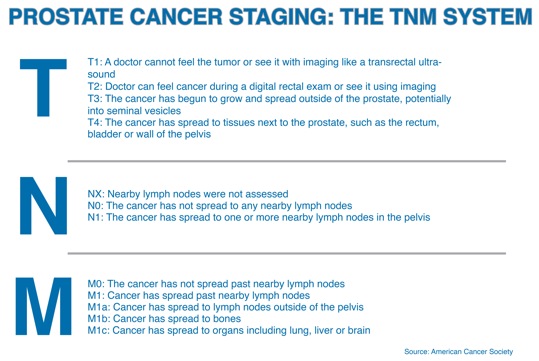 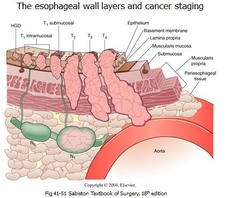 227
الدكتور بسام أبو الذهب-دائرة السلامة والصحة المِهَنية-وزارة الصحة
الأحد، 20 آذار، 2016
تصنيف مراحل السرطان1، 22
تصنيف حسب المرحلة (Stage)
المرحلة 0: خلايا غير سوية موجودة لكن لم تنتشر إلى النسج المجاورة؛ تدعى أيضاً مرحلة السرطانة (الكارسينوما) اللابدة (في موضعها). إنه ليس سرطاناً لكن يمكن أن يصبح سرطاناً
المرحلة I, ll, lll: السرطان موجود. العدد الأكبر يعني سرطاناً أكبر وا:ثر انتشاراً في النسج المجاورة
المرحلة lV: السرطان انتشر إلى الأجزاء البعيدة من الجسم
228
الدكتور بسام أبو الذهب-دائرة السلامة والصحة المِهَنية-وزارة الصحة
الأحد، 20 آذار، 2016
تصنيف مراحل الرطانستصنيف حسب المرحلة (Stage)1، 22، 28
سرطان القولون
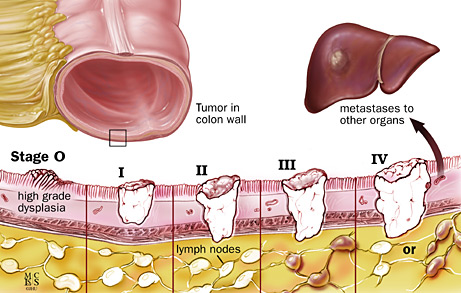 229
الدكتور بسام أبو الذهب-دائرة السلامة والصحة المِهَنية-وزارة الصحة
الأحد، 20 آذار، 2016
تصنيف مراحل السرطان1، 22
تصنيف حسب التموضع
اللابد (في موضعه): خلايا غير سوية موجودة لكن لم تنتشر إلى النسج المجاورة
موضع: السرطان محدود في المكان الذي بدأ منه دون علامات على أنه انتشر
ناحي: السرطان انتشر إلى العقد اللمفية أو الأنسجة أو الأعضاء المجاورة 
بعيد: السرطان انتشر إلى الأجزاء البعيدة من الجسم
غير معروف: لا توجد معلومات كافية لتحديد المرحلة
230
الدكتور بسام أبو الذهب-دائرة السلامة والصحة المِهَنية-وزارة الصحة
الأحد، 20 آذار، 2016
تصنيف مراحل السرطان1، 22
تصنيف حسب الدرجة (Grade)
GX: لا يمكن تقييم الدرجة (درجة دون التقييم)
G1: جيد التمايز (الدرجة منخفضة)
G2: معتدل التمايز (الدرجة متوسطة)
G3: ضعيف التمايز (الدرجة عالية)
G4: غير متمايز
تصنيف درجة خاص ببعض الأورام: كالثدي والقولون
231
الدكتور بسام أبو الذهب-دائرة السلامة والصحة المِهَنية-وزارة الصحة
الأحد، 20 آذار، 2016
تصنيف مراحل السرطانتصنيف حسب الدرجة (Grade) 1، 22، 28
سرطان القولون
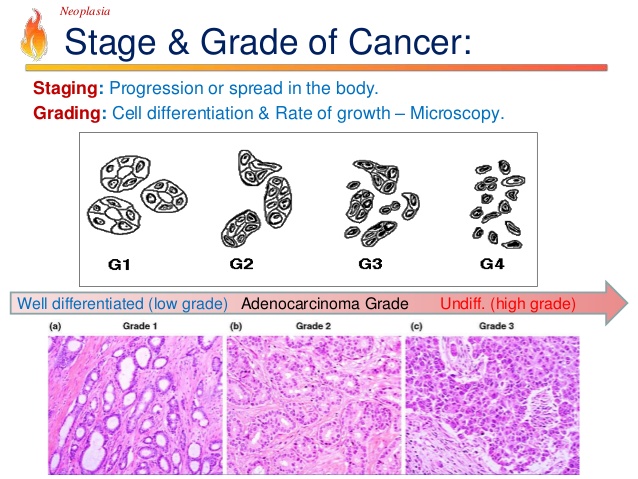 232
الدكتور بسام أبو الذهب-دائرة السلامة والصحة المِهَنية-وزارة الصحة
الأحد، 20 آذار، 2016
السرطان النقائلي1، 20
مراحل انتقال الورم
الغزو الموضعي
دخول الوعاء
الدوران (الدم واللمف)
التوقف والتسرب
التكاثر
تولد الأوعية
233
الدكتور بسام أبو الذهب-دائرة السلامة والصحة المِهَنية-وزارة الصحة
الأحد، 20 آذار، 2016
السرطان النقائلي1، 20
أماكن انتقال الورم
من الرئة إلى: الكظر، العظم، الدماغ، الكبد، أعضاء أخرى
من القولون-المستقيم إلى: الكبد، الرئة، الصفاق 
من المعدة إلى: الكبد، الرئة، الصفاق
من البنكرياس (المعثكلة) إلى: الكبد، الرئة، الصفاق
من المثانة إلى: العظم، الكبد، الرئة
من الكلية إلى: الكظر، العظم، الدماغ، الكبد، الرئة
من البروستاتة (الموثة) إلى: الكظر، العظم، الكبد، الرئة
234
الدكتور بسام أبو الذهب-دائرة السلامة والصحة المِهَنية-وزارة الصحة
الأحد، 20 آذار، 2016
السرطان النقائلي1، 20
أماكن انتقال الورم
من المبيض إلى: الكبد، الرئة، الصفاق
من الرحم إلى: العظم، الكبد، الرئة، الصفاق، المهبل
من الثدي إلى: العظم، الدماغ، الكبد، الرئة
من الورم الميلانيني إلى: العظم، الدماغ، الكبد، الرئة، الجلد/العضل
من الدرقية إلى: العظم، الكبد، الرئة
235
الدكتور بسام أبو الذهب-دائرة السلامة والصحة المِهَنية-وزارة الصحة
الأحد، 20 آذار، 2016
السرطان النقائلي1، 20، 28
نتنتتنتنت
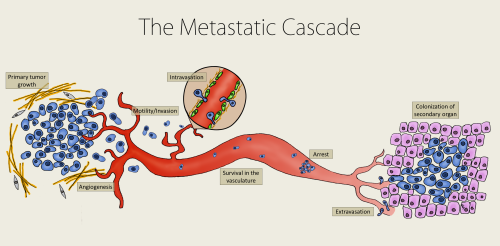 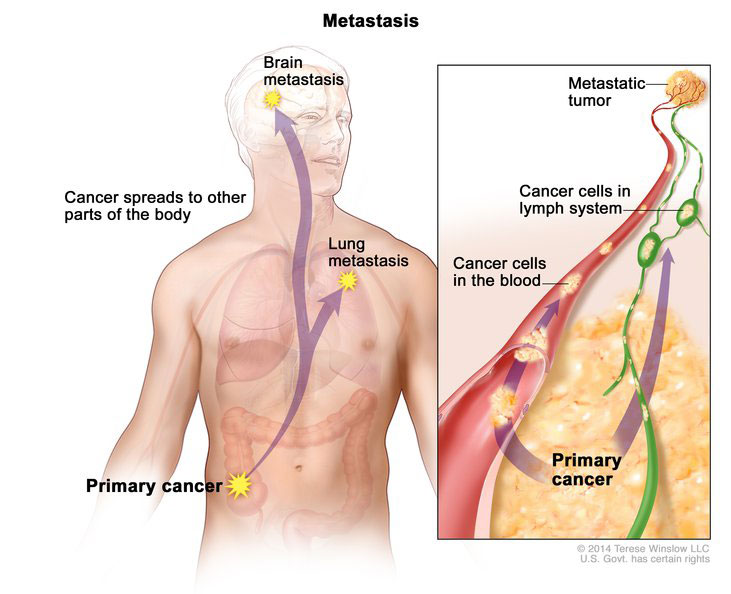 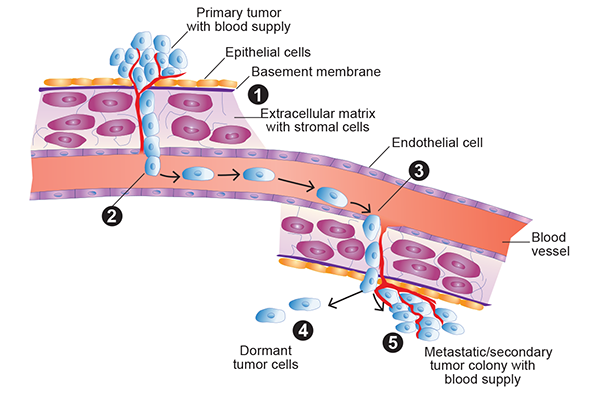 236
الدكتور بسام أبو الذهب-دائرة السلامة والصحة المِهَنية-وزارة الصحة
الأحد، 20 آذار، 2016
تشخيص السرطان1، 19
الفحوص المخبرية
التصوير
الخزعة
237
الدكتور بسام أبو الذهب-دائرة السلامة والصحة المِهَنية-وزارة الصحة
الأحد، 20 آذار، 2016
تشخيص السرطان1، 19
الفحوص المخبرية
تعداد كامل لعناصر الدم (CBC): تعداد البيض والصيغة، الصفيحات، الخضاب، تعداد الحمر والمناسب الكريوية
اختبارات كيميائية للدم: شوارد، خمائر، كرياتينين، بروتينات، .....
الفحص الاعتيادي للبول
سيتولوجيا البول: وجود خلايا غير سوية تنطلق من المسلك البولي
سيتولوجيا القشع: وجود خلايا غير سوية في القشع (المخاط ومواد أخرى تنطلق من الرئتين)
238
الدكتور بسام أبو الذهب-دائرة السلامة والصحة المِهَنية-وزارة الصحة
الأحد، 20 آذار، 2016
تشخيص السرطان1، 19
الفحوص المخبرية
اختبارات الواصمات الورمية
اختبارات طفرات جينات السرطان: مثلاً؛ BRCA1, BRCA2، ....
التحليل الوراثي الخلوي: تبدل عدد و/أو بنية الصبغيات في كريات الدم البيضاء أو خلايا النقي لدى المصاب
التنميط الظاهري المناعي: تحديد الخلايا اعتماداً على أنماط المستضدات الموجودة على سطح الخلية
239
الدكتور بسام أبو الذهب-دائرة السلامة والصحة المِهَنية-وزارة الصحة
الأحد، 20 آذار، 2016
تشخيص السرطانالفحوص المخبرية 1، 19، 28
سيتولوجيا البول-كارسينوما الخلايا الانتقالية
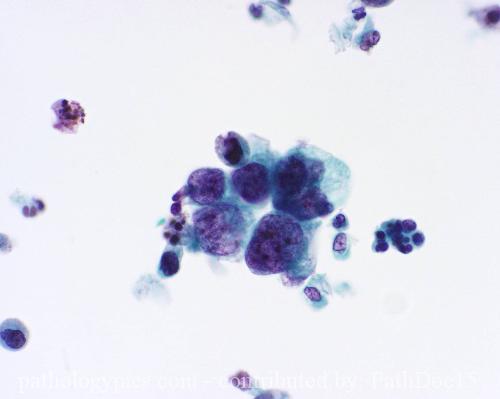 240
الدكتور بسام أبو الذهب-دائرة السلامة والصحة المِهَنية-وزارة الصحة
الأحد، 20 آذار، 2016
تشخيص السرطانالفحوص المخبرية 1، 19، 28
سيتولوجيا القشع-كارسينوما الخلاي الحرشفية      سيتولوجيا القشع-حؤول الخلية الحرشفية مع لا نمطية
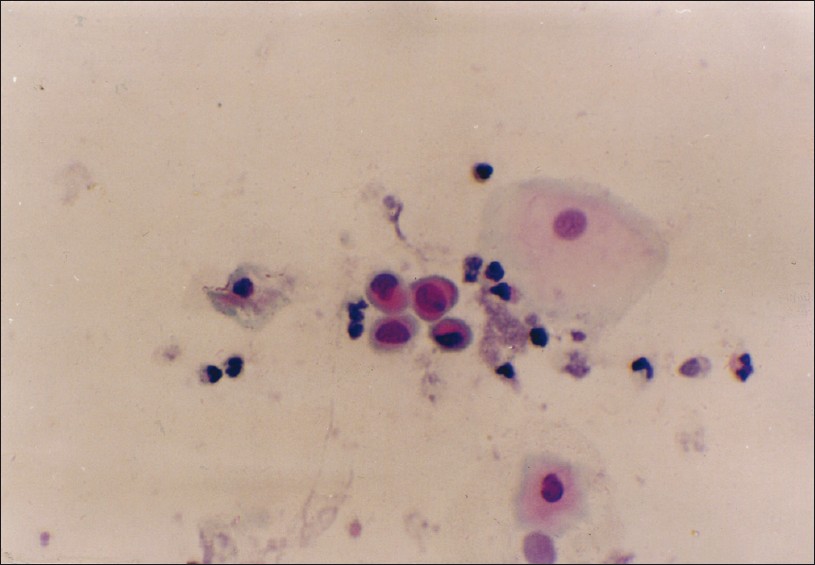 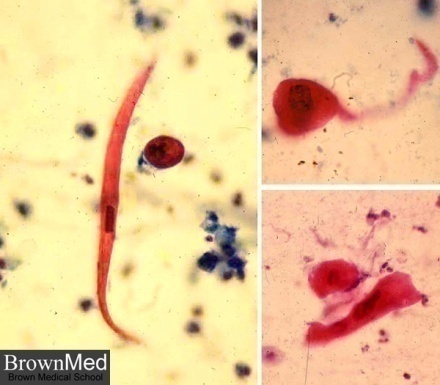 241
الدكتور بسام أبو الذهب-دائرة السلامة والصحة المِهَنية-وزارة الصحة
الأحد، 20 آذار، 2016
تشخيص السرطان1، 19
التصوير
التصوير الشعاعي بالأشعة السينية
الأمواج فوق الصوتية، الرنين المغناطيسي 
التفرس النووي (باستخدام مادة مشعة)
التفرس المقطعي المحوسب
التفرس المقطعي البروتوزوني
.....
242
الدكتور بسام أبو الذهب-دائرة السلامة والصحة المِهَنية-وزارة الصحة
الأحد، 20 آذار، 2016
تشخيص السرطانالتصوير1، 19، 28
التفرس المقطعي المحوسب (CT Scan)
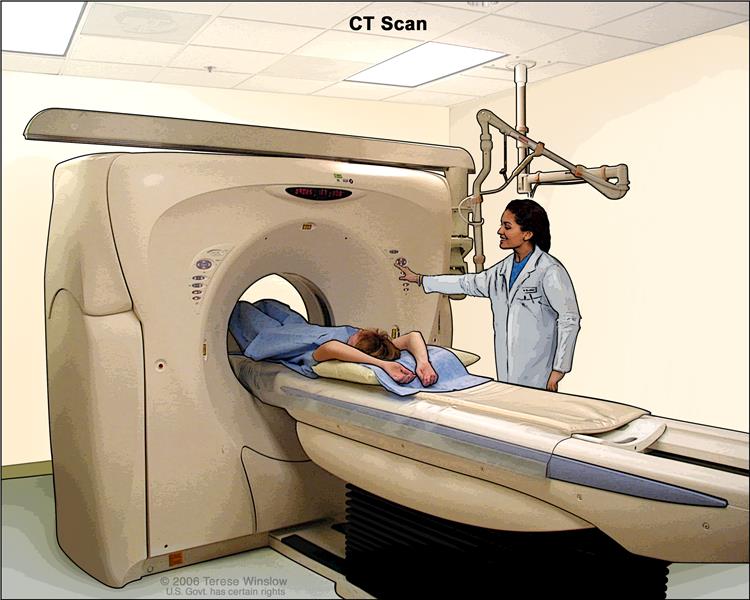 243
الدكتور بسام أبو الذهب-دائرة السلامة والصحة المِهَنية-وزارة الصحة
الأحد، 20 آذار، 2016
تشخيص السرطانالتصوير1، 19، 28
التفرس المقطعي البوزيتروني المحوسب (PET Scan)
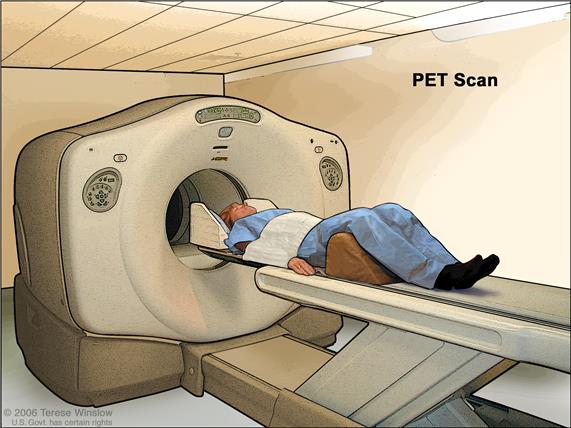 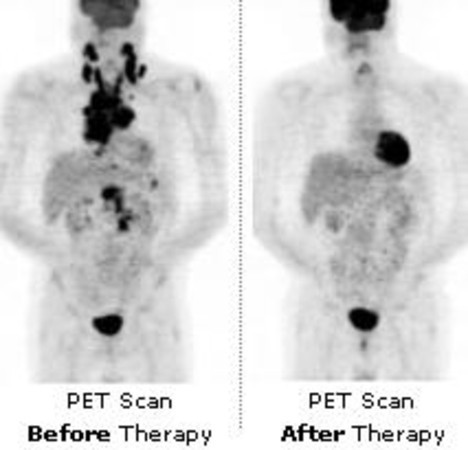 244
الدكتور بسام أبو الذهب-دائرة السلامة والصحة المِهَنية-وزارة الصحة
الأحد، 20 آذار، 2016
تشخيص السرطانالتصوير1، 19، 28
مقارنة بين التفرس المقطعي المحوسب التفرس المقطعي البوزيتروني المحوسب
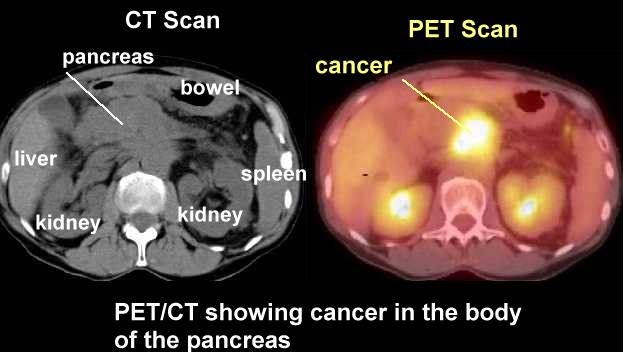 245
الدكتور بسام أبو الذهب-دائرة السلامة والصحة المِهَنية-وزارة الصحة
الأحد، 20 آذار، 2016
تشخيص السرطانالتصوير1، 19، 28
التفرس النووي للدرق (باستخدام مادة مشعة)
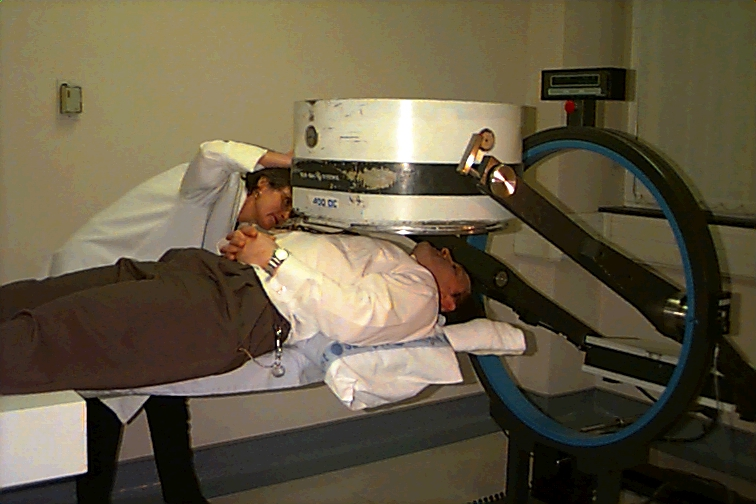 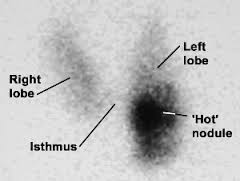 246
الدكتور بسام أبو الذهب-دائرة السلامة والصحة المِهَنية-وزارة الصحة
الأحد، 20 آذار، 2016
تشخيص السرطان1، 19
الخزعة
الخزعة بالإبرة
خزعة النقي
الخزعة بالمنظار أثناء التنظير
الخزعة أثناء الجراحة
247
الدكتور بسام أبو الذهب-دائرة السلامة والصحة المِهَنية-وزارة الصحة
الأحد، 20 آذار، 2016
تشخيص السرطان الخزعة1، 19، 28
خزعة الثدي بالإبرة
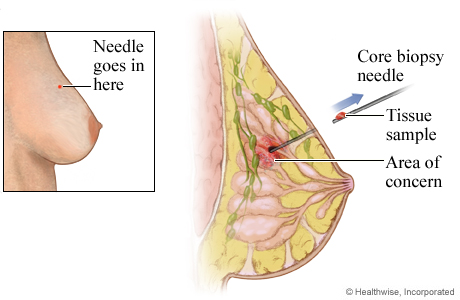 248
الدكتور بسام أبو الذهب-دائرة السلامة والصحة المِهَنية-وزارة الصحة
الأحد، 20 آذار، 2016
تشخيص السرطان الخزعة1، 19، 28
خزعة النقي
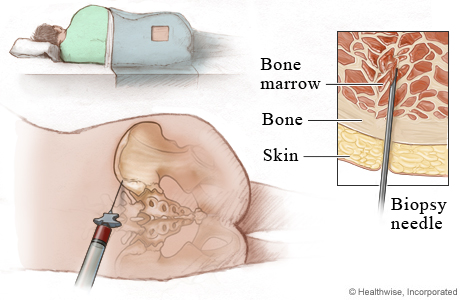 249
الدكتور بسام أبو الذهب-دائرة السلامة والصحة المِهَنية-وزارة الصحة
الأحد، 20 آذار، 2016
تشخيص السرطان الخزعة1، 19، 28
الخزعة بالمنظار أثناء التنظير
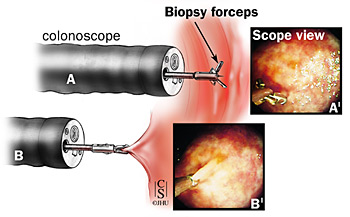 250
الدكتور بسام أبو الذهب-دائرة السلامة والصحة المِهَنية-وزارة الصحة
الأحد، 20 آذار، 2016
محتوى تقرير التشريح المرضي للسرطان1، 19
معلومات عن المريض: الاسم، تاريخ الولادة، تاريخ الخزعة، تاريخ التقرير
الوصف العياني: اللون، الوزن، حجم النسيج كما يرى بالعين المجردة
الوصف المجهري: كيف تبدو العينة تحت المجهر، وكيف تقارن مع الخلايا السوية
نوع الورم والدرجة
حجم الورم: مقاساً بــِ سم
251
الدكتور بسام أبو الذهب-دائرة السلامة والصحة المِهَنية-وزارة الصحة
الأحد، 20 آذار، 2016
محتوى تقرير التشريح المرضي للسرطان1، 19
حواف الورم: ثمة 3 موجودات ممكنة عندما تشتمل الخزعة على الورم بأكمله:
حواف إيجابية: خلايا السرطان موجودة في محيط المادة المنزوعة
حواف سلبية: أو غير مشمولة، أو غير واضحة، او حرة؛ وتعني عدم وجود خلايا سرطانية في الحواف الخارجية
مغلقة: لا إيجابية ولا سلبية
252
الدكتور بسام أبو الذهب-دائرة السلامة والصحة المِهَنية-وزارة الصحة
الأحد، 20 آذار، 2016
محتوى تقرير التشريح المرضي للسرطان1، 19
معلومات أخرى: ملاحظات بشأن العينات التي أرسلت لاختبارات أخرى أو للحصول على رأي آخر
توقيع طبيب التشريح المرضي واسمه وعنوان المختبر
253
الدكتور بسام أبو الذهب-دائرة السلامة والصحة المِهَنية-وزارة الصحة
الأحد، 20 آذار، 2016
معالجة السرطان1، 23، 28
الجراحة
المعالجة بالإشعاع
المعالجة الكيميائية
المعالجة المناعية
المعالجة المستهدِفة
نقل الخلايا الجذعية
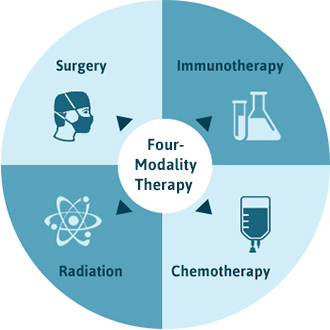 254
الدكتور بسام أبو الذهب-دائرة السلامة والصحة المِهَنية-وزارة الصحة
الأحد، 20 آذار، 2016
معالجة السرطان1، 23، 28
الجراحة
بالمبضع بعد التخدير الموضعي أو الناحي أو العام
الجراحة البردية
الليزر
فرط الحرارة
المعالجة المتقوية بالضوء
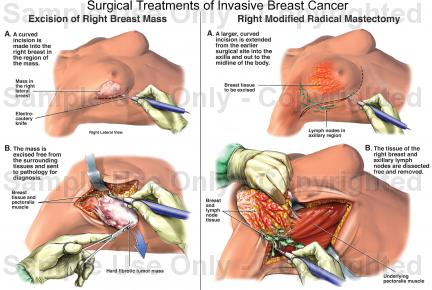 255
الدكتور بسام أبو الذهب-دائرة السلامة والصحة المِهَنية-وزارة الصحة
الأحد، 20 آذار، 2016
معالجة السرطان1، 23، 28
المعالجة بالإشعاع
المعالجة بالإشعاع الخارجي بالحزمة
المعالجة بالإشعاع الداخلي
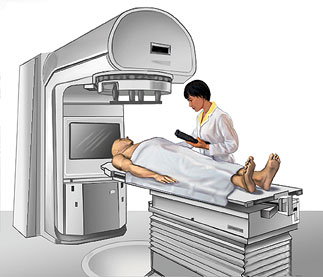 256
الدكتور بسام أبو الذهب-دائرة السلامة والصحة المِهَنية-وزارة الصحة
الأحد، 20 آذار، 2016
معالجة السرطان1، 23
المعالجة الكيميائية
بالفم
بالوريد
بالعضل
داخل القِراب (تحت العنكبوتية)
داخل الصفاق
داخل الشريان
موضعياً
257
الدكتور بسام أبو الذهب-دائرة السلامة والصحة المِهَنية-وزارة الصحة
الأحد، 20 آذار، 2016
معالجة السرطان1، 23
المعالجة المناعية
أضداد أحادية النسيلة
نقل الخلايا الذاتي
السيتوكينات
اللقاحات العلاجية
BCG
258
الدكتور بسام أبو الذهب-دائرة السلامة والصحة المِهَنية-وزارة الصحة
الأحد، 20 آذار، 2016
معالجة السرطان1، 23
المعالجة المستهدِفة
أدوية صغيرة الجزيء
أضداد أحادية النسيلة
259
الدكتور بسام أبو الذهب-دائرة السلامة والصحة المِهَنية-وزارة الصحة
الأحد، 20 آذار، 2016
معالجة السرطان1، 23
المعالجة الهرمونية
تثبيط فعالية الجسم على إنتاج الهرمونات
التداخل مع كيفية سلوك الهرمون في الجسم
260
الدكتور بسام أبو الذهب-دائرة السلامة والصحة المِهَنية-وزارة الصحة
الأحد، 20 آذار، 2016
معالجة السرطان1، 23
نقل الخلايا الجذعية
ذاتي المنشأ
خيفي (آت من فرد آخر من نفس النوع)
مسانج (إسوي النمو الجنيني)
261
الدكتور بسام أبو الذهب-دائرة السلامة والصحة المِهَنية-وزارة الصحة
الأحد، 20 آذار، 2016
معالجة السرطاننقل الخلايا الجذعية1، 23، 28
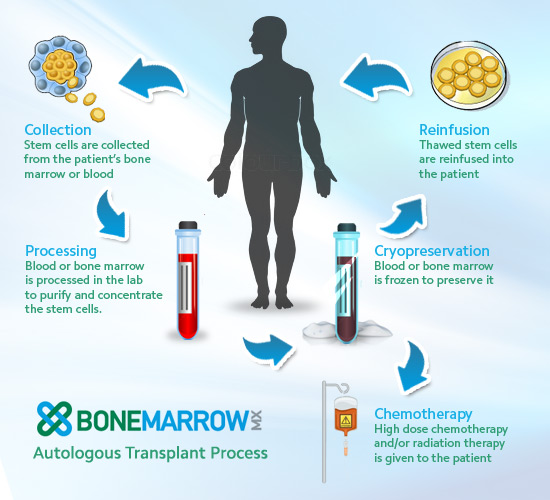 262
الدكتور بسام أبو الذهب-دائرة السلامة والصحة المِهَنية-وزارة الصحة
الأحد، 20 آذار، 2016
التأثيرات الجانبية لمعالجة السرطان1، 24
دموية: فقر الدم، النزف والتكدم (نقص الصفيحات)
هضمية: نقص الشهية، الإمساك، الإسهال، مشاكل في الفم أو الحلق، الغثيان والإقياء
عامة: التعب، الألم، مشاكل النوم
جلدية: فقد الشعر (الحاصة أو الثعلبة)، تبدلات في الجلد والأظافر
عصبية وعقلية: مشاكل الذاكرة أو التركيز، مشاكل في الأعصاب (اعتلال أعصاب محيطي)
الخمج وقلة العدلات
المشاكل الجنسية والعقم لدى الذكور والإناث
مشاكل بولية وفي المثانة
الوذمة والوذمة اللمفية
263
الدكتور بسام أبو الذهب-دائرة السلامة والصحة المِهَنية-وزارة الصحة
الأحد، 20 آذار، 2016
التأثيرات الجانبية لمعالجة السرطان1، 24، 28
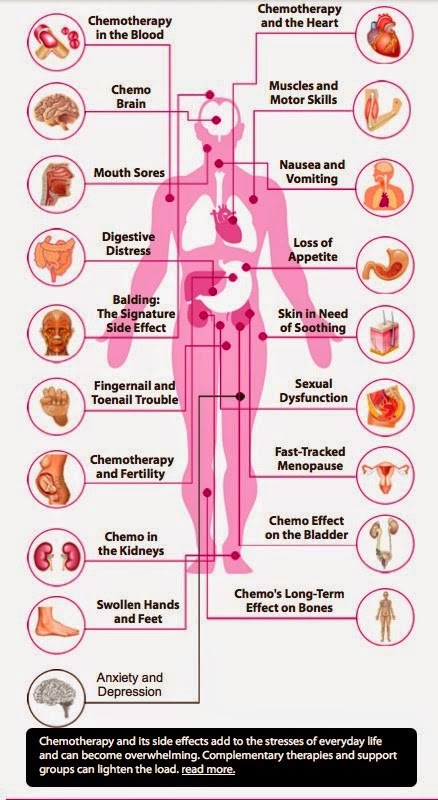 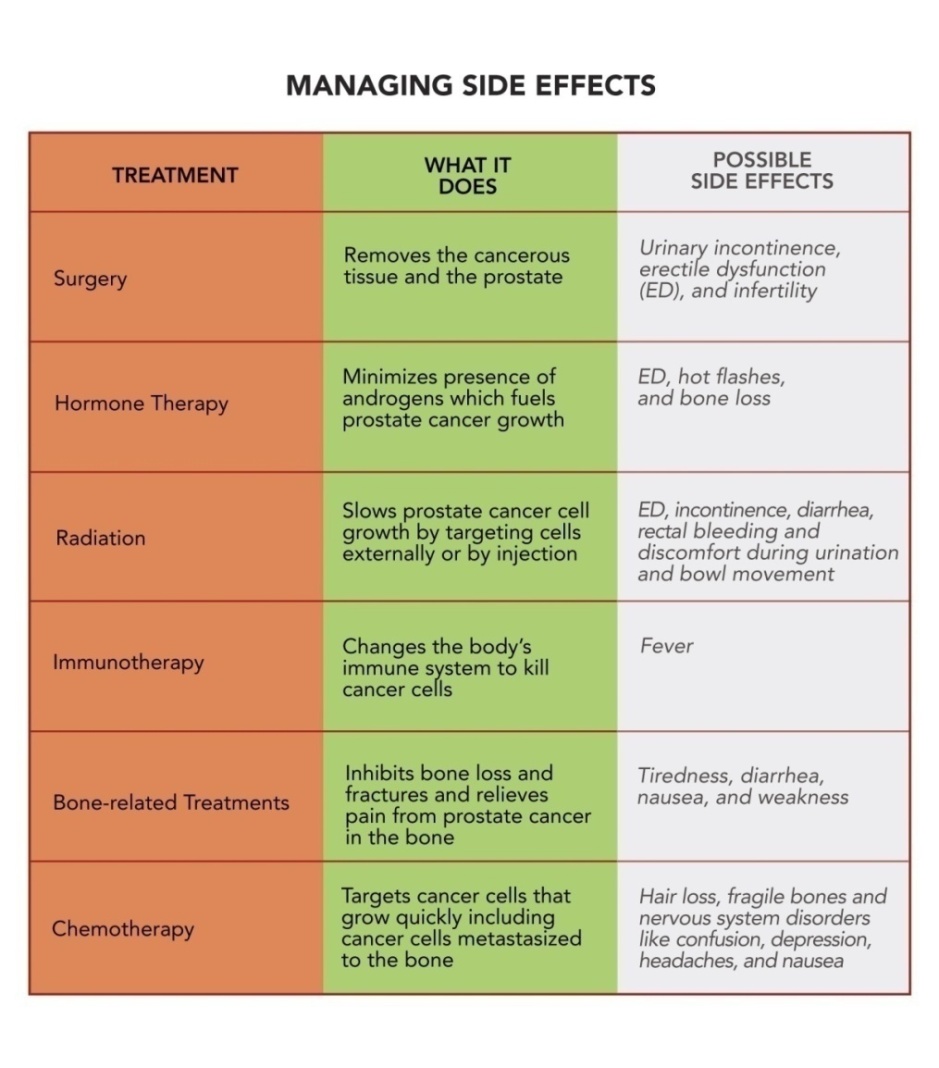 264
الدكتور بسام أبو الذهب-دائرة السلامة والصحة المِهَنية-وزارة الصحة
الأحد، 20 آذار، 2016
الإنذار المتعلق بالسرطان1، 23
العوامل المؤثرة في الإنذار
نوع السرطان وموضعه في الجسم
مرحلة السرطان ودرجته
خِلات (صفات) خلايا الورم
السن والحالة العامة قبل الإصابة
الاستجابة للمعالجة
265
الدكتور بسام أبو الذهب-دائرة السلامة والصحة المِهَنية-وزارة الصحة
الأحد، 20 آذار، 2016
الإنذار المتعلق بالسرطان1، 23
البقيا
البقيا النوعية للسرطان: النسبة المئوية من مرضى السرطان من نوع ومرحلة معينين لم يتوفوا من السرطان خلال فترة معينة من الزمن بعد التشخيص. يعتمد هذا المعدل على أسباب الوفيات الواردة في سجلات المرضى
البقيا النسبية: النسبة المئوية من مرضى السرطان الذين عاشوا لمدة معينة من الزمن بعد التشخيص مقارنة بالأشخاص غير المصابين بالسرطان
البقيا الشاملة: النسبة المئوية من مرضى السرطان من نوع ومرحلة معينين لم يتوفوا  من أي سبب أثناء أثناء فترة معينة من الزمن بعد التشخيص
البقيا الخالية من المرض: النسبة المئوية من مرضى السرطان الذين لم يبدوا علامة من علامات السرطان أثناء فترة معينة من الزمن بعد المعالجة
البقيا الخالية من النكس
البقيا الخالية من التقهقر
266
الدكتور بسام أبو الذهب-دائرة السلامة والصحة المِهَنية-وزارة الصحة
الأحد، 20 آذار، 2016
الإنذار المتعلق بالسرطان1، 23
الشفاء والهدأة
الشفاء: عدم وجود أي آثار للسرطان بعد المعالجة، والسرطان سوف لن يعود أبداً
الهدأة: أعراض وعلامات السرطان قلت؛ الهدأة قد تكون جزئية أو تامة، وفي التامة تختفي كافة الأعراض والعلامات. إذا استمرت الهدأة التامة لمدة 5 سنوات أو أكثر، فإن كثيراً من الأطباء يعتبرون السرطان شافياً؛ لكن قد يعود السرطان بعد 5 سنوات في حالات قليلة، ومن هنا تأتي أهمية مراقبة المريض لعدة سنوات
267
الدكتور بسام أبو الذهب-دائرة السلامة والصحة المِهَنية-وزارة الصحة
الأحد، 20 آذار، 2016
الإنذار المتعلق بالسرطان1، 21، 23
السرطان المتقدم
هو السرطان الذي انتشر إلى أماكن أخرى من الجسم، ولا يمكن عادة شفاؤه أو السيطرة عليه بالمعالجة

السرطان الناكس
عودة السرطان ثانية، وعادة بعد فترة من الزمن لا يمكن اكتشاف السرطان خلالها. قد يحجث النكس في نفس مكان السرطان الأساسي (البدئي) أو مكان آخر في الجسم
268
الدكتور بسام أبو الذهب-دائرة السلامة والصحة المِهَنية-وزارة الصحة
الأحد، 20 آذار، 2016
المراجع
د. بسام أبو الذهب، د. فراس الجرف، د. أحمد ضميرية؛ 2015؛ المهنة والسرطان؛ وزارة الصحة دمشق.
WHO-IARC; 2012; A review of human carcinogens, part a: Pharmaceuticals, IARC Monographs on the Evaluation of Carcinogenic Risks to Humans, Volume 100; Lyon.
WHO-IARC; 2012; A review of human carcinogens, part b: Biological Agents, IARC Monographs on the Evaluation of Carcinogenic Risks to Humans, Volume 100; Lyon.
WHO-IARC; 2012; A review of human carcinogens, part c: arsenic, metals, fibers and dusts, IARC Monographs on the Evaluation of Carcinogenic Risks to Humans, Volume 100; Lyon.
269
الدكتور بسام أبو الذهب-دائرة السلامة والصحة المِهَنية-وزارة الصحة
الأحد، 20 آذار، 2016
المراجع
WHO-IARC; 2012; A review of human carcinogens, part d: radiation, IARC Monographs on the Evaluation of Carcinogenic Risks to Humans, Volume 100; Lyon.
WHO-IARC; 2012; A review of human carcinogens, part e: personal habits and indoor combustions, IARC Monographs on the Evaluation of Carcinogenic Risks to Humans, Volume 100; Lyon.
WHO-IARC; 2012; A review of human carcinogens, part f: Chemical Agents and Related Occupations, IARC Monographs on the Evaluation of Carcinogenic Risks to Humans, Volume 100; Lyon.
270
الدكتور بسام أبو الذهب-دائرة السلامة والصحة المِهَنية-وزارة الصحة
الأحد، 20 آذار، 2016
المراجع
WHO-IARC; 2015; IARC Monographs evaluate consumption of red meat and processed meat, Press Release No. 240; Lyon.
WHO-IARC, 2015, Q & A on the carcinogenicity of the consumption of red meat and processed meat, Lyon.
WHO-IARC, 2012, GLOBCAN 2012, Estimated cancer incidence, mortality and prevalence worldwide in 2012, Lyon.
WHO-IARC; 2014; Global battle against cancer, Press Release No. 224; Lyon.
271
الدكتور بسام أبو الذهب-دائرة السلامة والصحة المِهَنية-وزارة الصحة
الأحد، 20 آذار، 2016
المراجع
WHO-IARC, 2014, World cancer report, Lyon.
WHO-IARC; 2016; List of classifications, Volumes 1–115 (e-copy); Lyon.
WHO-IARC, 2015, List of classifications by cancer site with sufficient evidence in humans, volumes 1-114, Lyon.
WHO-IARC, 2015, IARC classification, Lyon.
272
الدكتور بسام أبو الذهب-دائرة السلامة والصحة المِهَنية-وزارة الصحة
الأحد، 20 آذار، 2016
المراجع
WHO-AFRO, 2016, 7 Warning Signs of Cancer, Brazzaville.
Universita Deglistudi di Roma; Fibrous and asbestos-like minerals in the volcanic area of Biancavilla: identification, classification and environmental impact assessment; Italy.
CANCER RESEARCH UK, 2014, Categories of Cancers, London.
273
الدكتور بسام أبو الذهب-دائرة السلامة والصحة المِهَنية-وزارة الصحة
الأحد، 20 آذار، 2016
المراجع
US-NCI, 2015, How Cancer Is Diagnosed, Bethesda, MD.
US-NCI, 2015, Metastatic Cancer, Bethesda, MD.
US-NCI, 2016, Recurrent Cancer, Bethesda, MD.
US-NCI, 2015, Cancer Staging , Bethesda, MD.
US-NCI, 2015, Types of Cancer Treatment, Bethesda, MD.
274
الدكتور بسام أبو الذهب-دائرة السلامة والصحة المِهَنية-وزارة الصحة
الأحد، 20 آذار، 2016
المراجع
US-NCI, 2015, Side Effects of treatment, Bethesda, MD.
US-NCI, 2015, Symptoms of Cancer, Bethesda, MD.
US-NCI, 2015, Risk Factors for Cancer, Bethesda, MD.
US-ACS, 2014, Signs and Symptoms of Cancer, Atlanta, Georgia.
275
الدكتور بسام أبو الذهب-دائرة السلامة والصحة المِهَنية-وزارة الصحة
الأحد، 20 آذار، 2016
المراجع
Many WEBs related to medicine, occupational health, occupational cancers and economic activities.
276
الدكتور بسام أبو الذهب-دائرة السلامة والصحة المِهَنية-وزارة الصحة
الأحد، 20 آذار، 2016
شكراً لإصغائكم
277
الدكتور بسام أبو الذهب-دائرة السلامة والصحة المِهَنية-وزارة الصحة
الأحد، 20 آذار، 2016